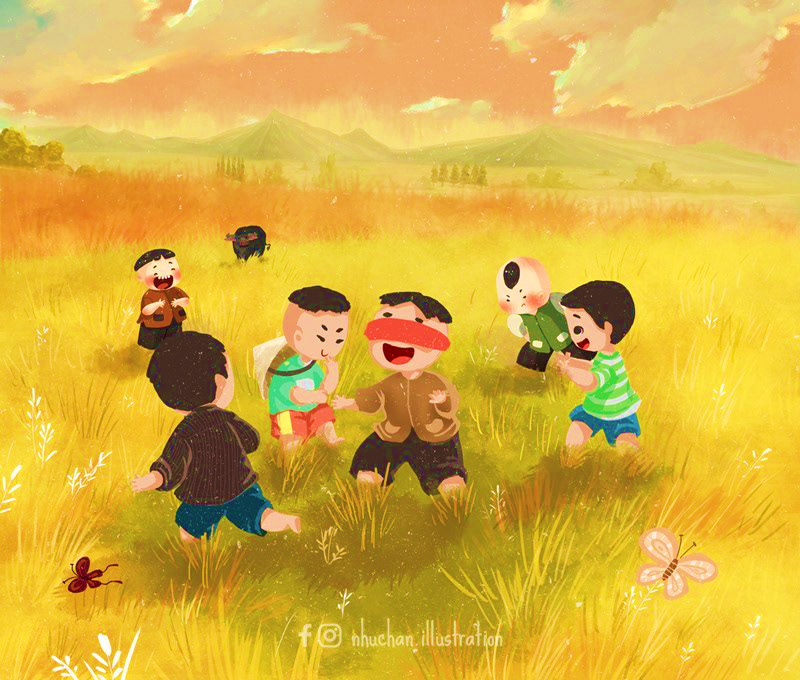 CÁC SỐ ĐẾN 10 000
CÁC SỐ ĐẾN 10 000
Chủ đề
Chủ đề
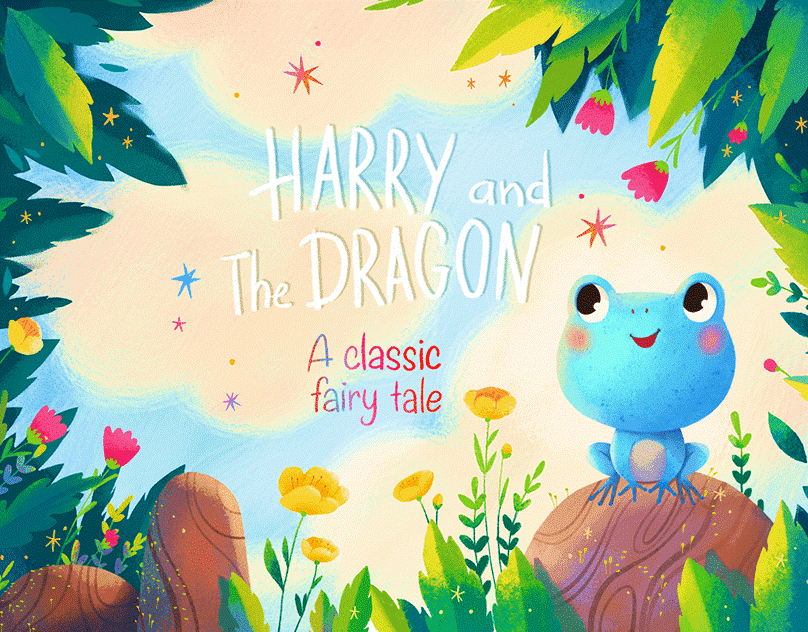 Thứ … ngày … tháng … năm …
Toán
1 TIẾT
1 TIẾT
CÁC KHẢ NĂNG XẢY RA CỦA MỘT SỰ KIỆN
CÁC KHẢ NĂNG XẢY RA CỦA MỘT SỰ KIỆN
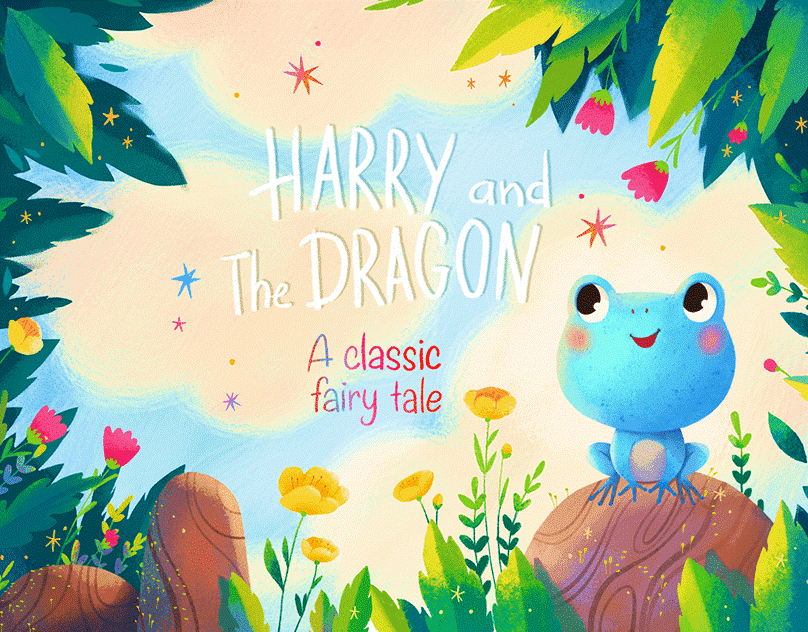 Mục tiêu
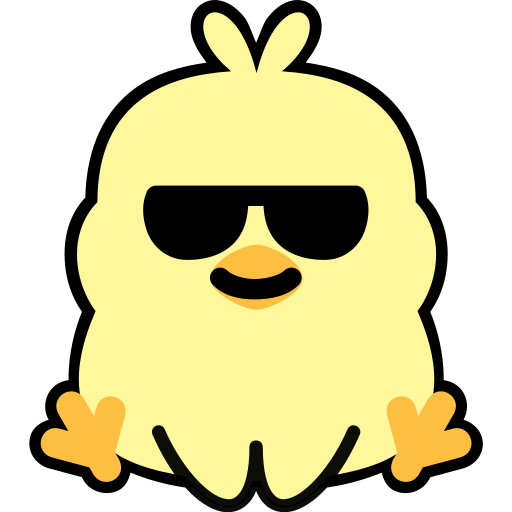 Kiến thức, kĩ năng:
Làm quen với các khả năng xảy ra (có tính ngẫu nhiên) của một sự kiện khi thực hiện thí nghiệm đơn giản.
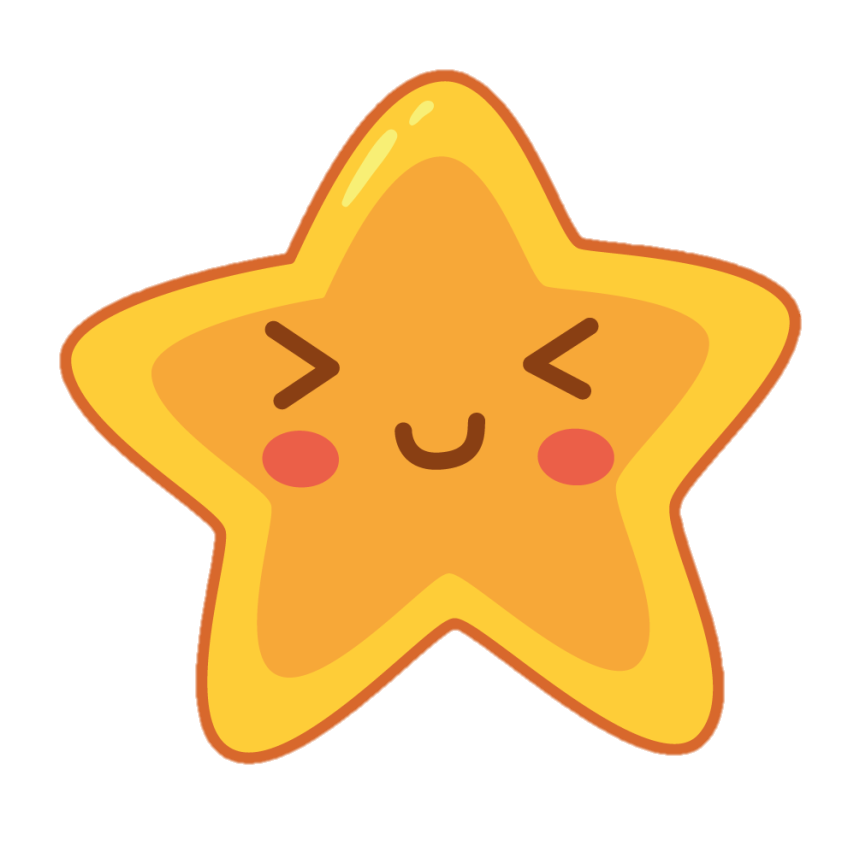 Làm quen với việc mô tả các khả năng xảy ra.
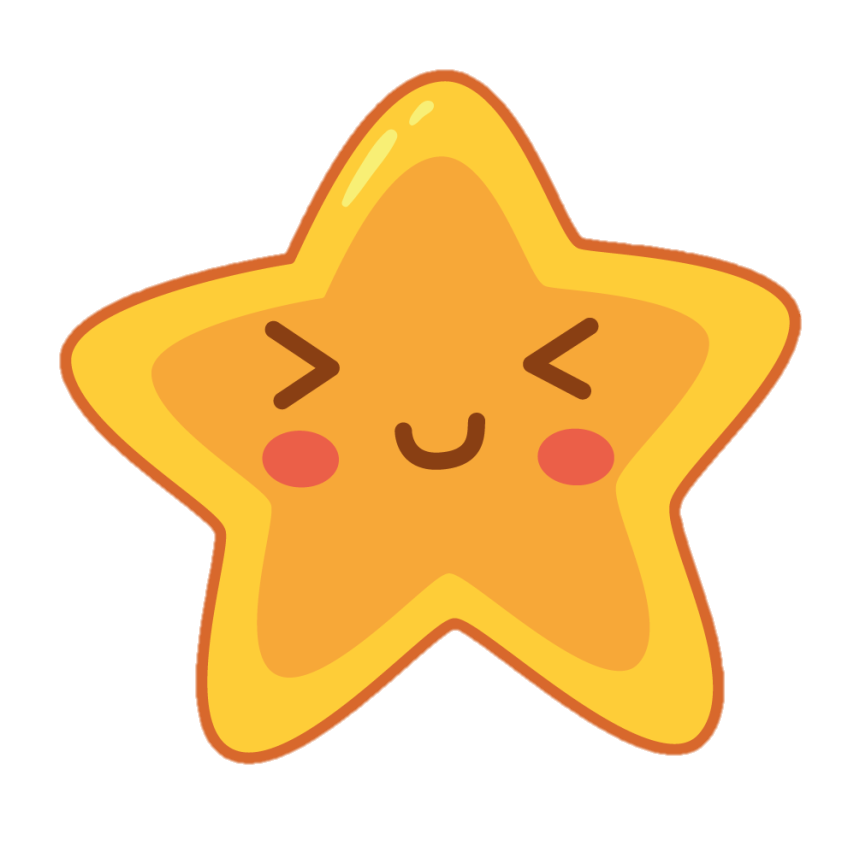 Năng lực chú trọng: tư duy và lập luận toán học; giao tiếp toán học, sử dụng công cụ, phương tiện học toán.
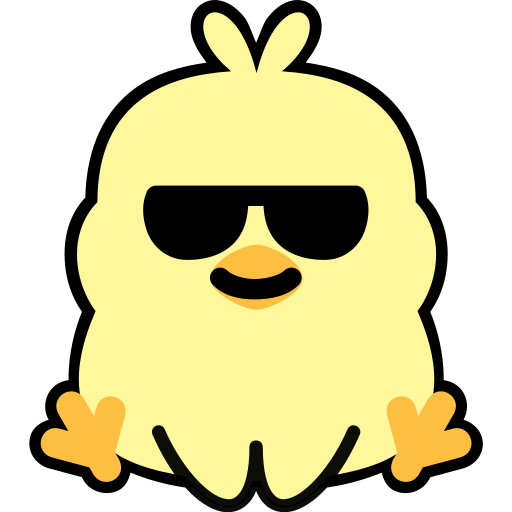 Tích hợp: Toán học và cuộc sống, Tiếng Việt.
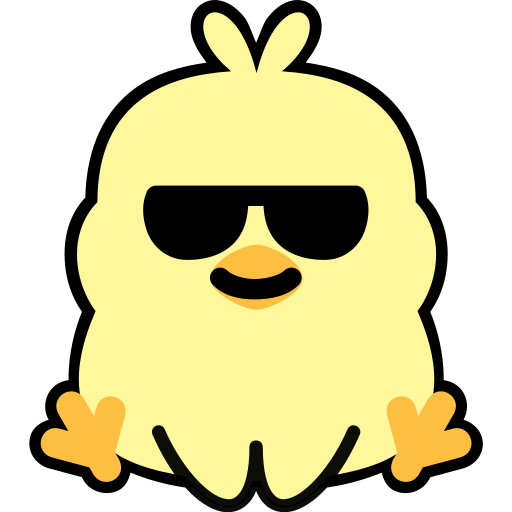 Phẩm chất: Yêu nước, chăm chỉ, trách nhiệm.
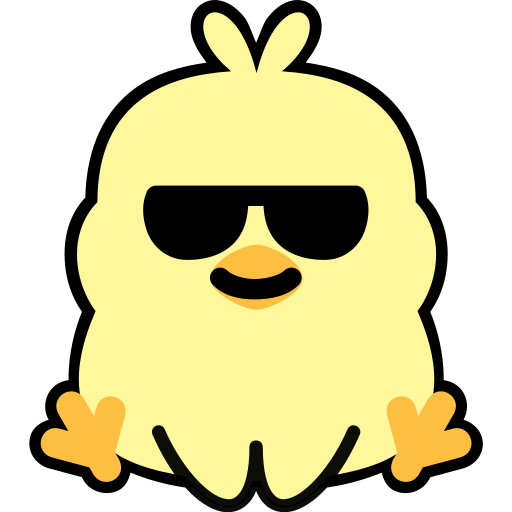 KHỞI ĐỘNG
KHỞI ĐỘNG
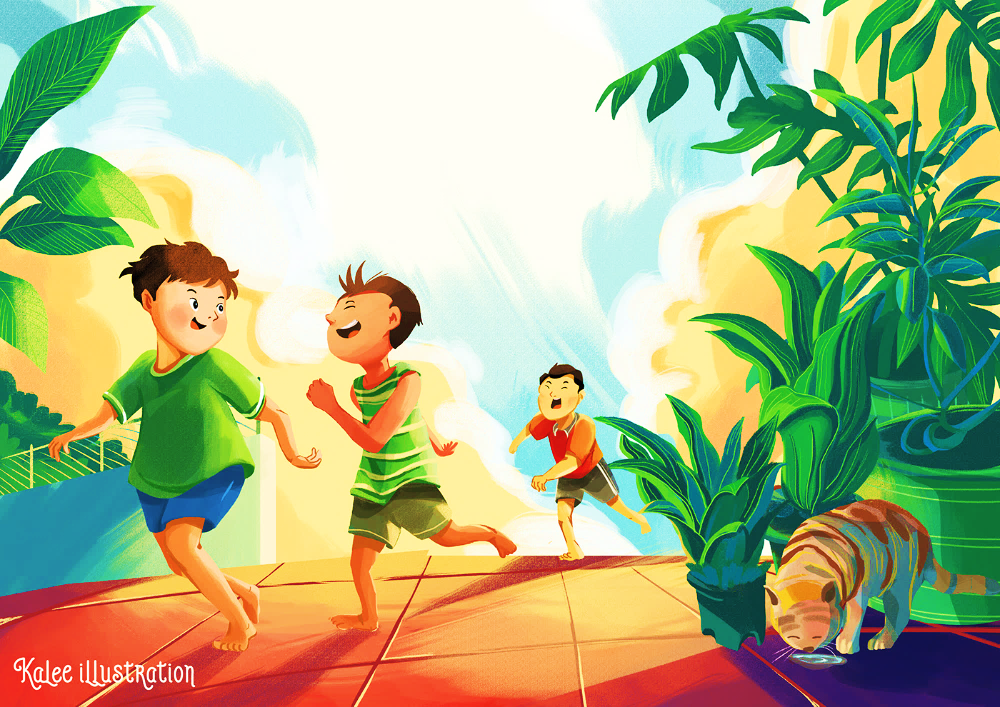 TẬP TẦM VÔNG
TẬP TẦM VÔNG
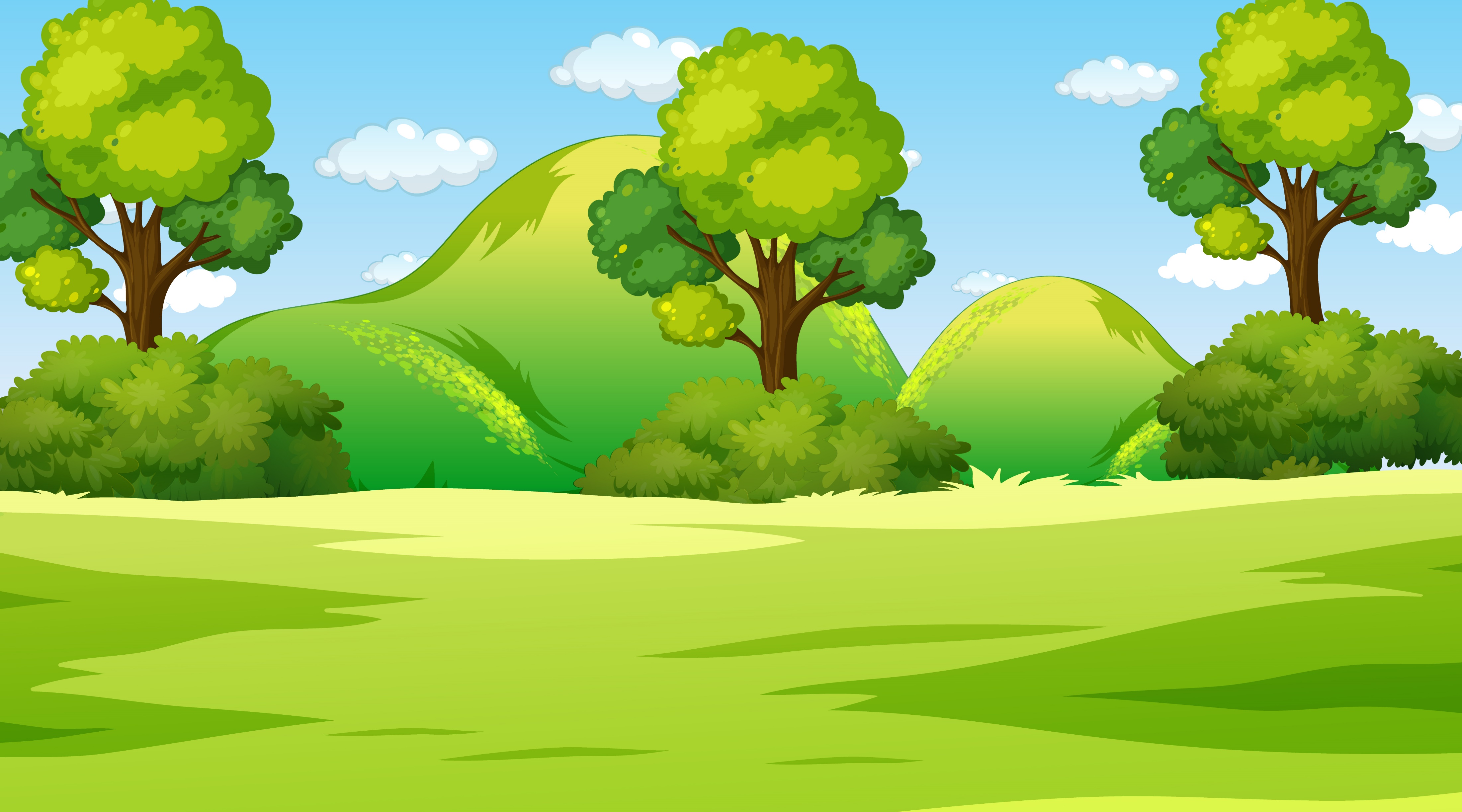 Trò chơi
Trò chơi
HS chơi theo nhóm đôi.
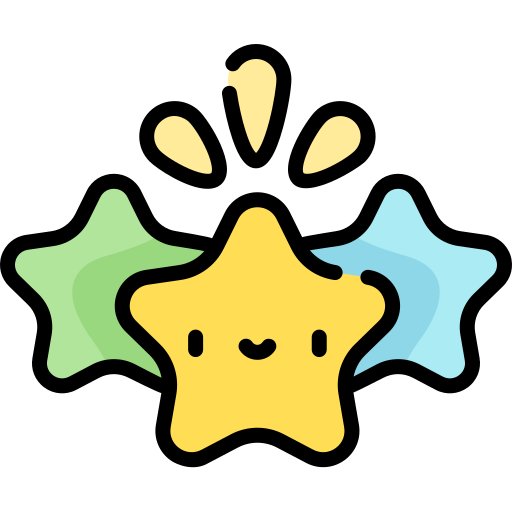 Người đố giấu một đồ vật trong một bàn tay và nắm cả hai tay lại rồi hát:
Tập tầm vông
Tay không tay có
Tập tầm vó 
Tay có tay không
Tay nào có, tay nào không?
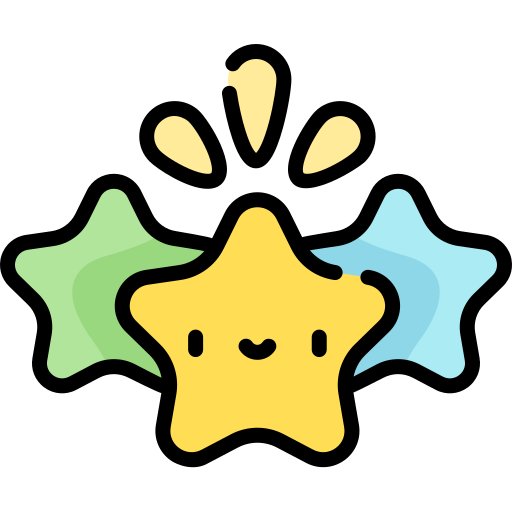 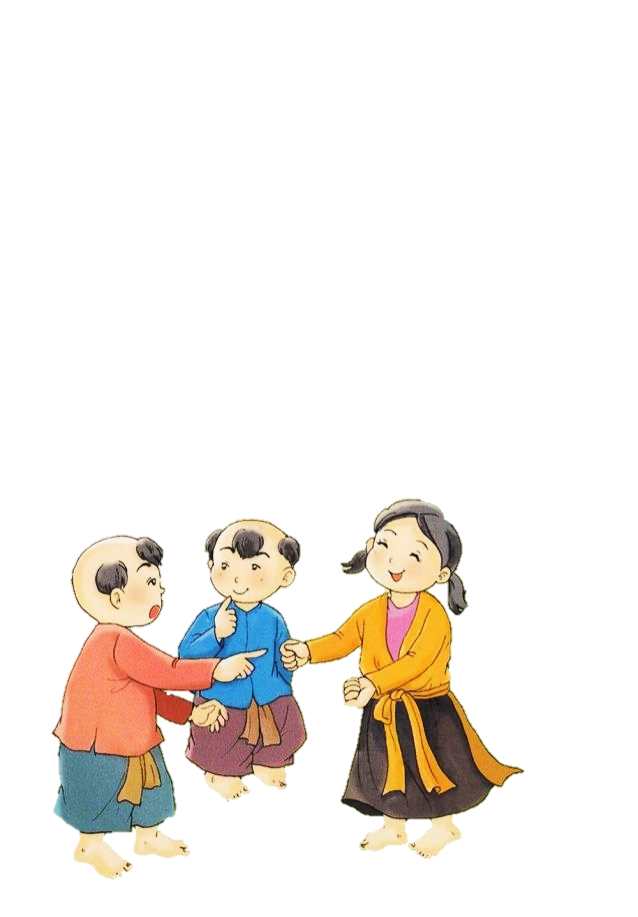 Người đoán chỉ một tay của người đố. Nếu đoán đúng, người đoán trở thành người đố, trò chơi lại tiếp tục.
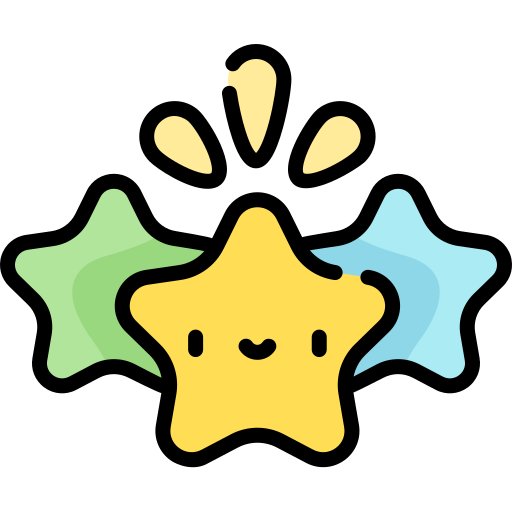 TẬP TẦM VÔNG
TẬP TẦM VÔNG
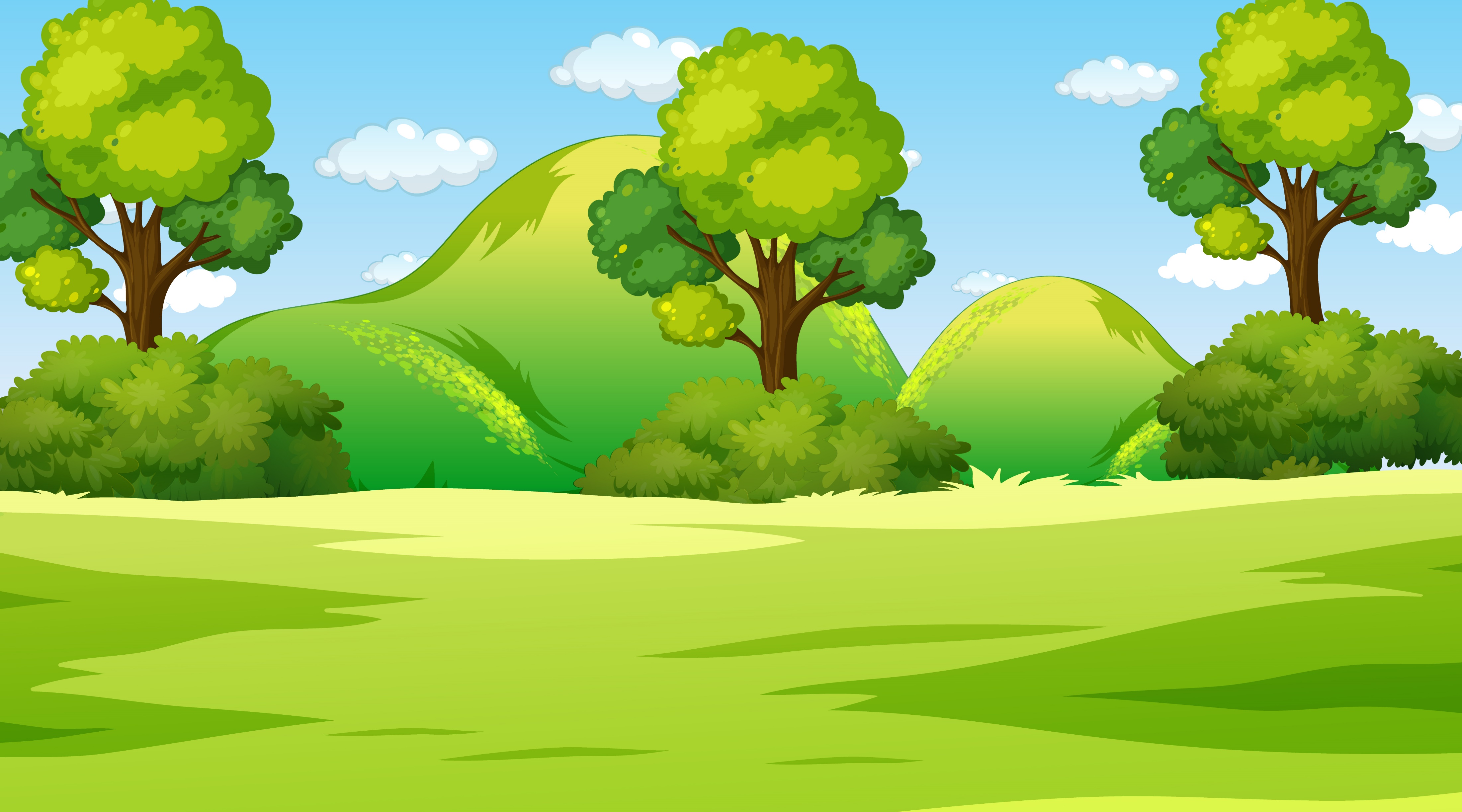 Trò chơi
Trò chơi
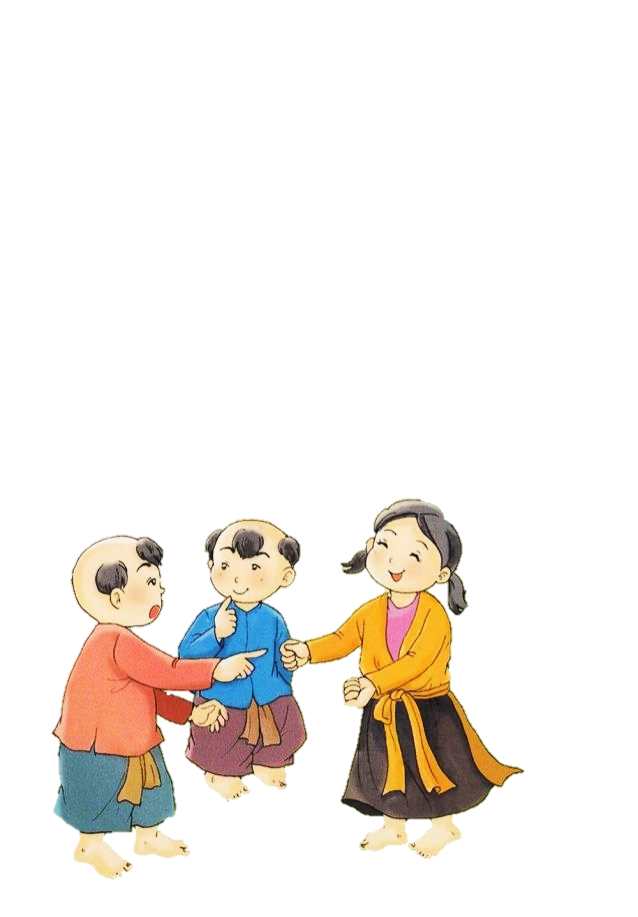 Khi dự đoán, có thể đoán đúng và cũng có thể đoán sai 
→ Có hai khả năng xảy ra.
KHÁM PHÁ
KHÁM PHÁ
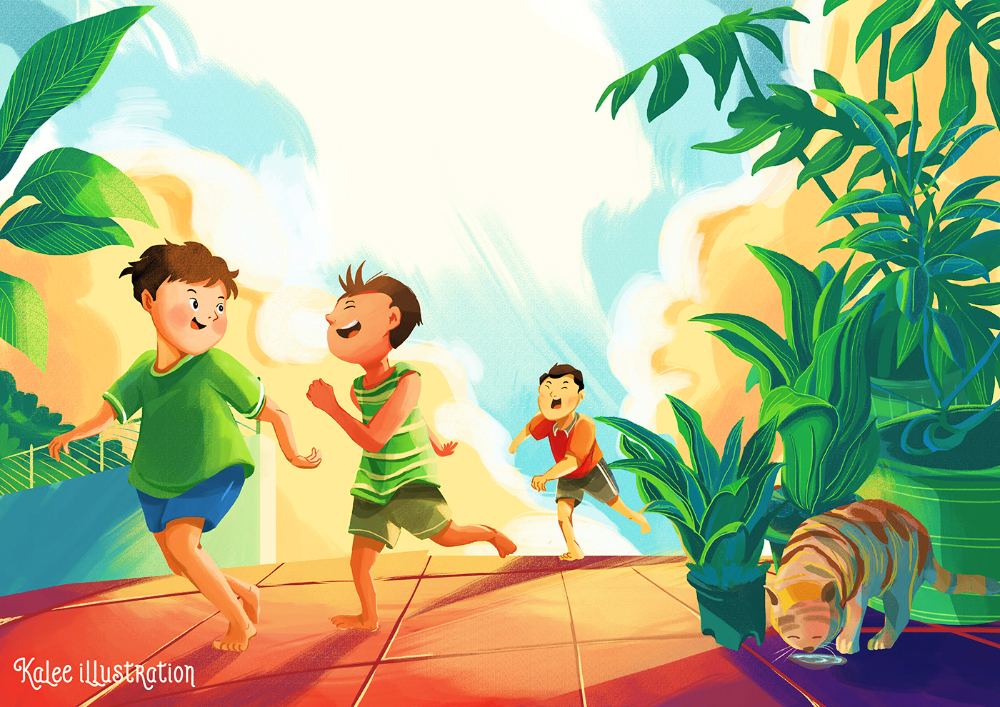 Khi tung một đồng tiền xu, hai khả năng xảy ra là:
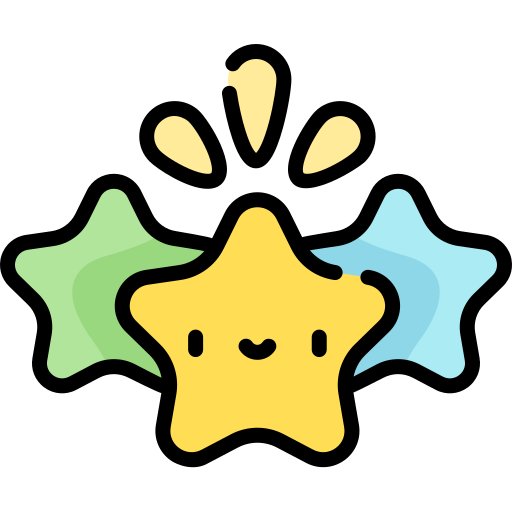 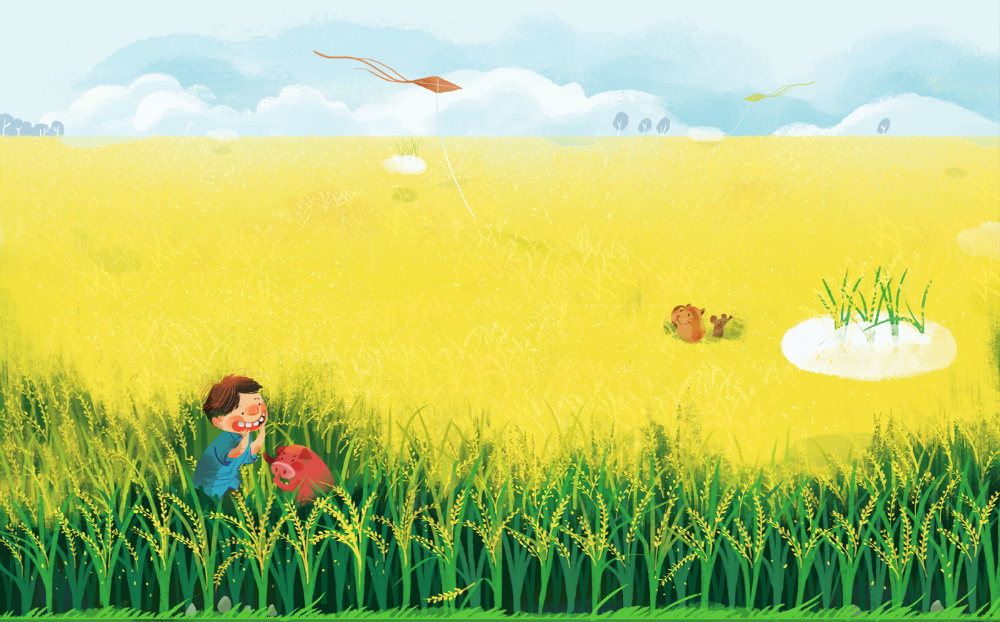 Các em hãy tung đồng xu để giới thiệu về các khả năng xảy ra nhé!
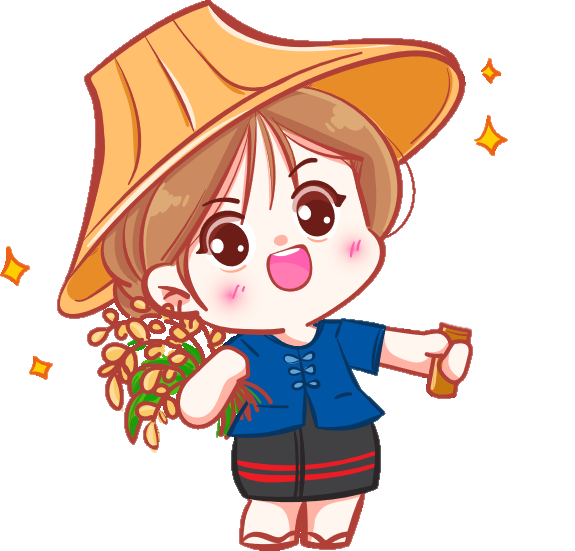 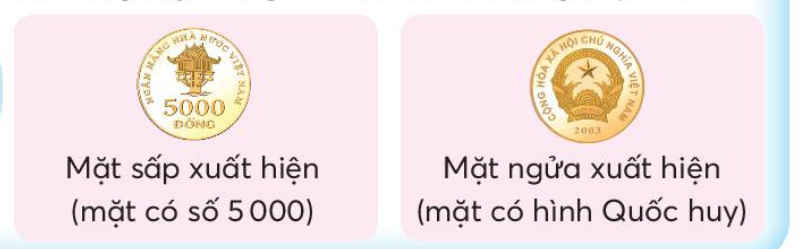 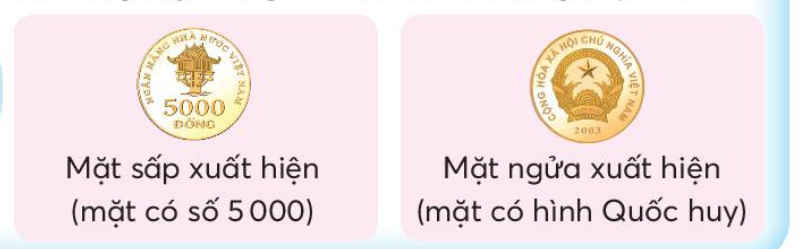 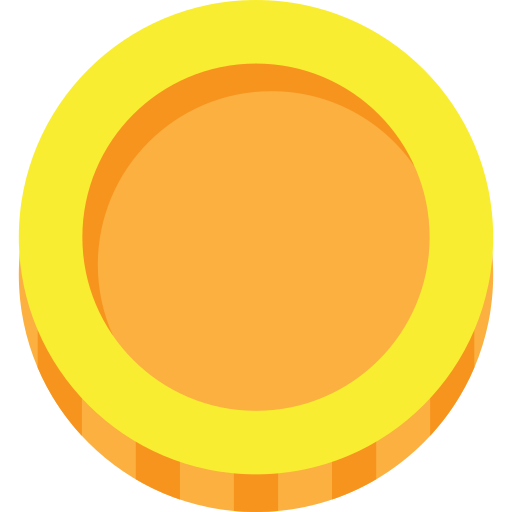 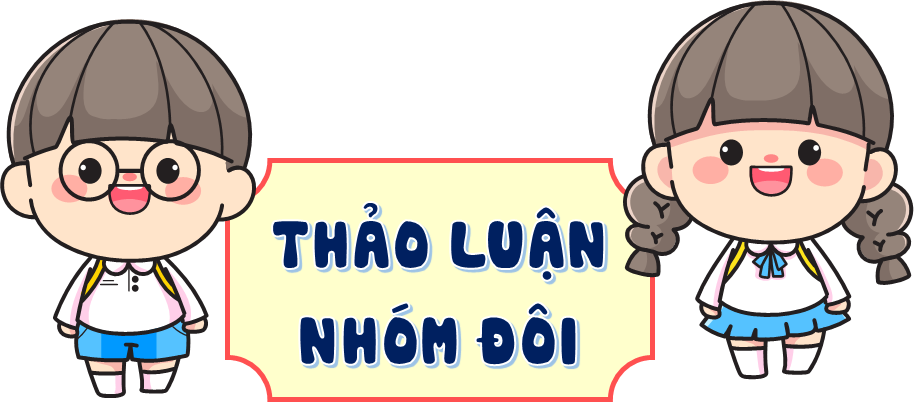 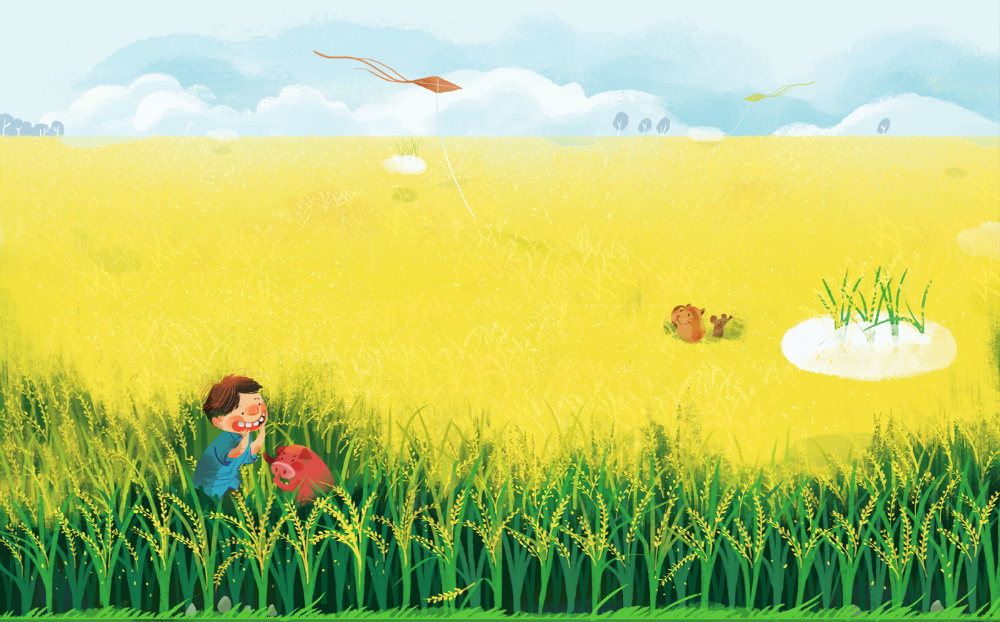 Có bao nhiêu nhóm tung được mặt sấp?
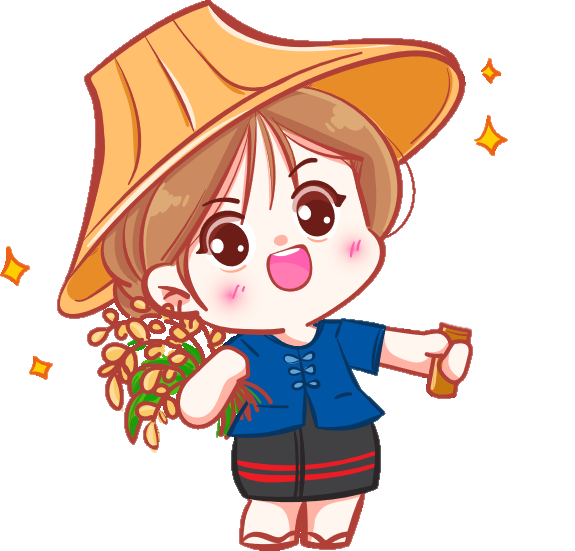 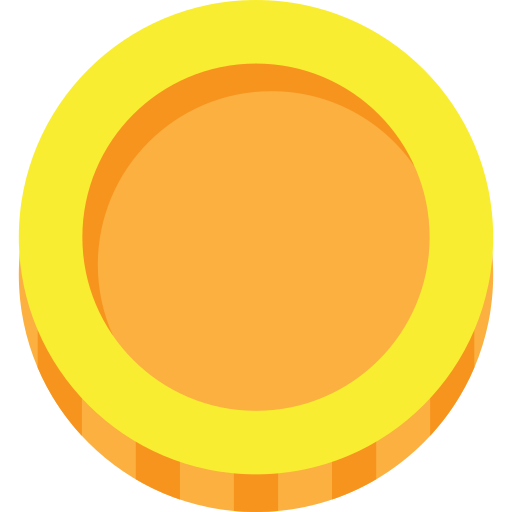 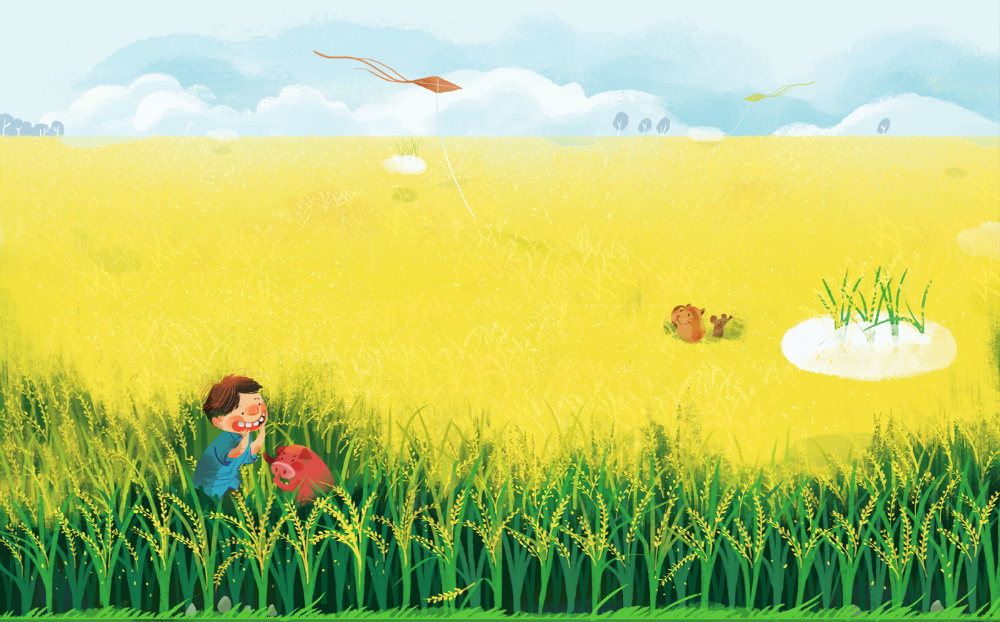 Có bao nhiêu nhóm tung được mặt ngửa?
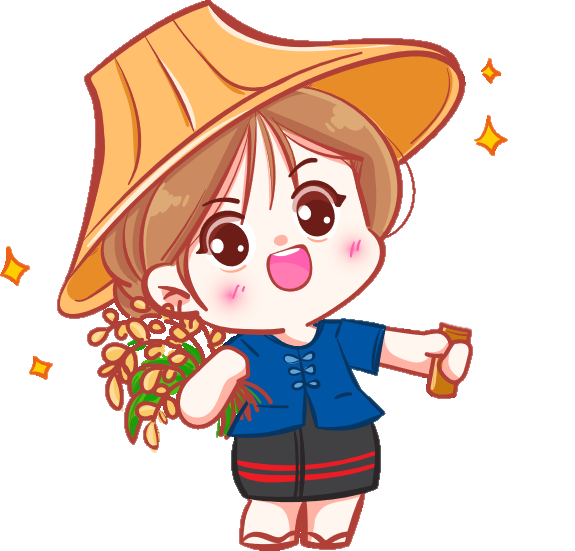 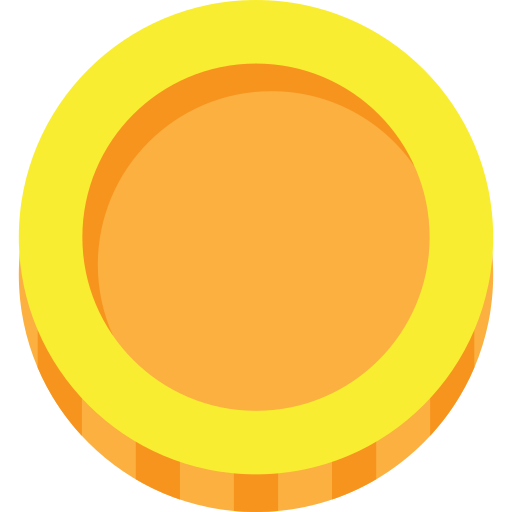 Đồng xu có hai mặt: mặt sấp và mặt ngửa nên khi tung đồng xu một lần sẽ xảy ra một trong hai khả năng: mặt sấp xuất hiện hoặc mặt ngửa xuất hiện.
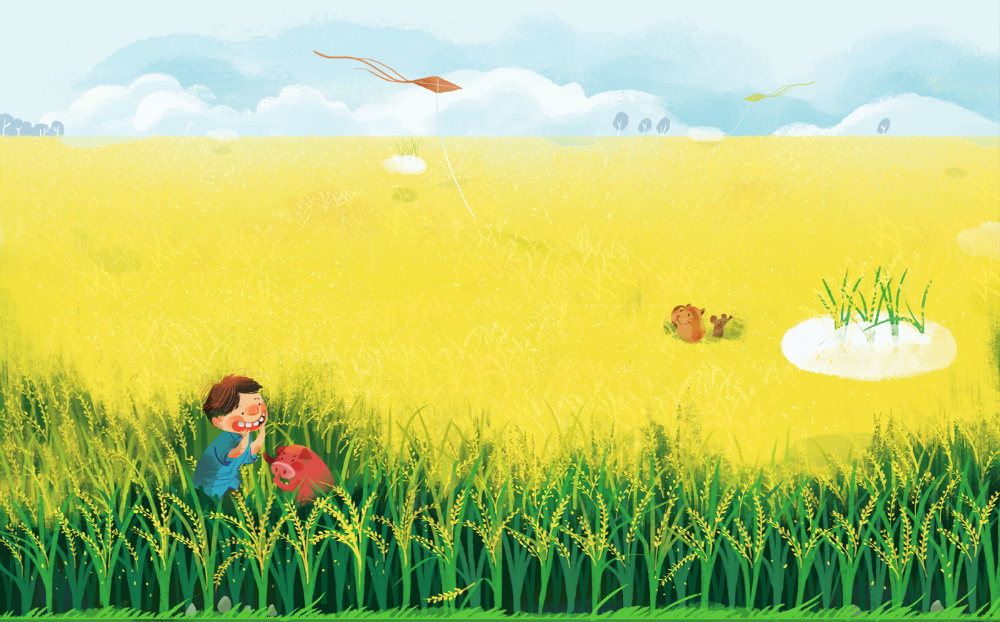 Có nhóm nào tung một lần mà vừa được mặt sấp vừa mặt ngửa luôn không?
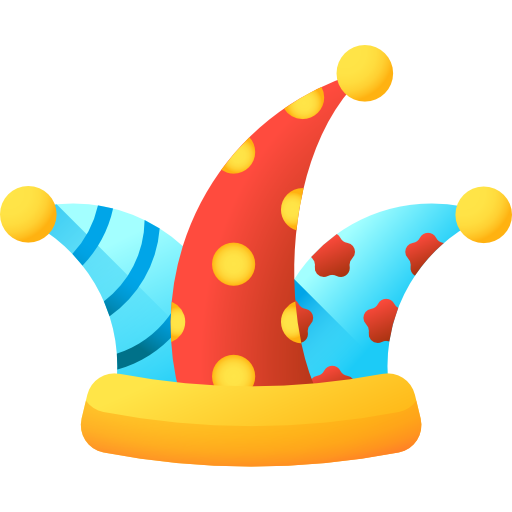 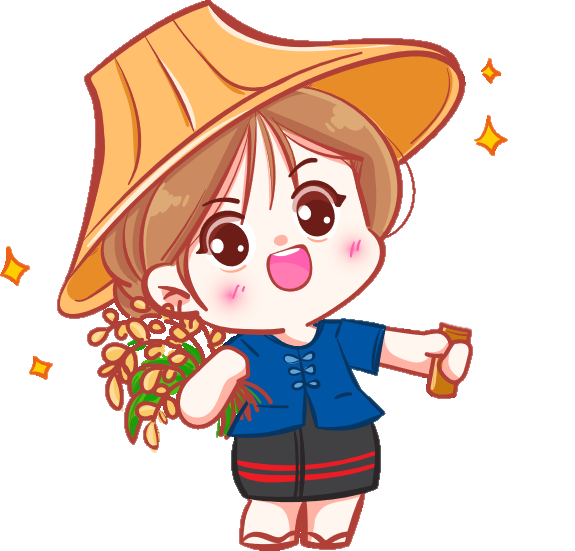 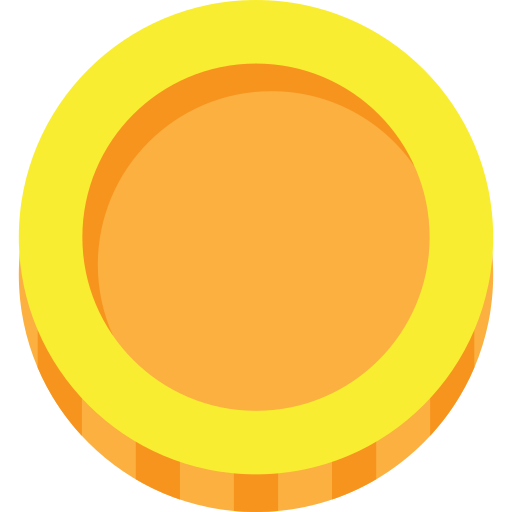 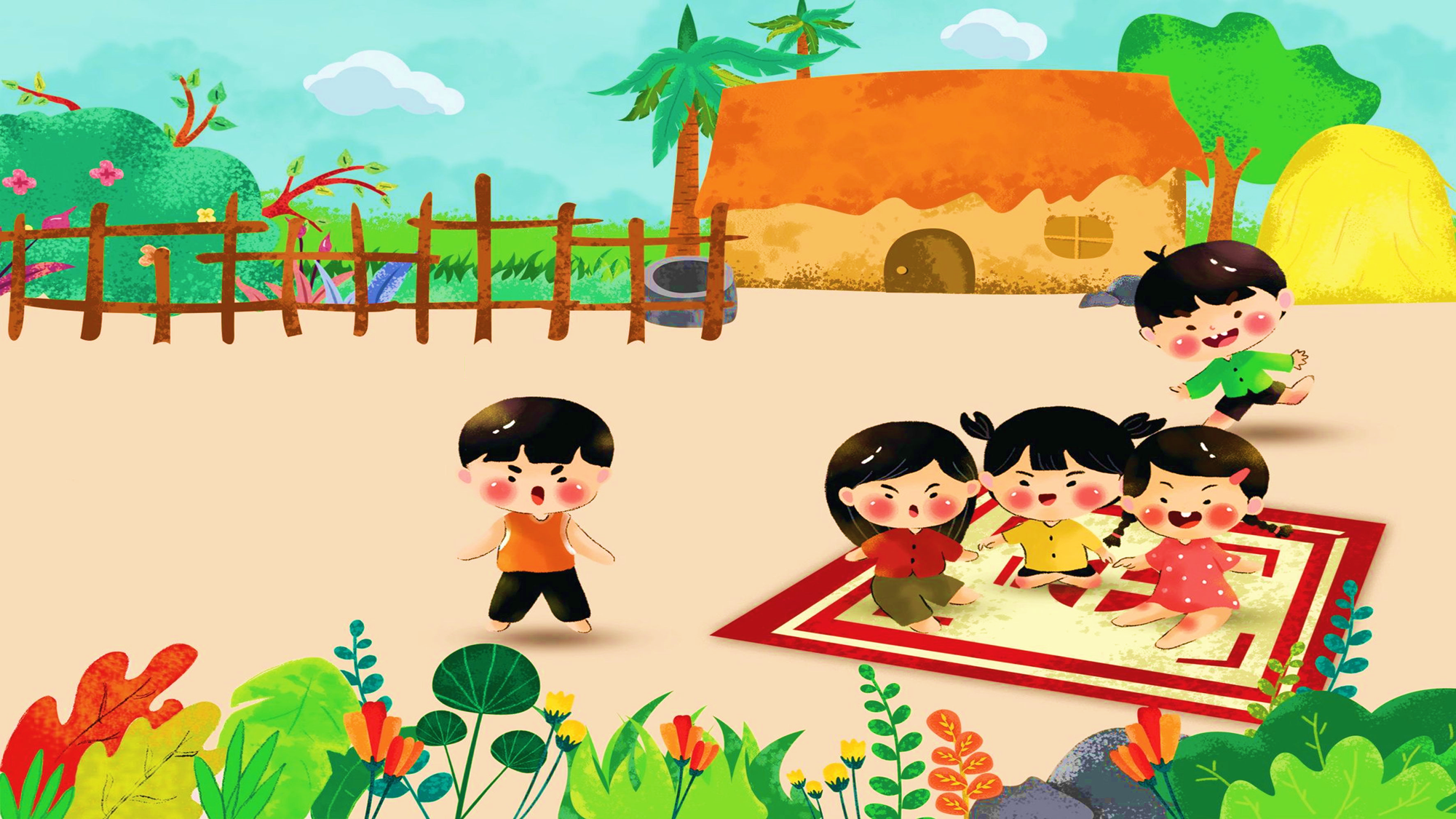 Các bạn cùng tụi mình chơi trò trốn tìm nha. Nhưng trước tiên các bạn phải  hoàn thành thử thách sau đã nhé!
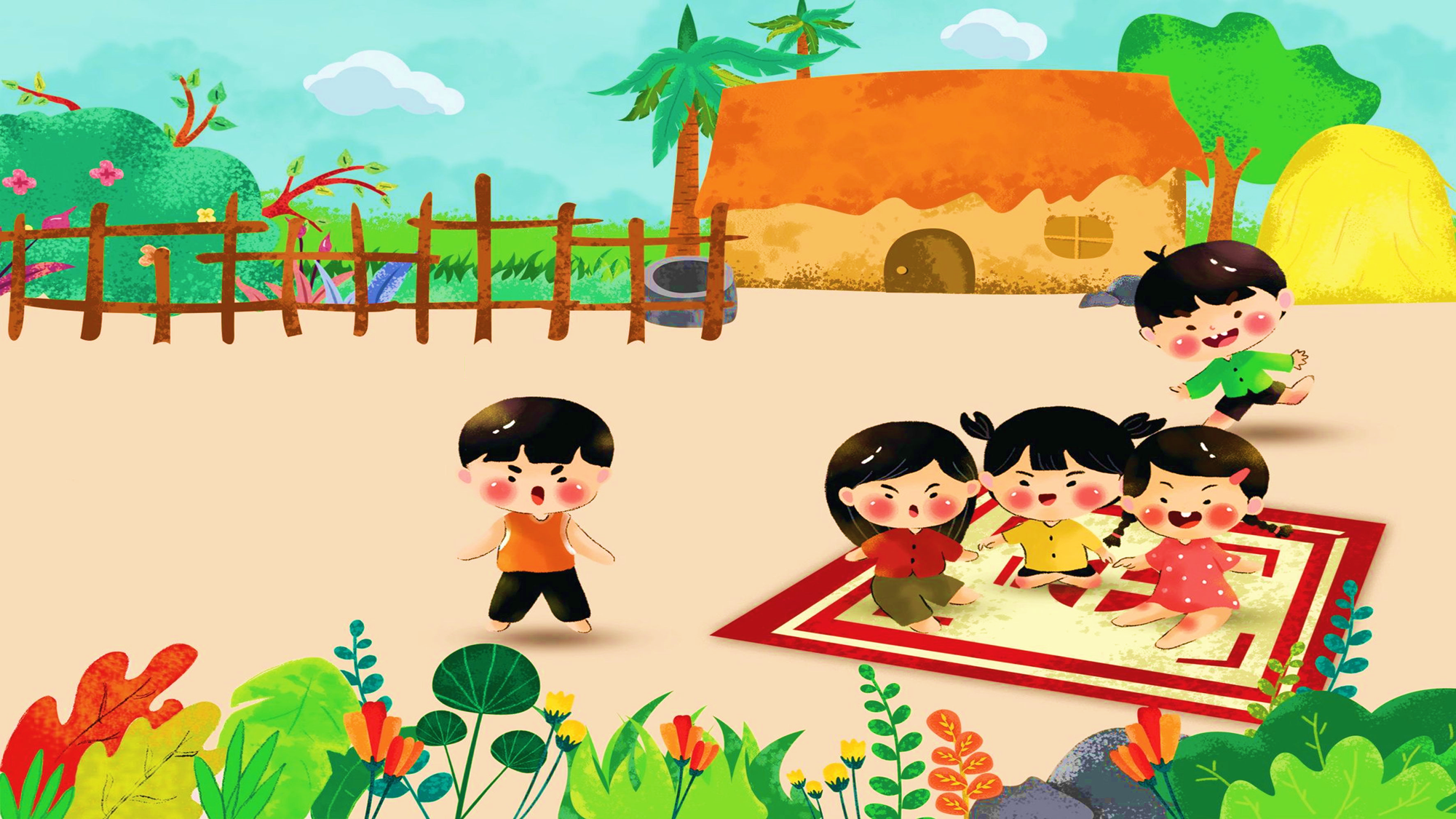 Mỗi hộp có hai quả bóng (như hình vẽ). Không nhìn vào hộp, lấy ra một quả bóng.
Hãy nói các khả năng xảy ra về màu của quả bóng được lấy 
(dùng các từ có thể, chắn chắn, không thể).
1
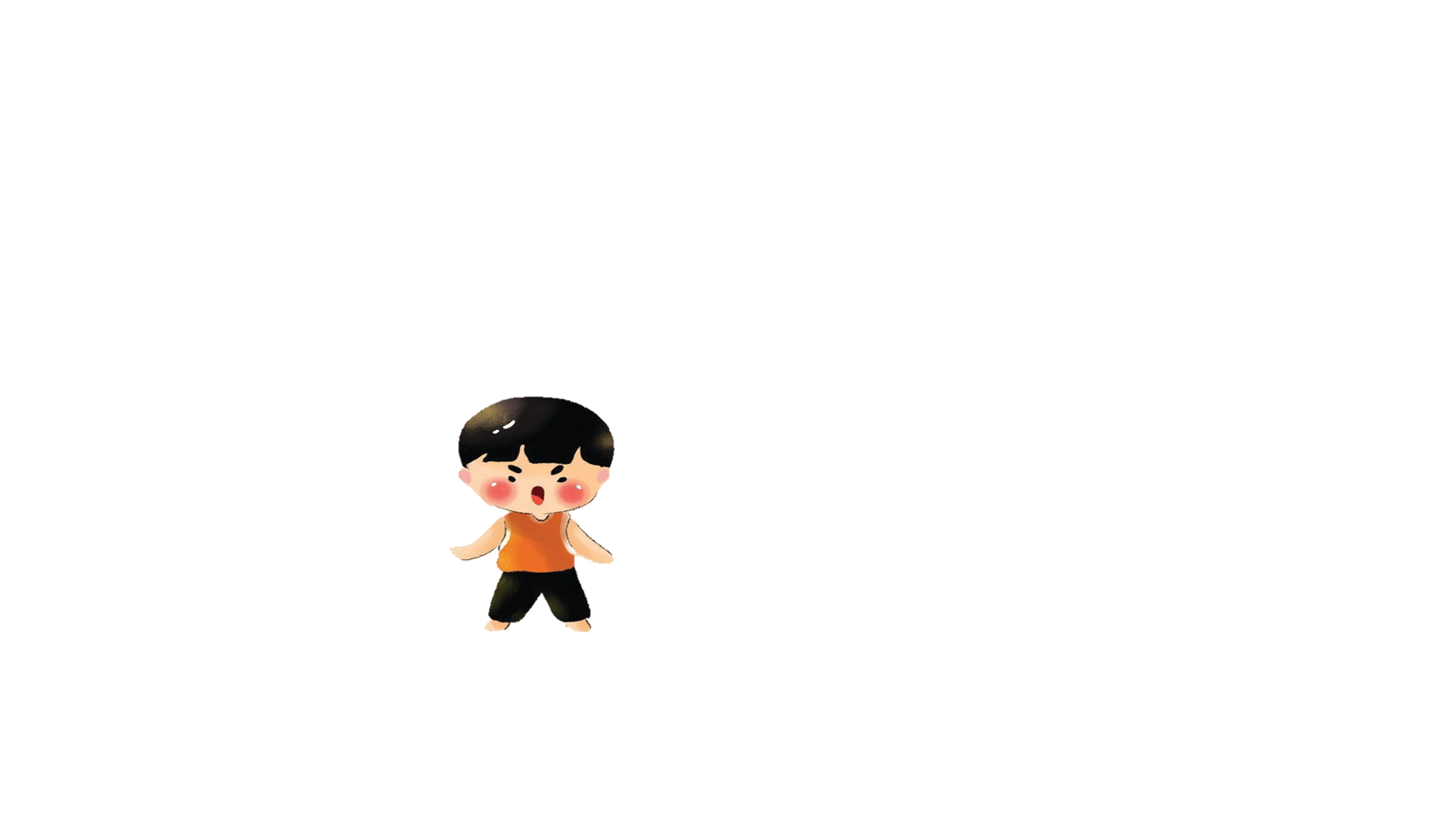 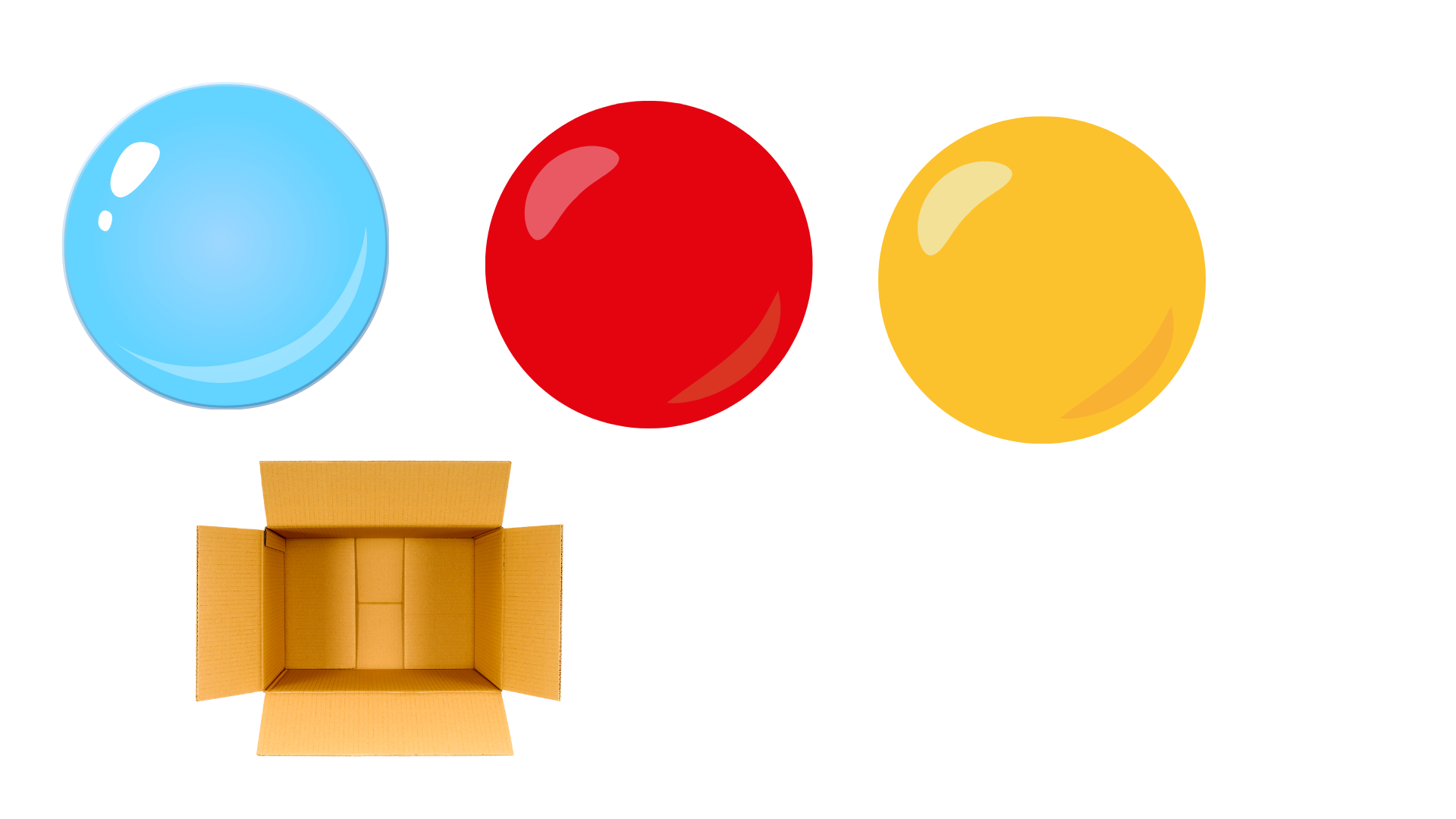 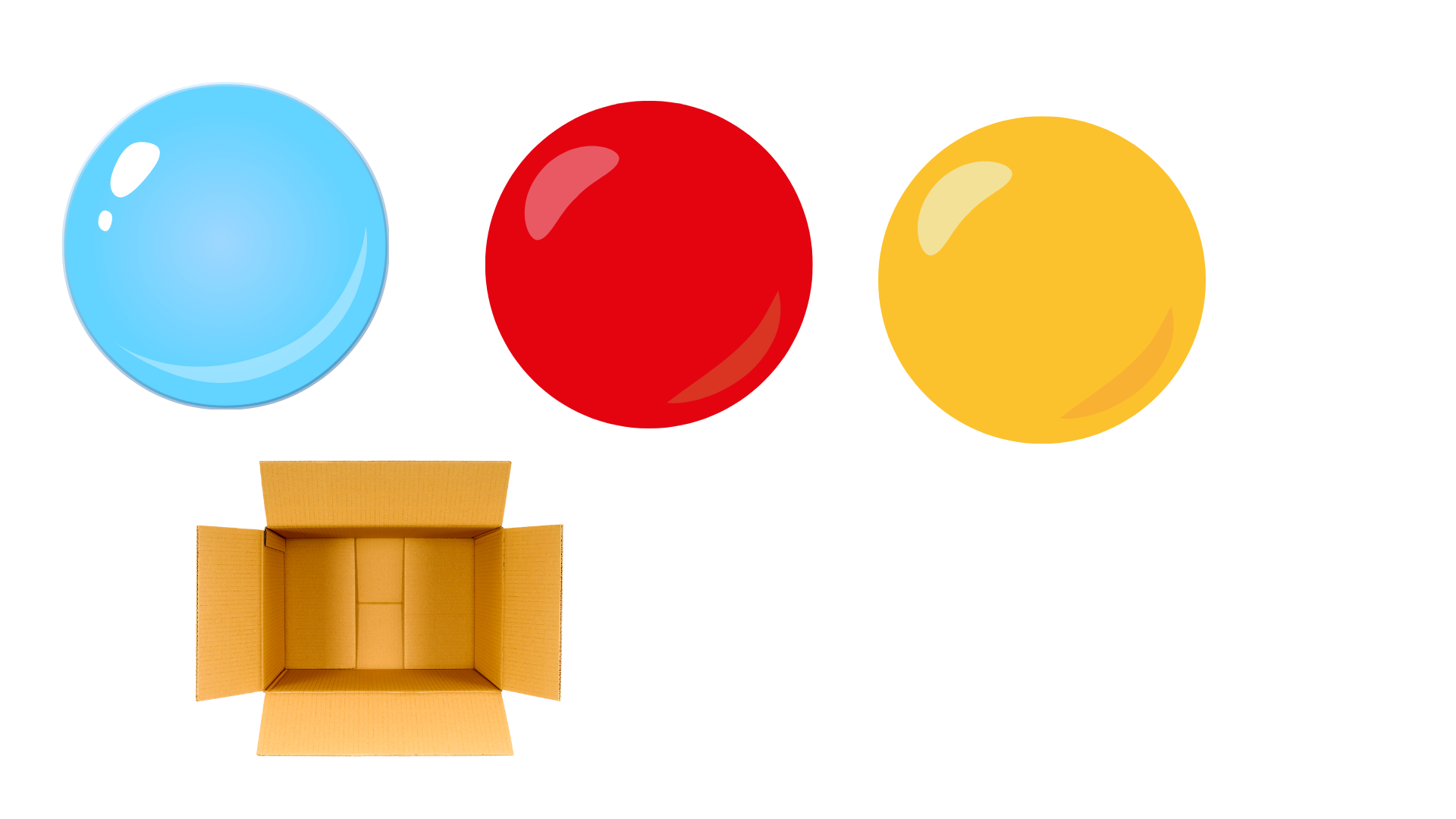 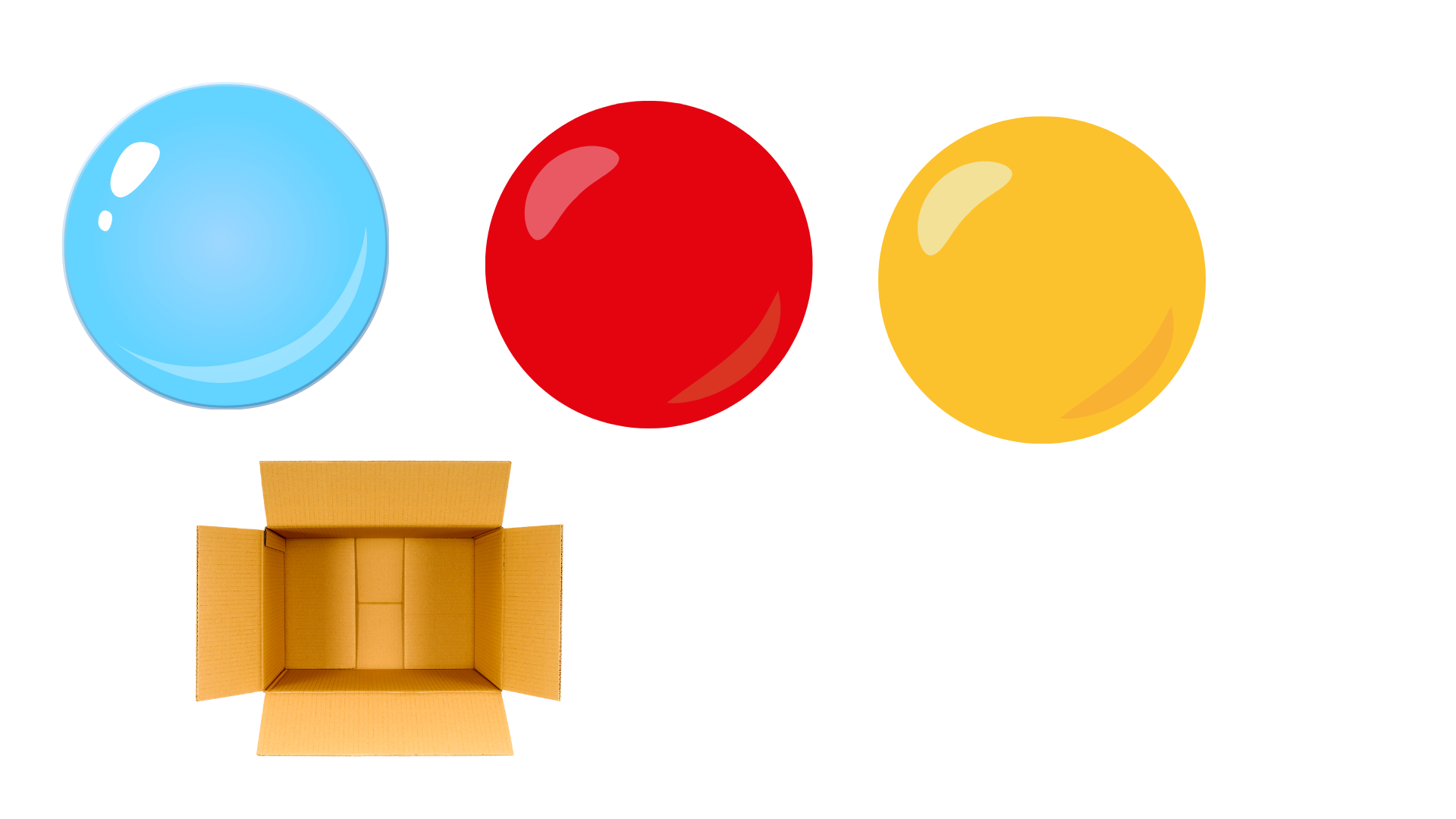 Mẫu:
Xảy ra một trong hai khả năng: quả bóng lấy ra màu đỏ hoặc màu xanh.
Có hai quả bóng (đỏ và xanh) ở trong hộp.
Không nhìn vào hộp, lấy một quả bóng.
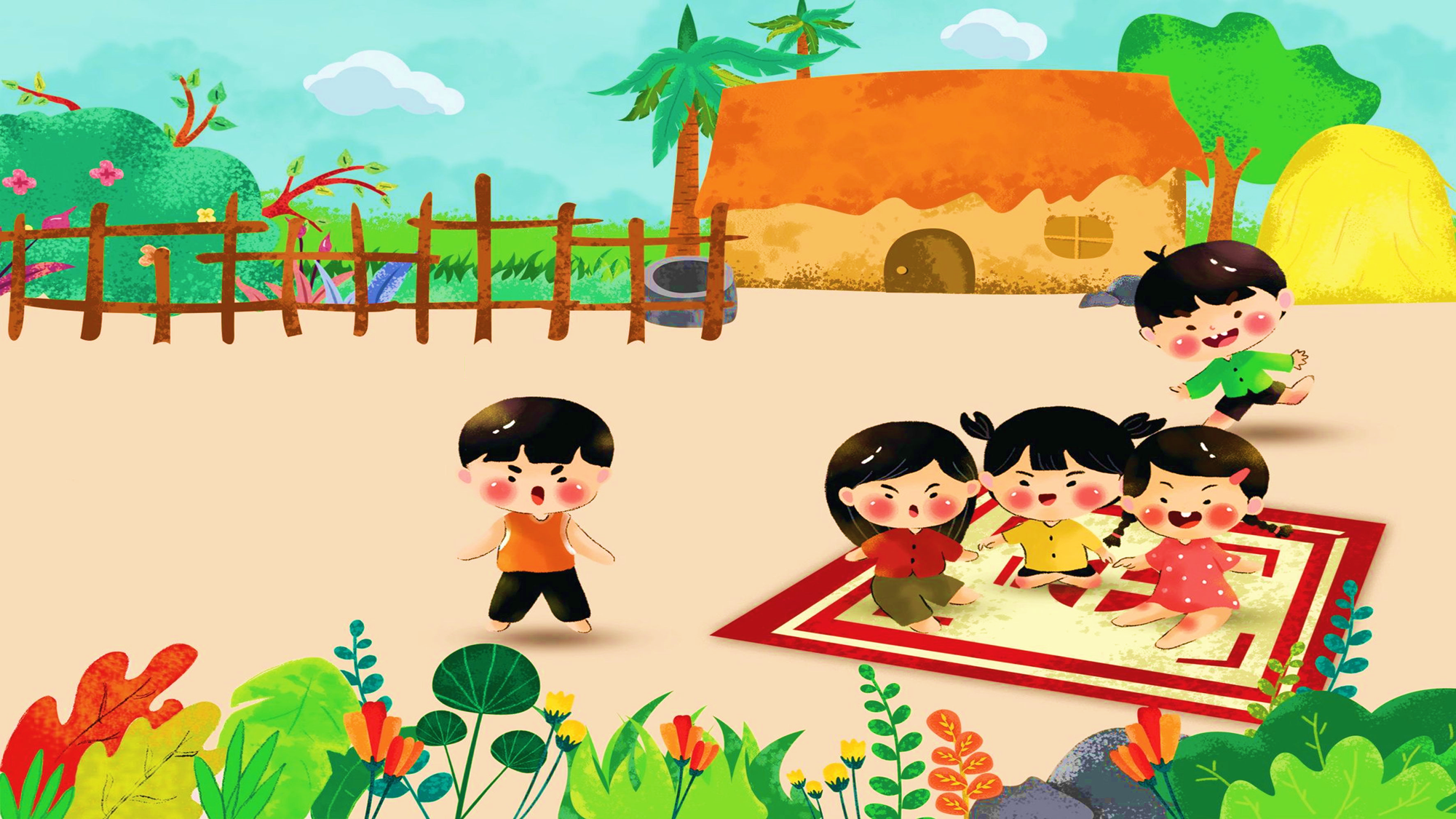 Mẫu:
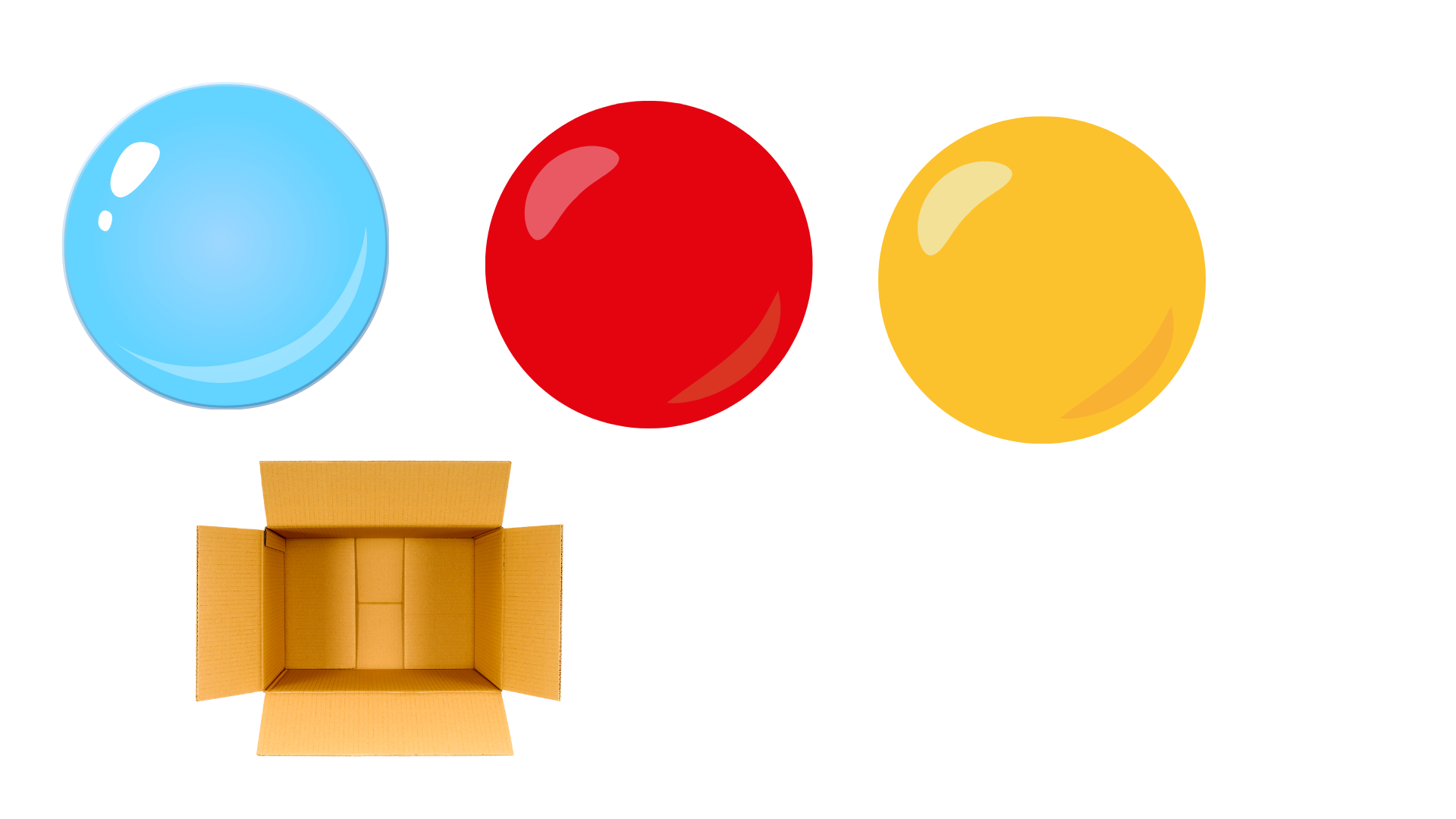 Quả bóng lấy ra có thể màu đỏ.
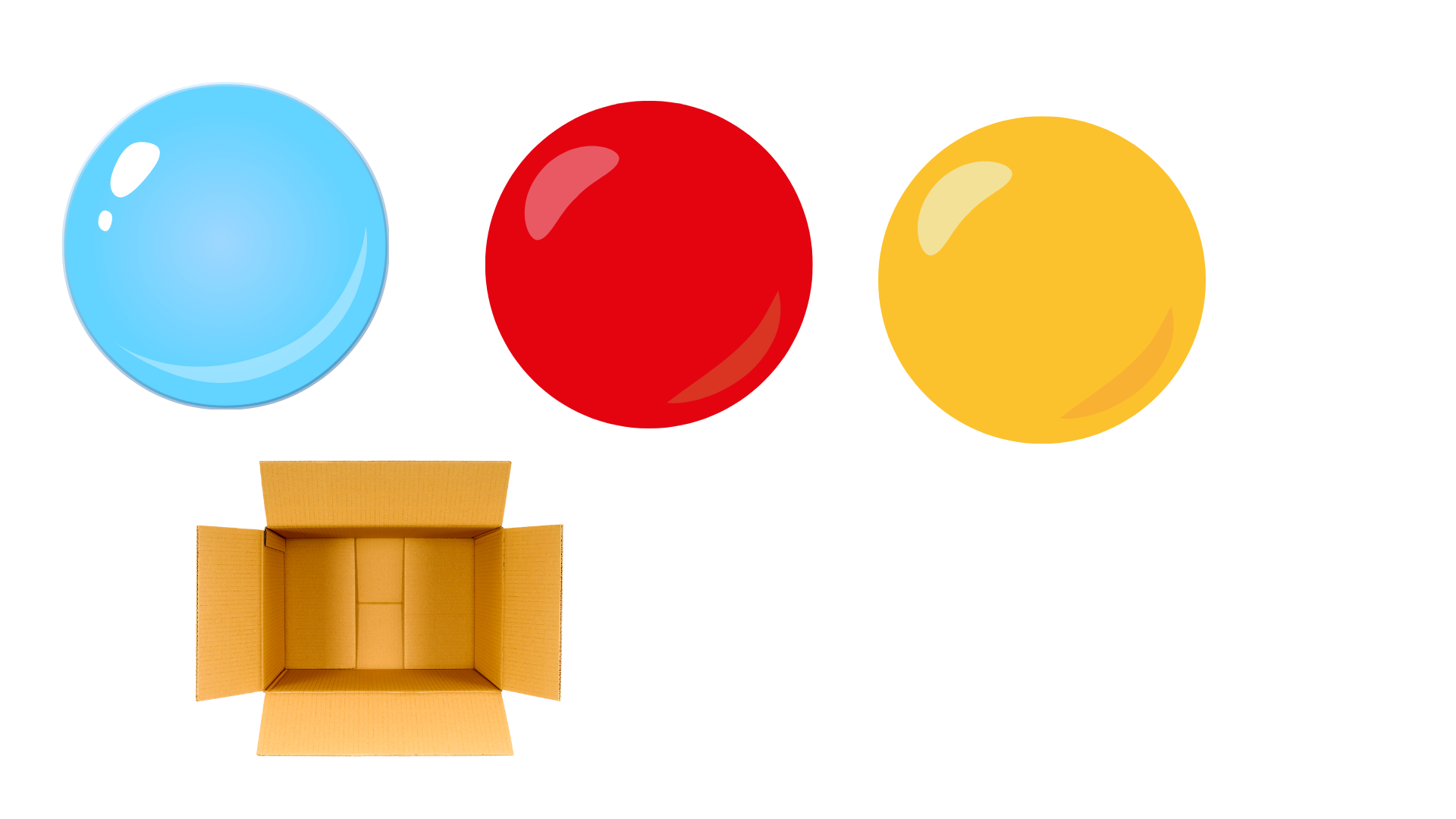 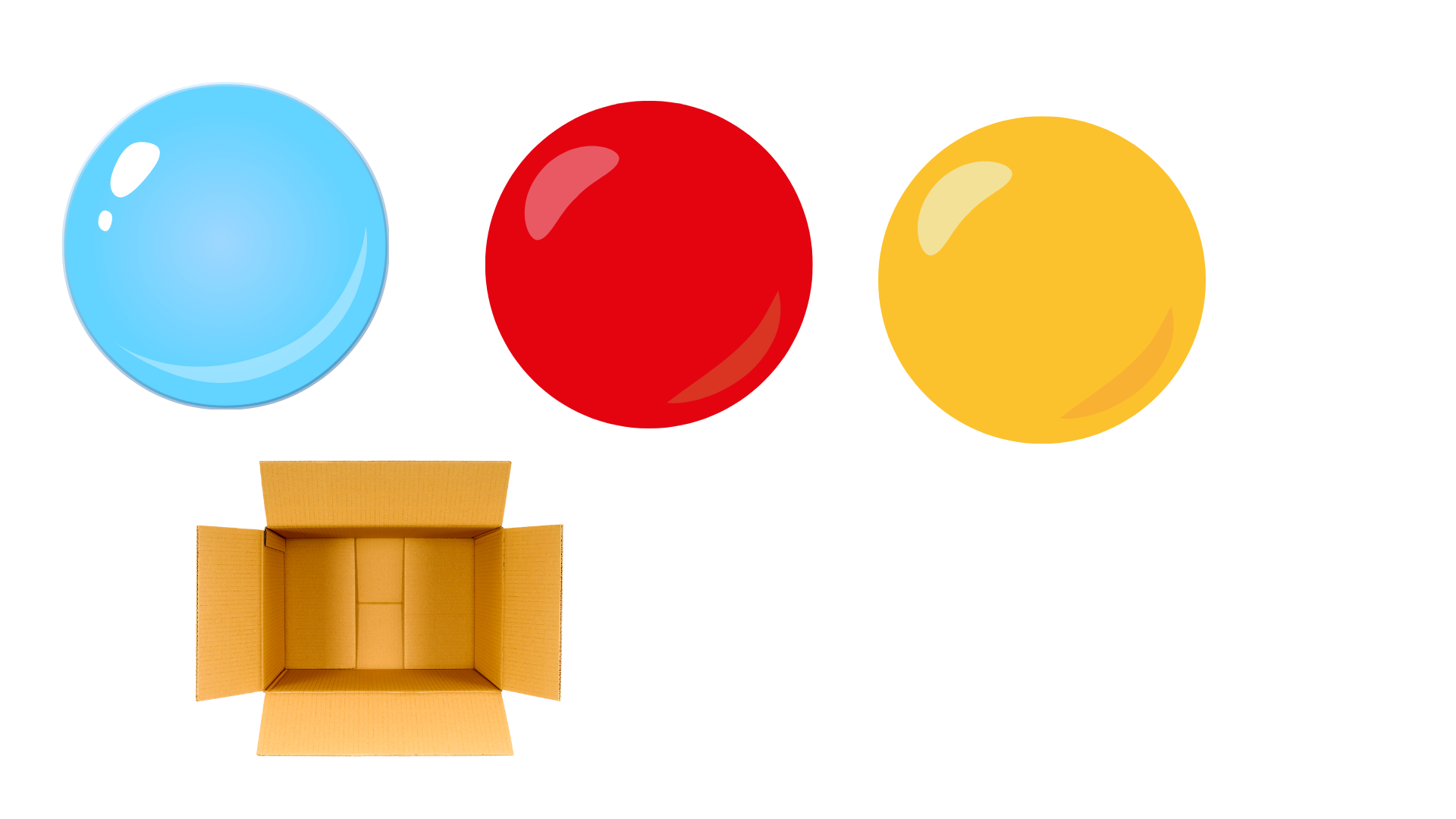 Quả bóng lấy ra có thể màu xanh.
Quả bóng lấy ra không thể màu vàng.
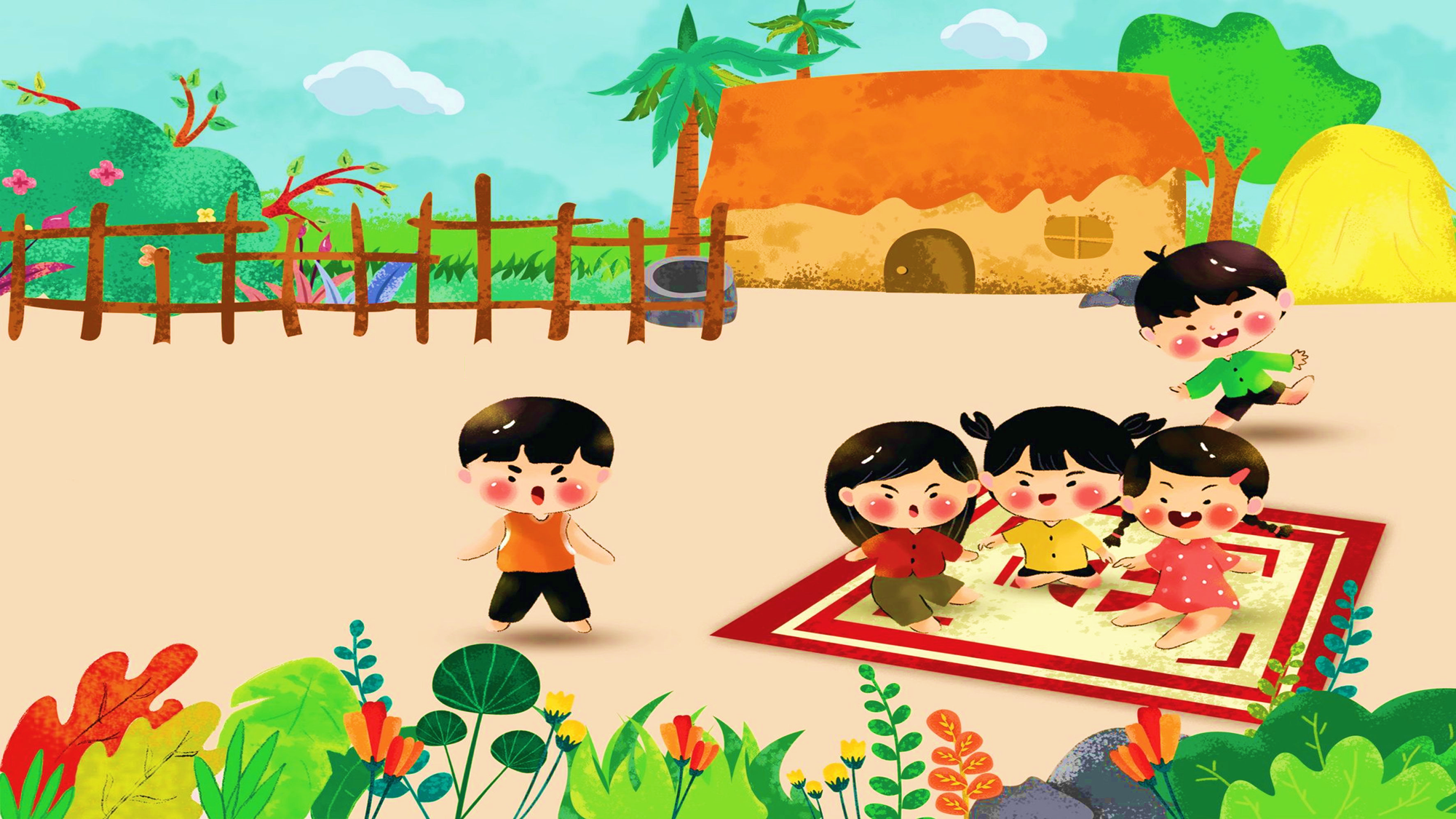 Mỗi hộp có hai quả bóng (như hình vẽ). Không nhìn vào hộp, lấy ra một quả bóng.
Hãy nói các khả năng xảy ra về màu của quả bóng được lấy 
(dùng các từ có thể, chắn chắn, không thể).
1
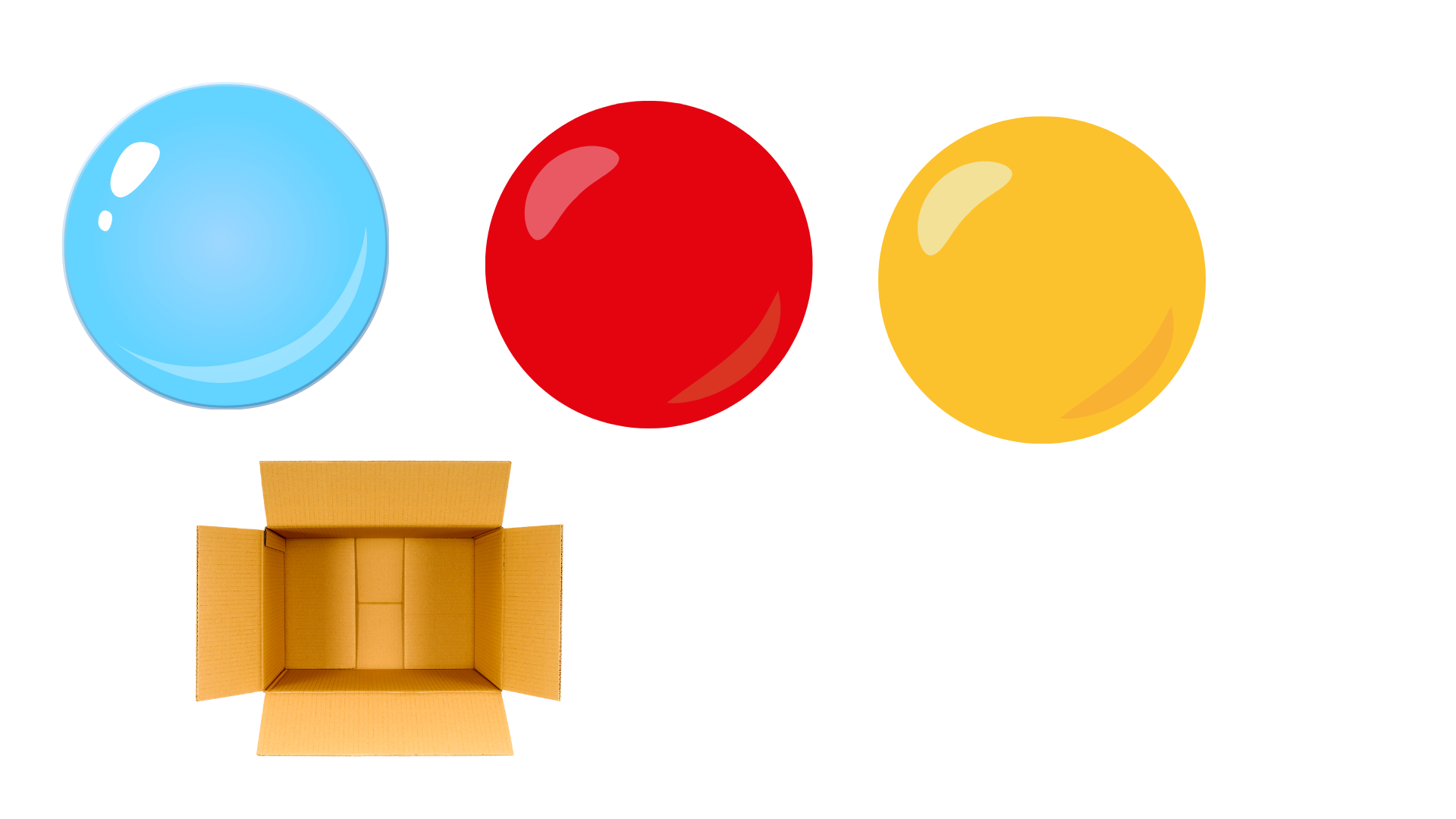 a)
b)
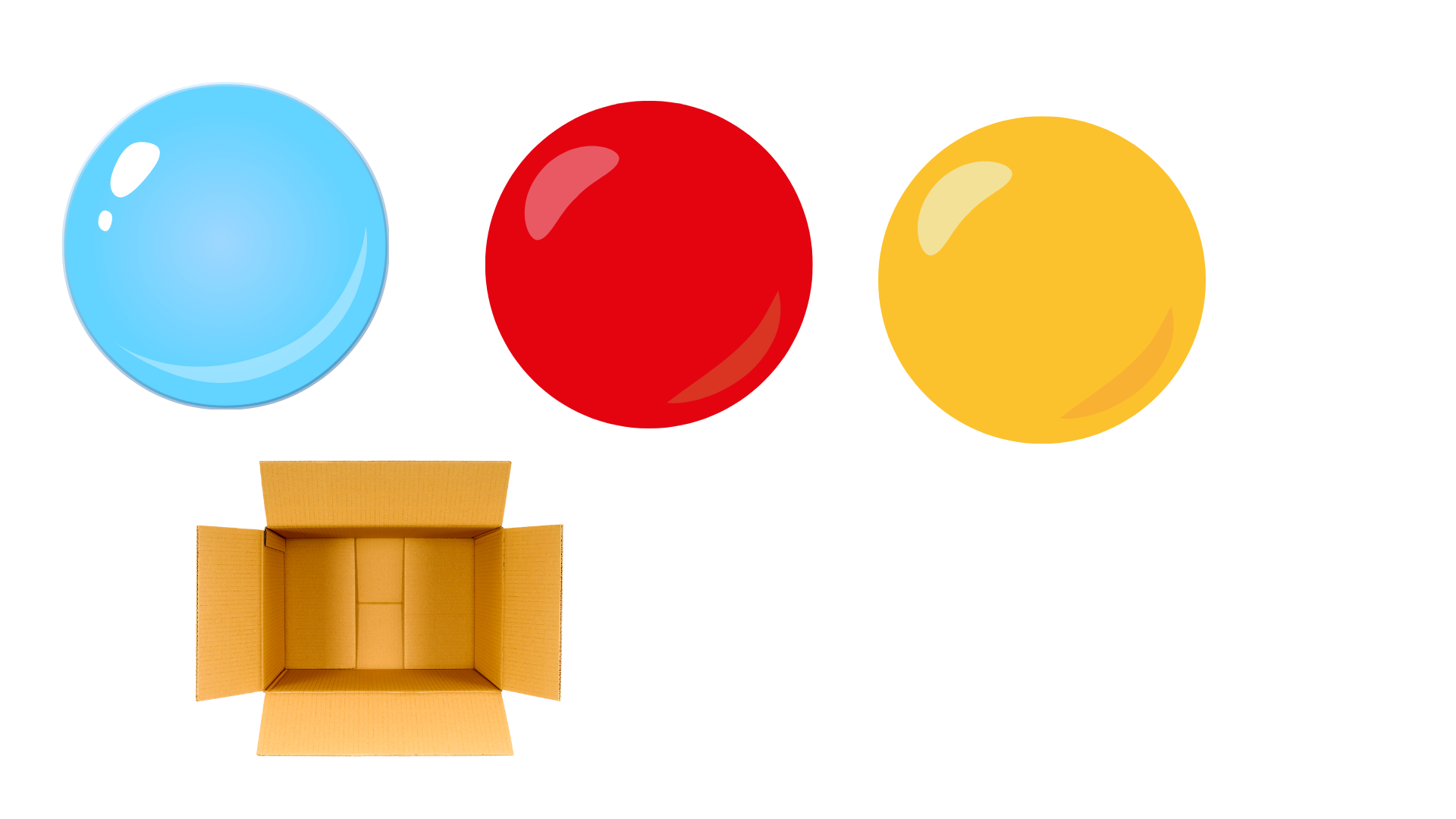 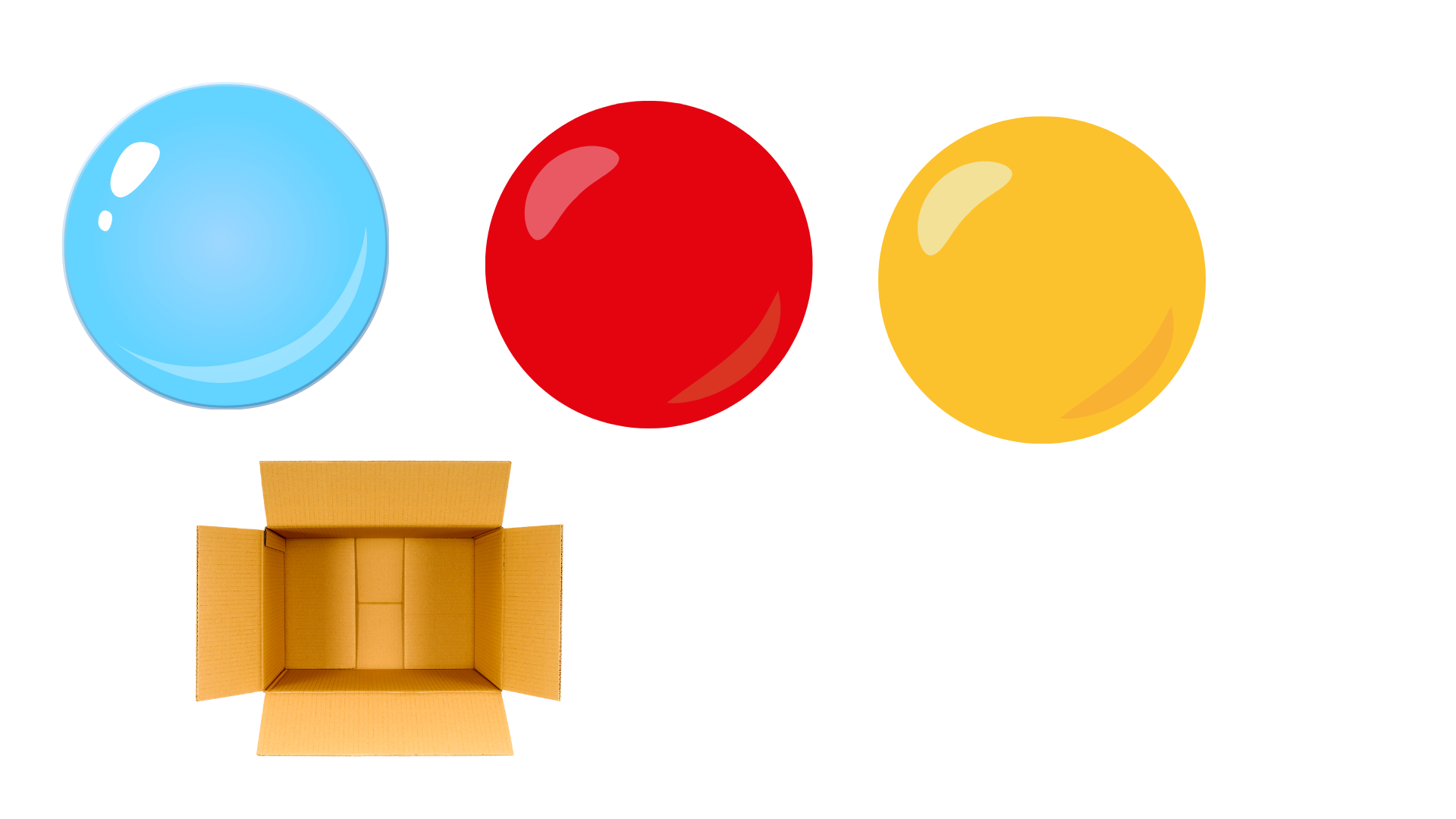 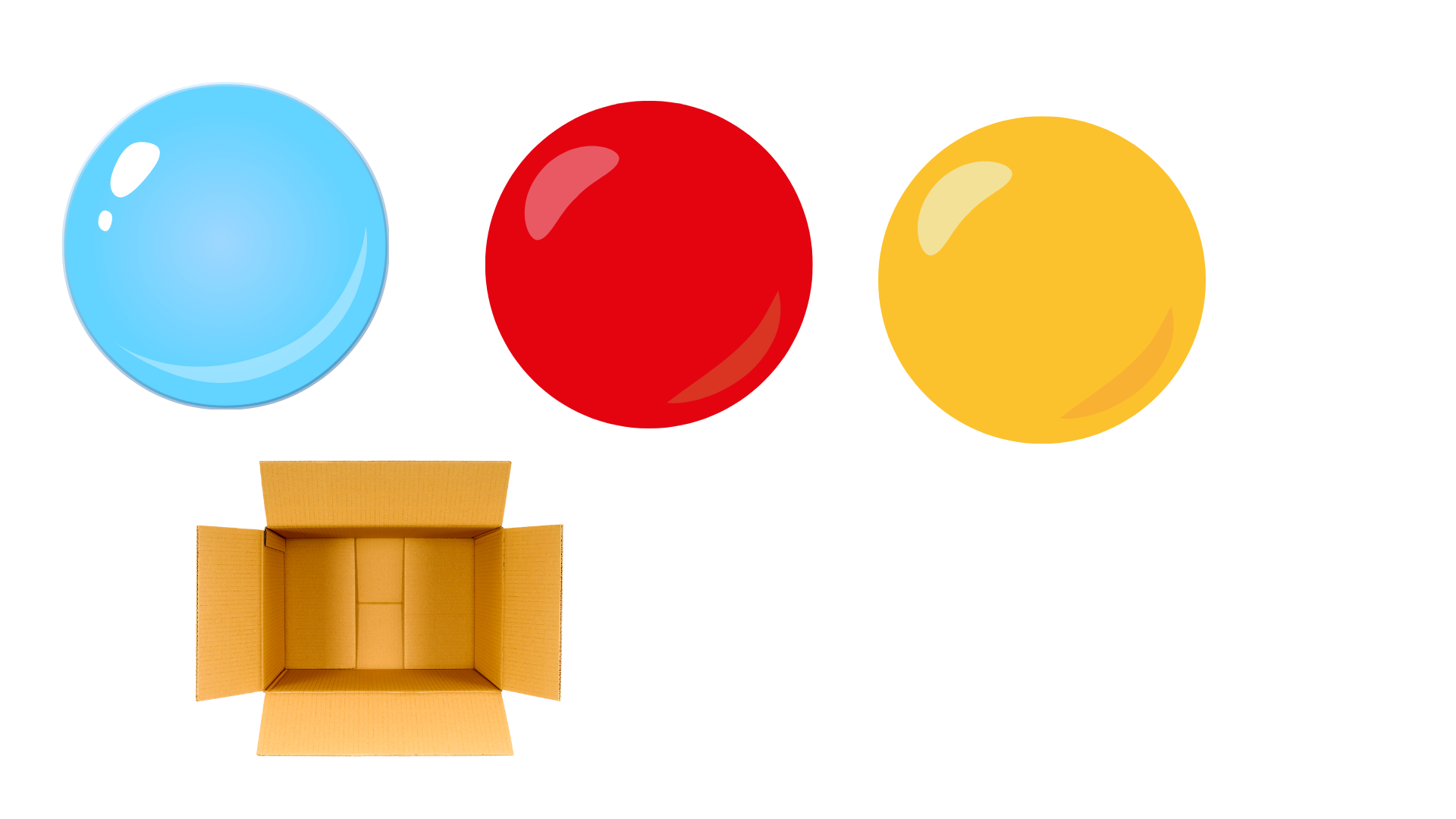 Hoạt động nhóm bốn
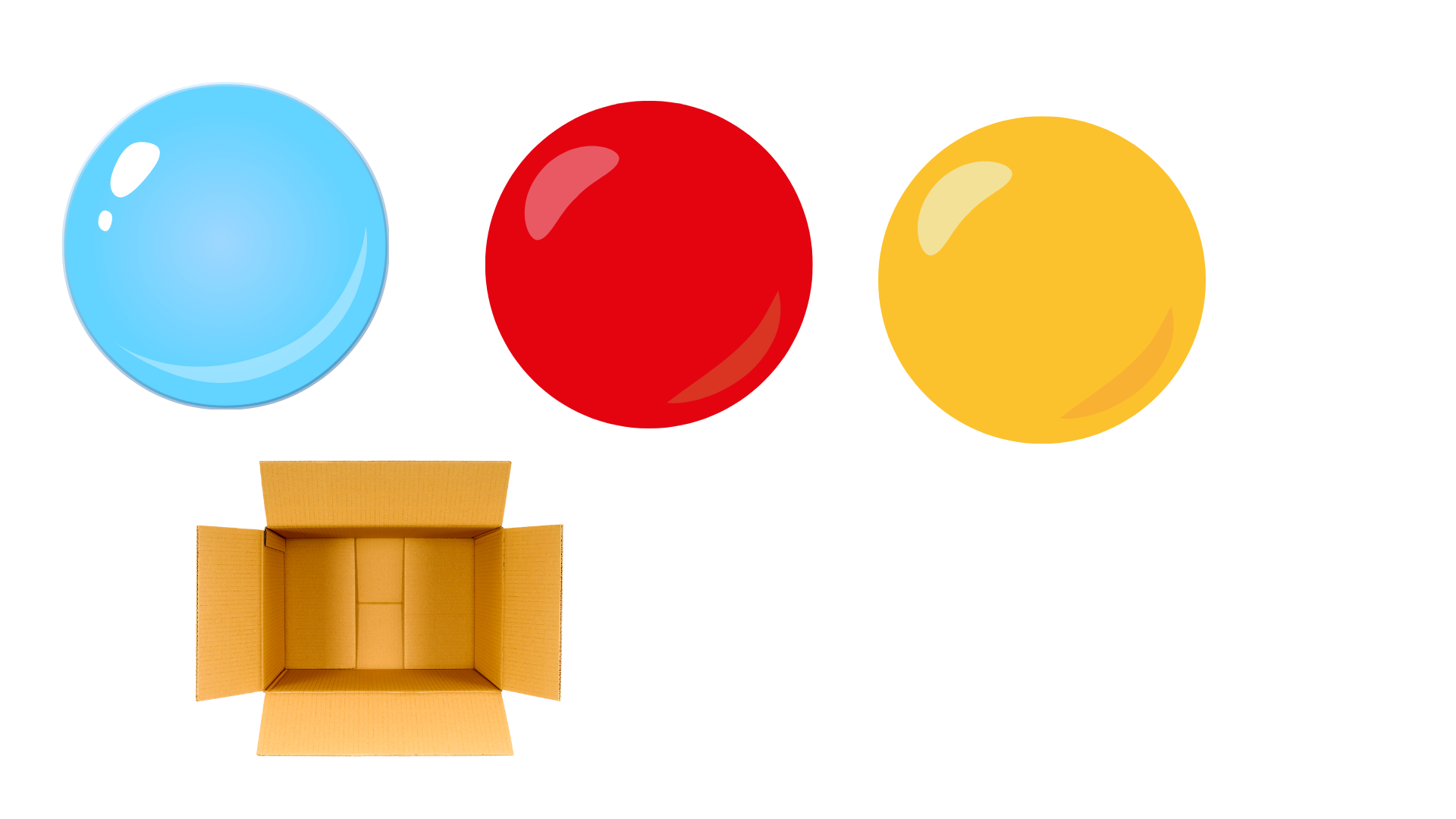 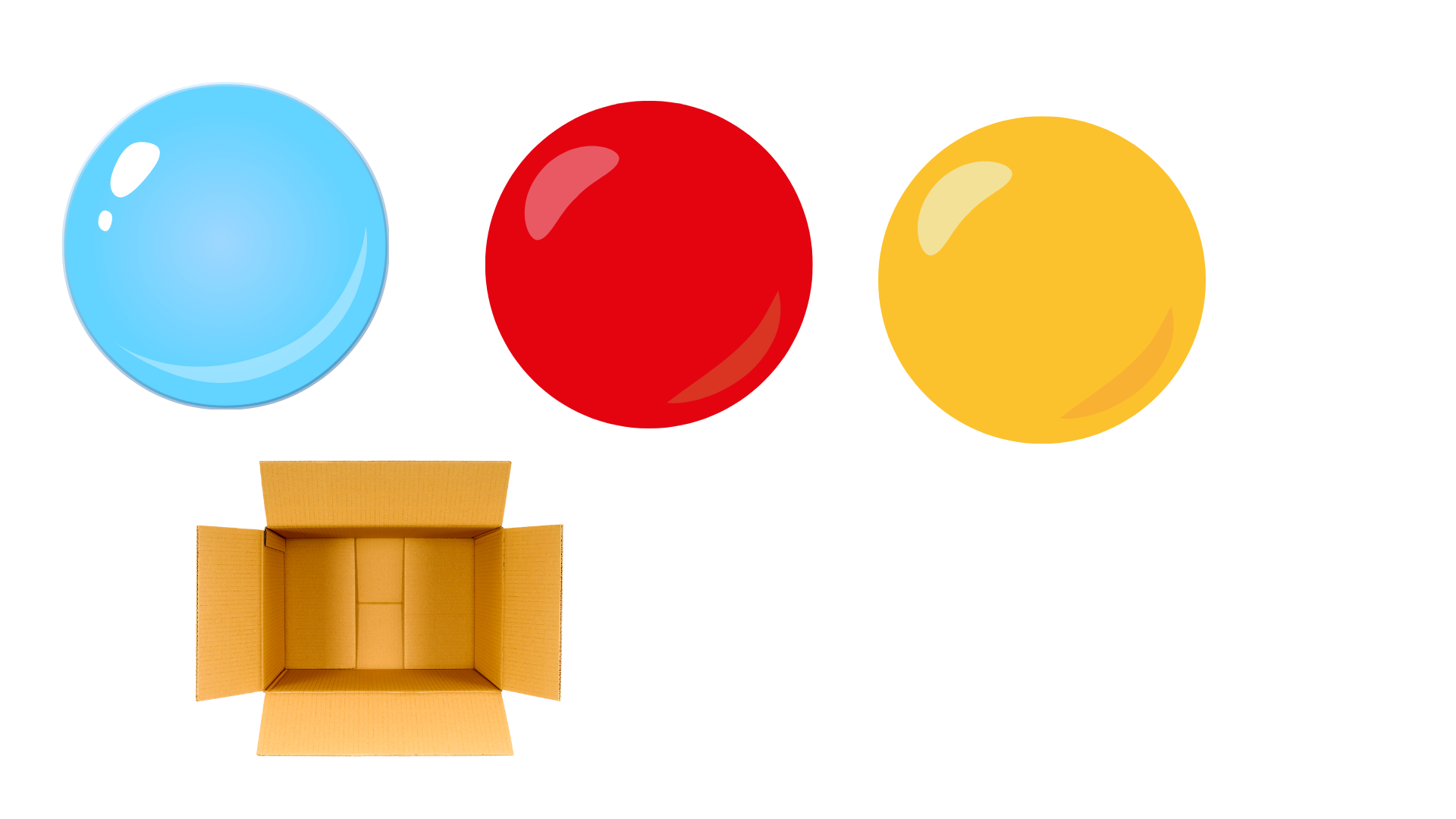 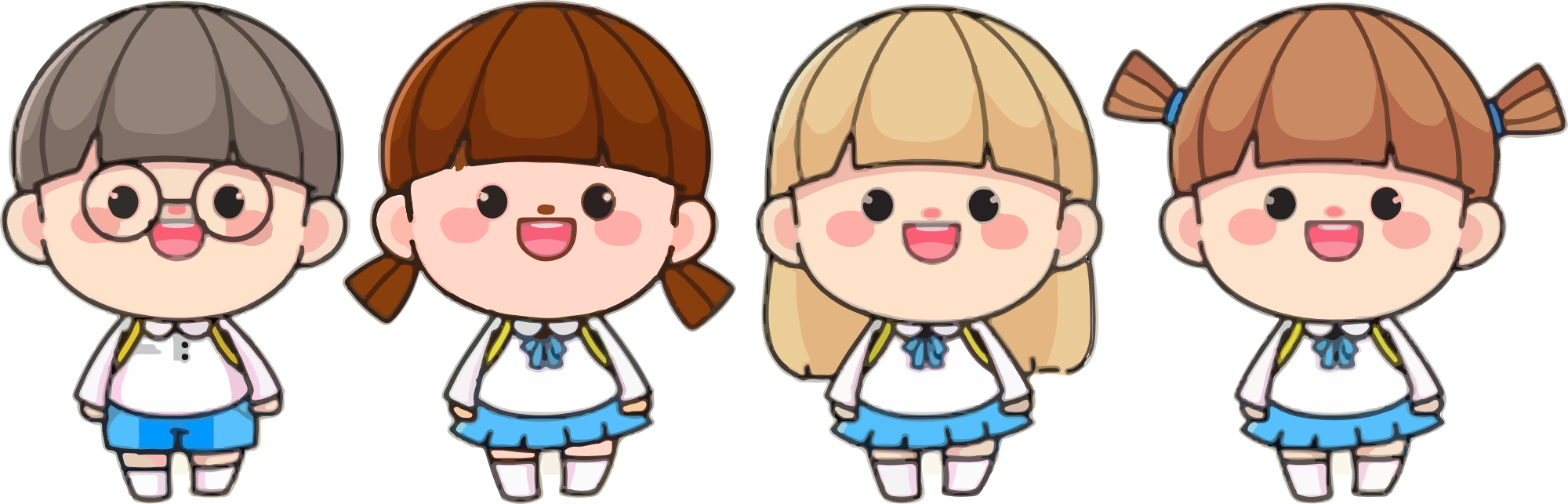 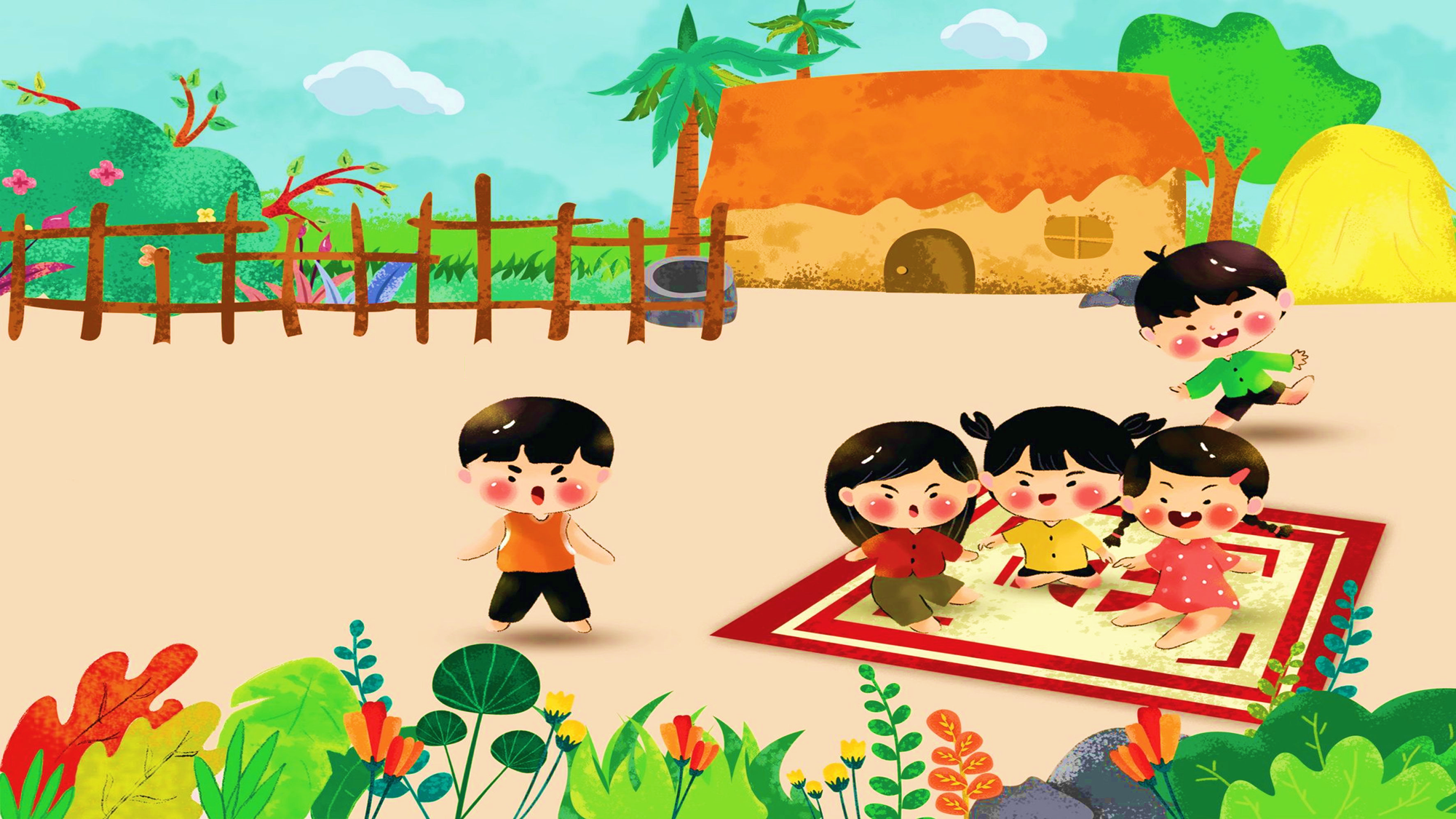 Mỗi hộp có hai quả bóng (như hình vẽ). Không nhìn vào hộp, lấy ra một quả bóng.
Hãy nói các khả năng xảy ra về màu của quả bóng được lấy 
(dùng các từ có thể, chắn chắn, không thể).
1
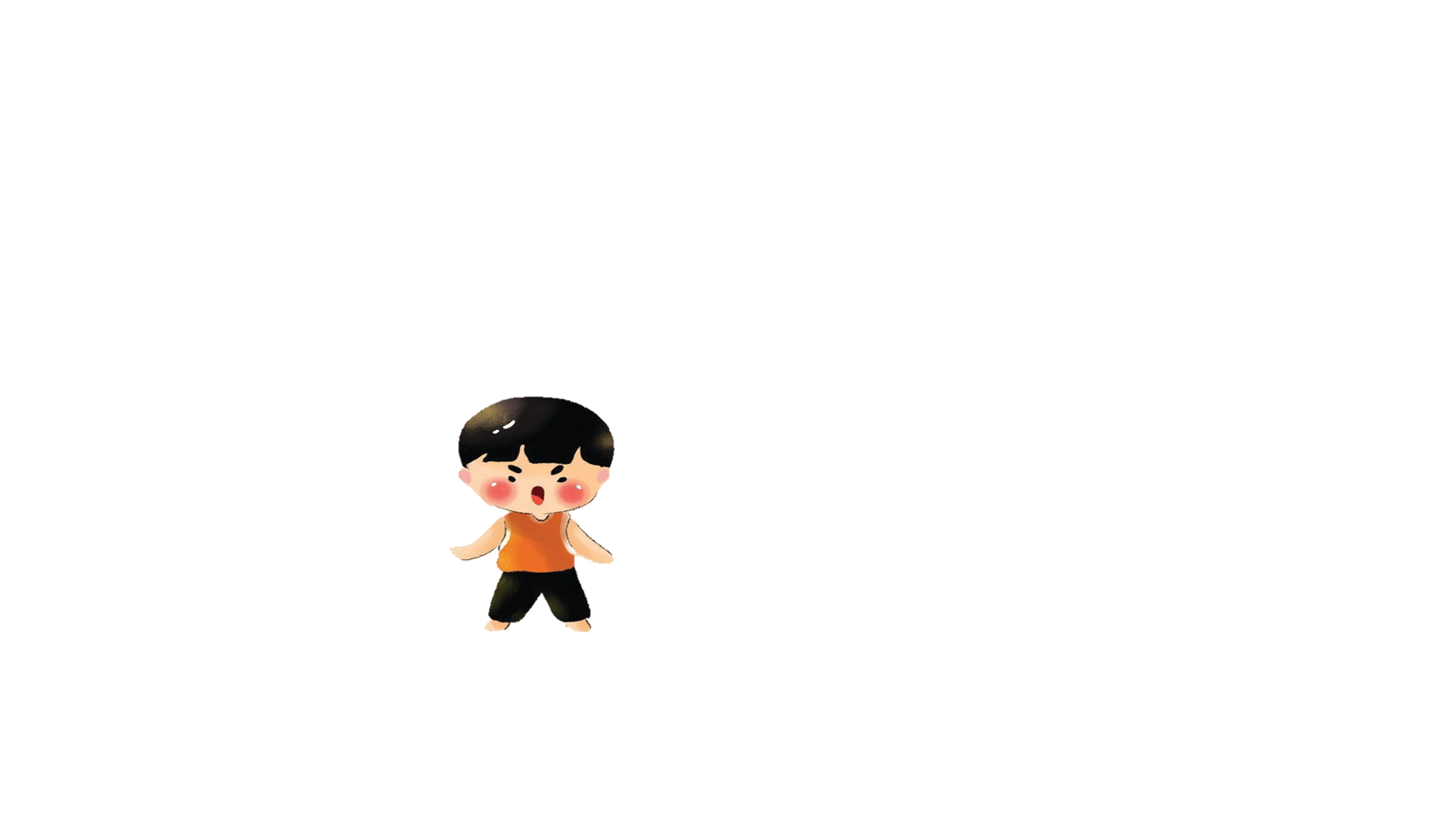 a)
Vì trong hộp có 1 quả bóng màu đỏ và 1 quả bóng màu vàng.
Xảy ra một trong hai khả năng: quả bóng lấy ra màu đỏ hoặc màu vàng.
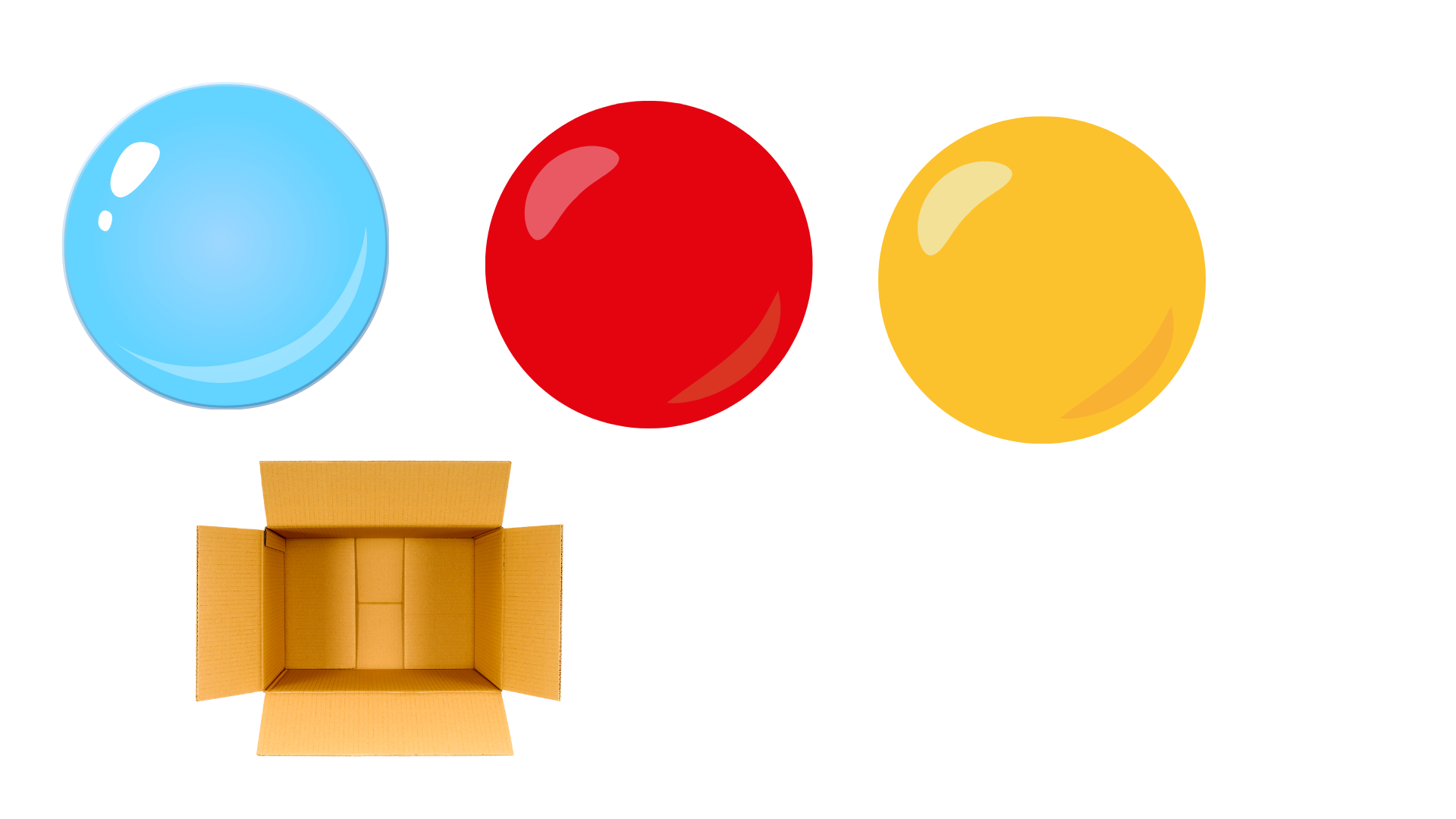 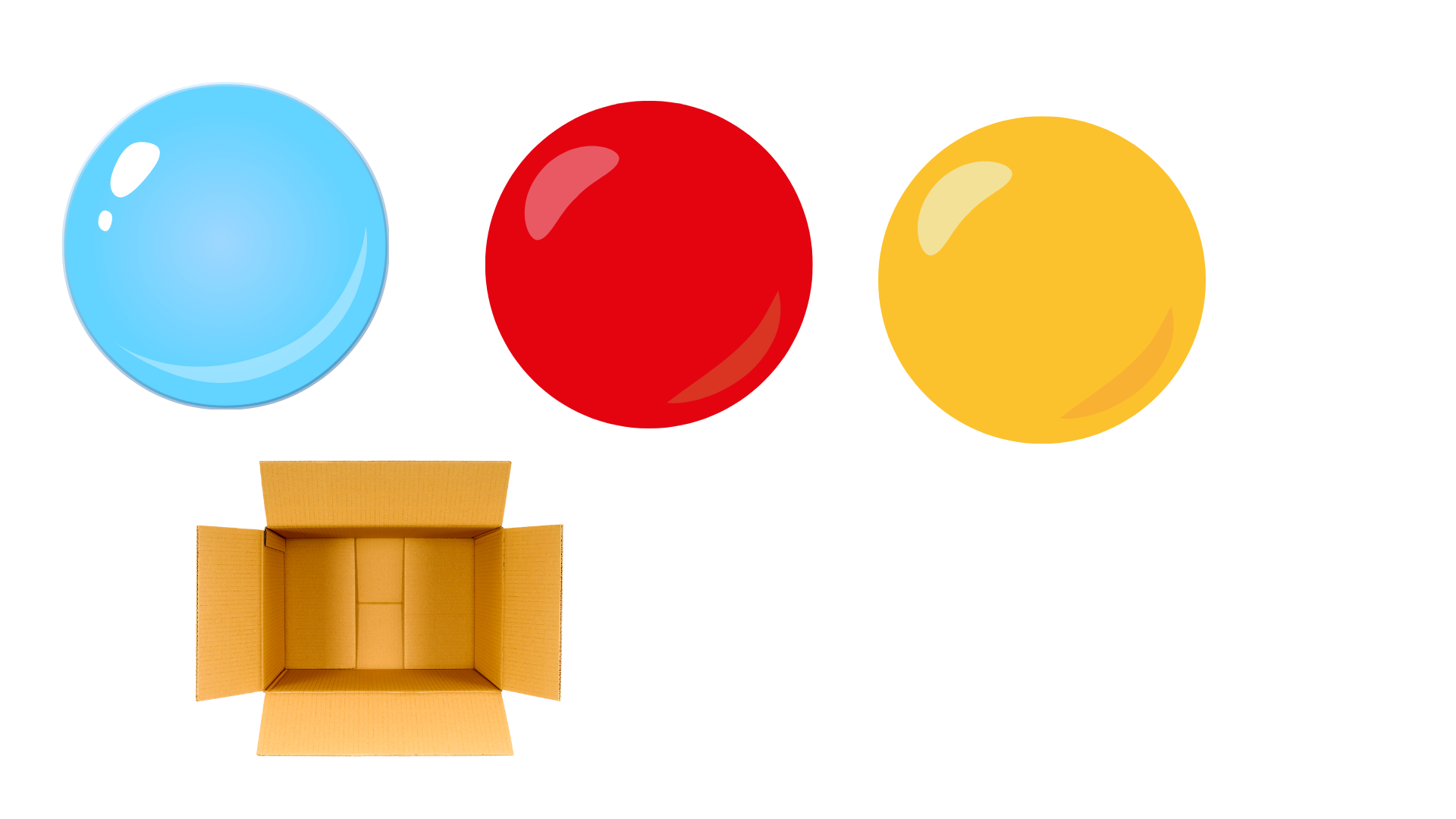 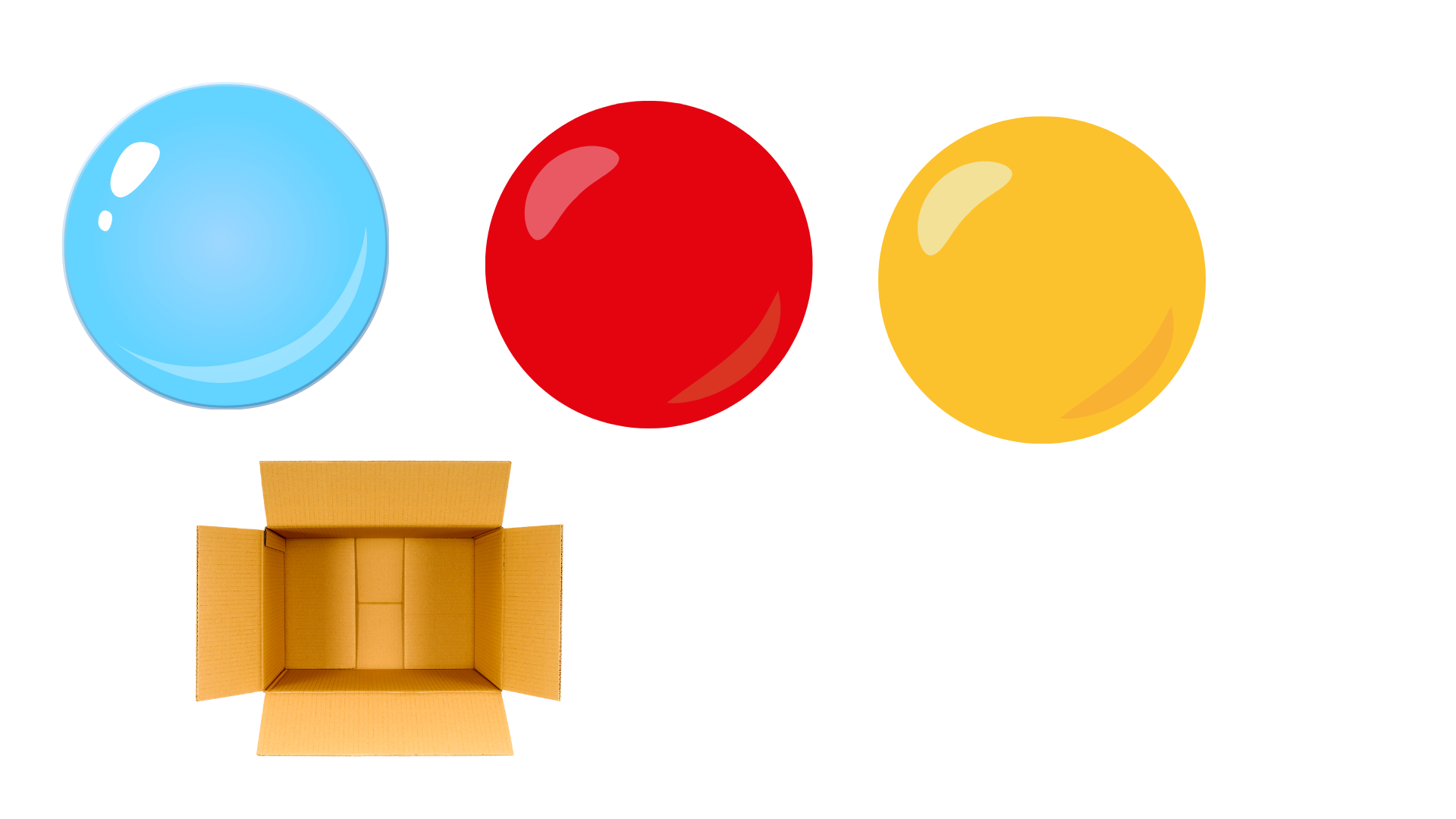 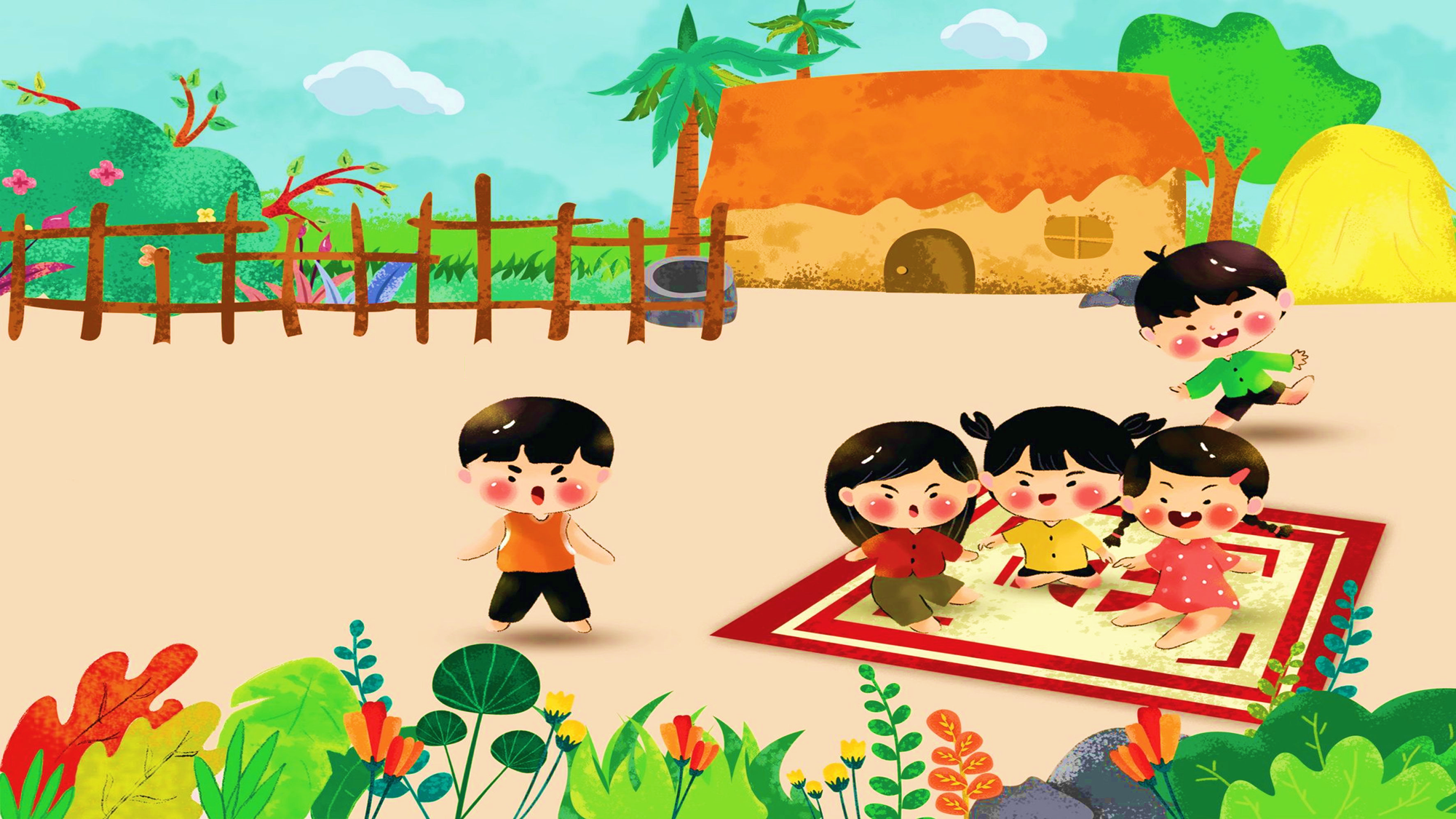 a)
Quả bóng lấy ra có thể màu đỏ.
Quả bóng lấy ra có thể màu vàng.
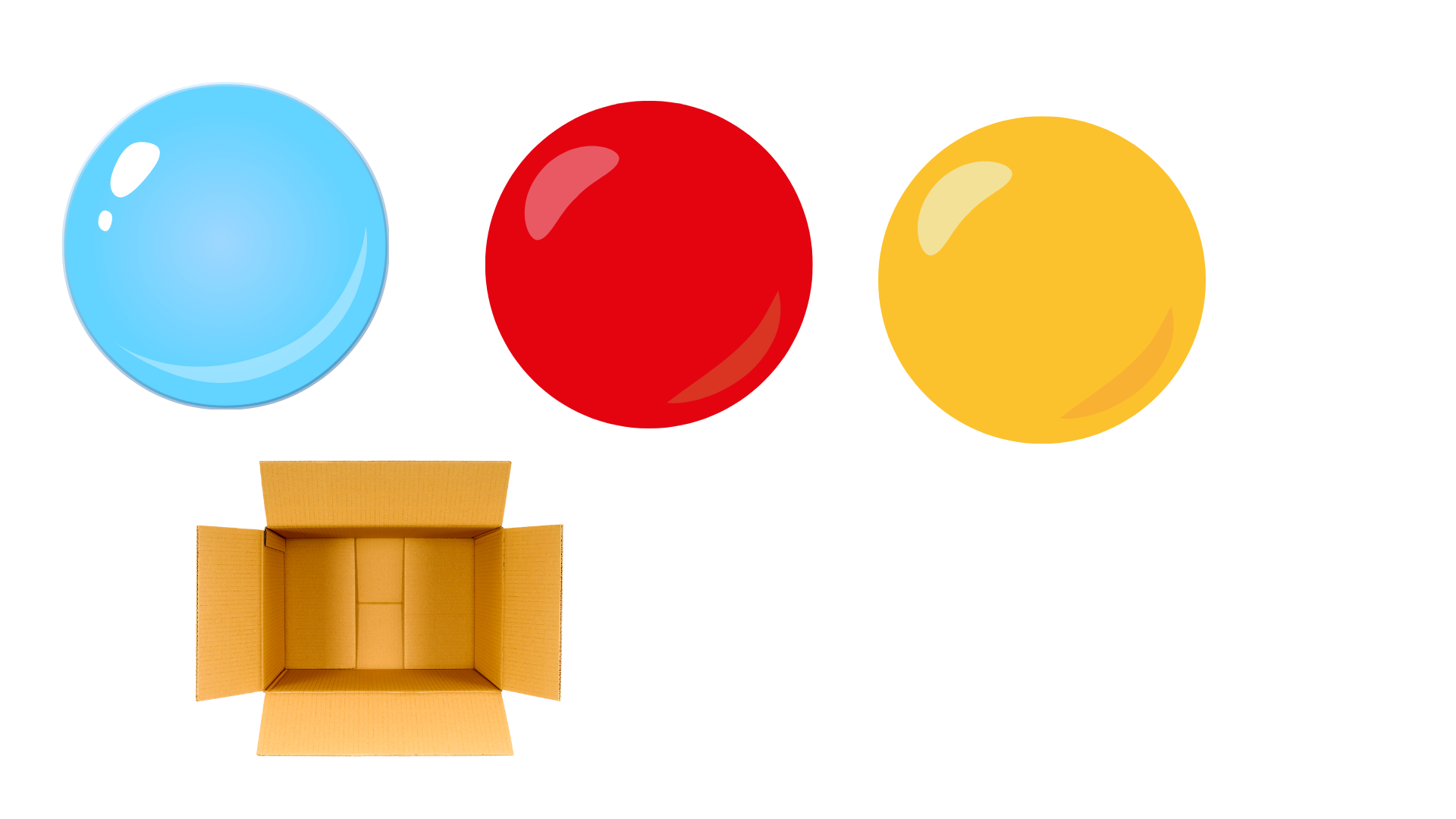 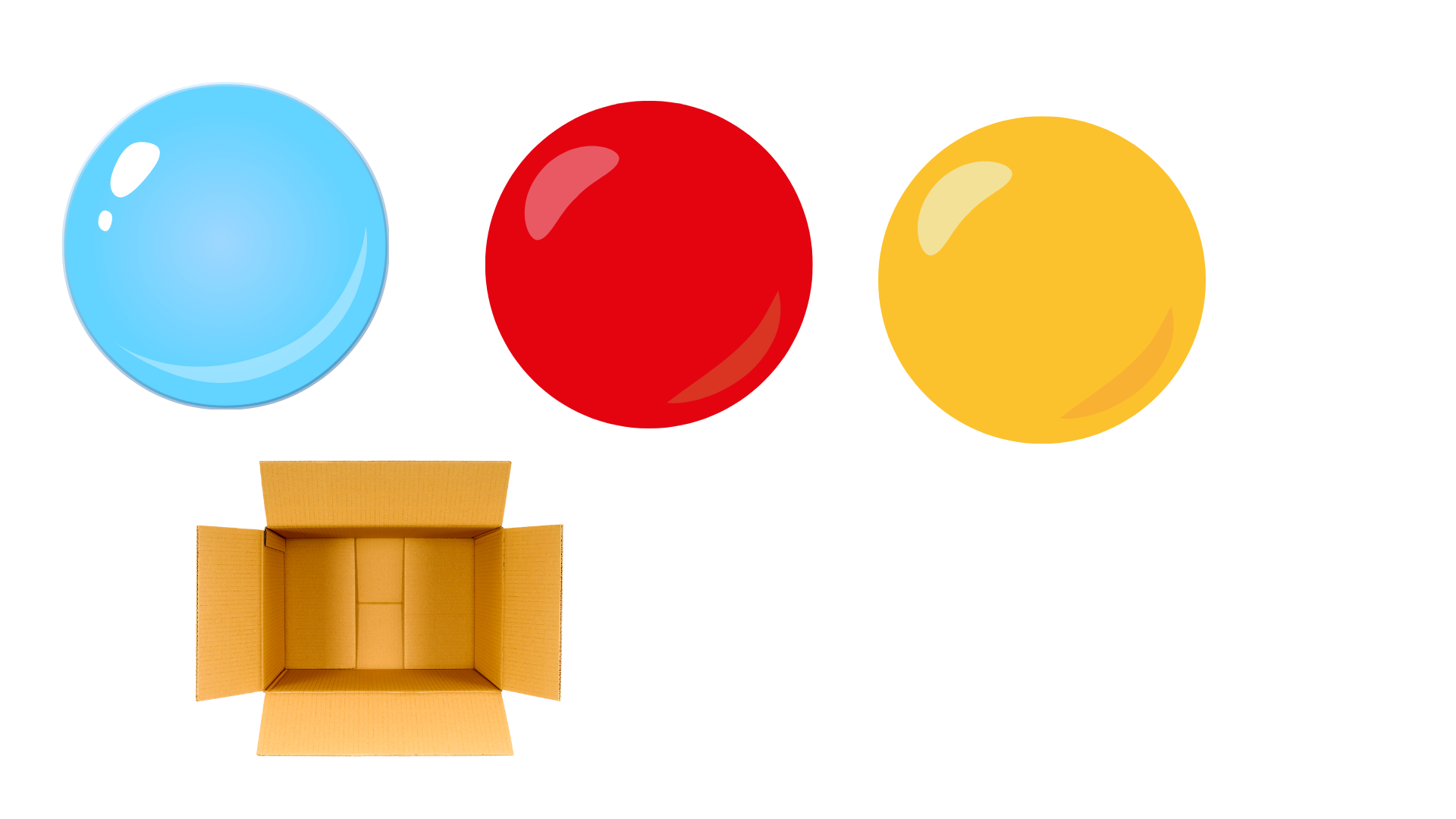 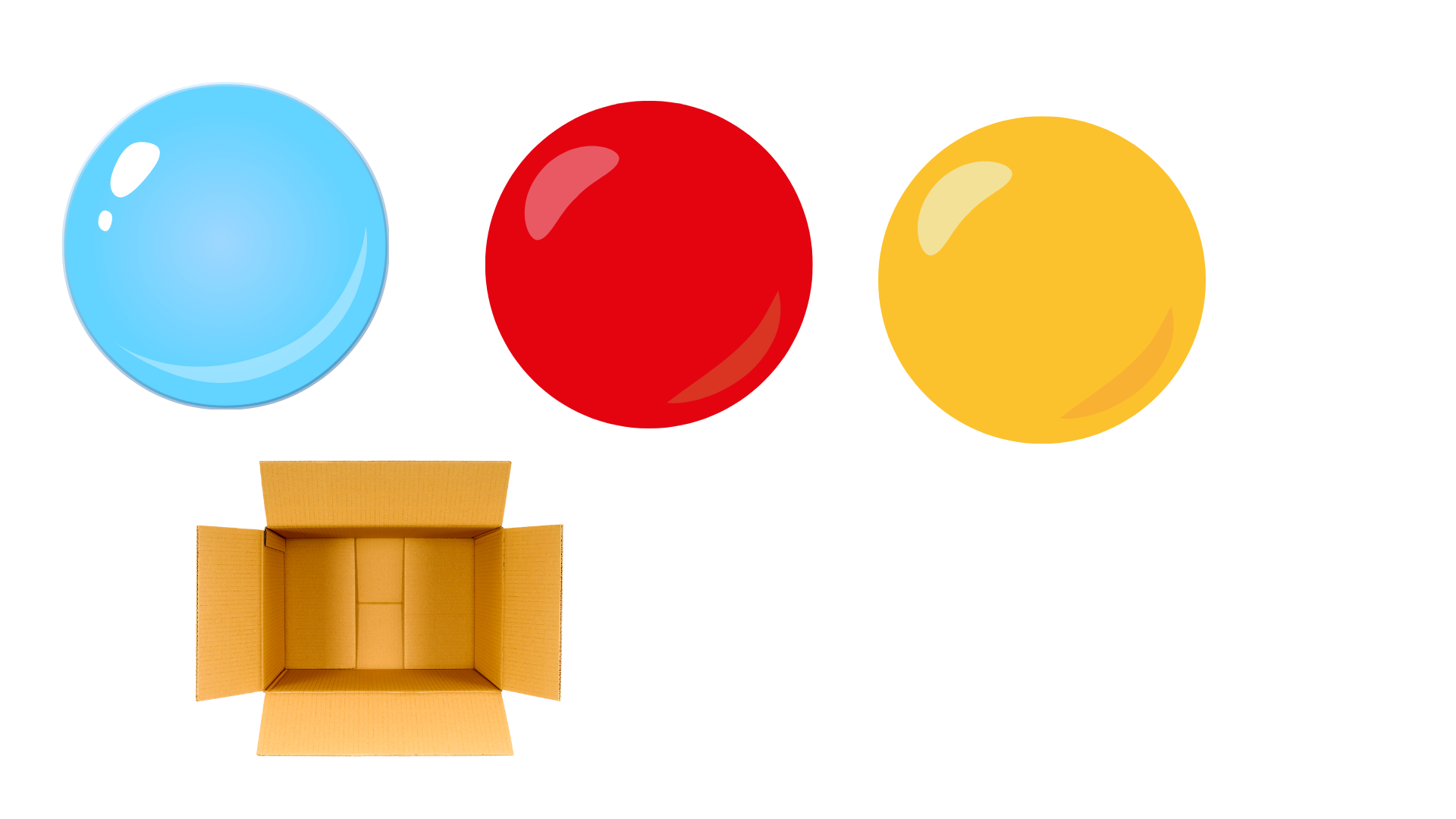 Quả bóng lấy ra không thể màu xanh.
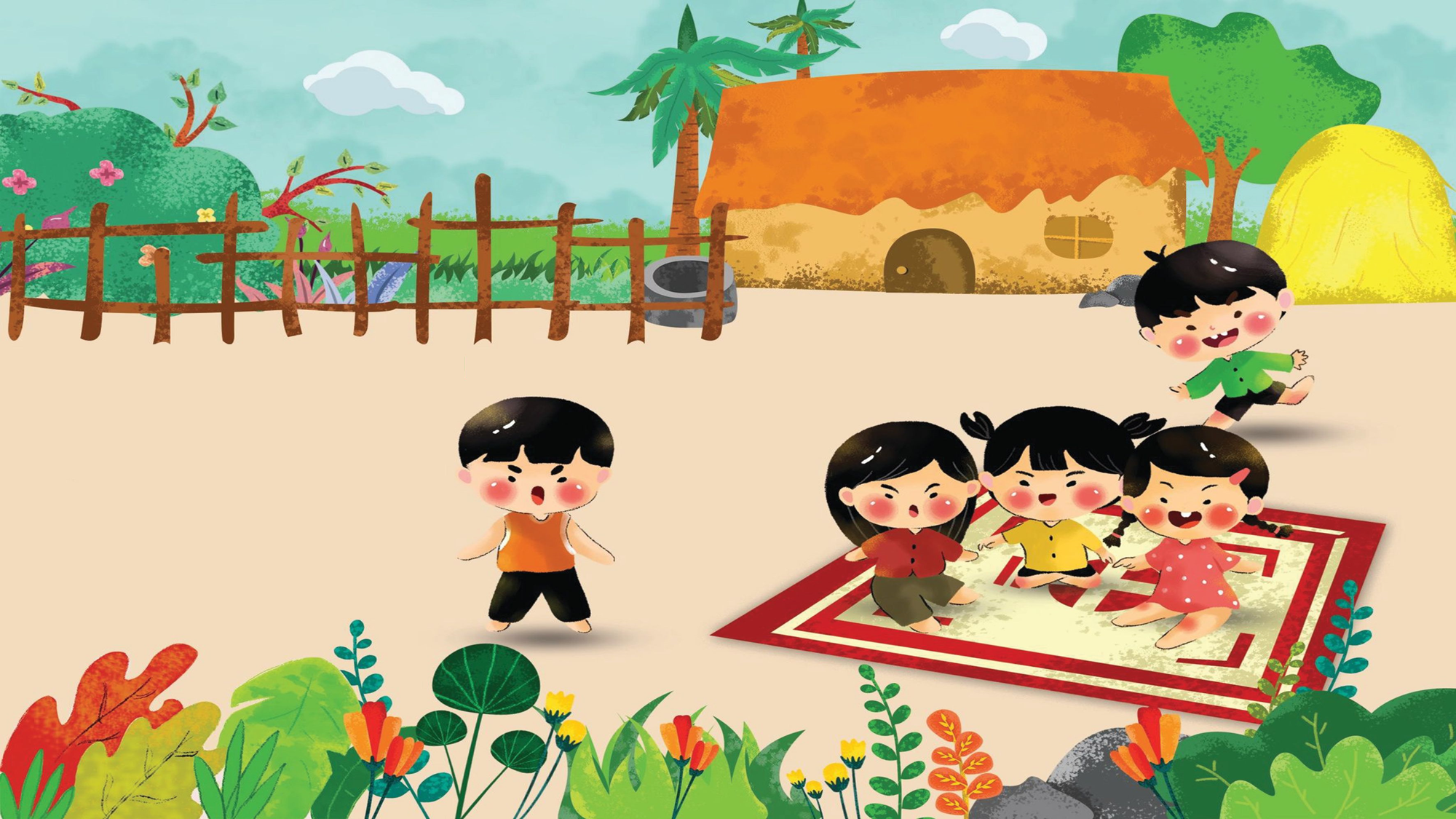 Mỗi hộp có hai quả bóng (như hình vẽ). Không nhìn vào hộp, lấy ra một quả bóng.
Hãy nói các khả năng xảy ra về màu của quả bóng được lấy 
(dùng các từ có thể, chắn chắn, không thể).
1
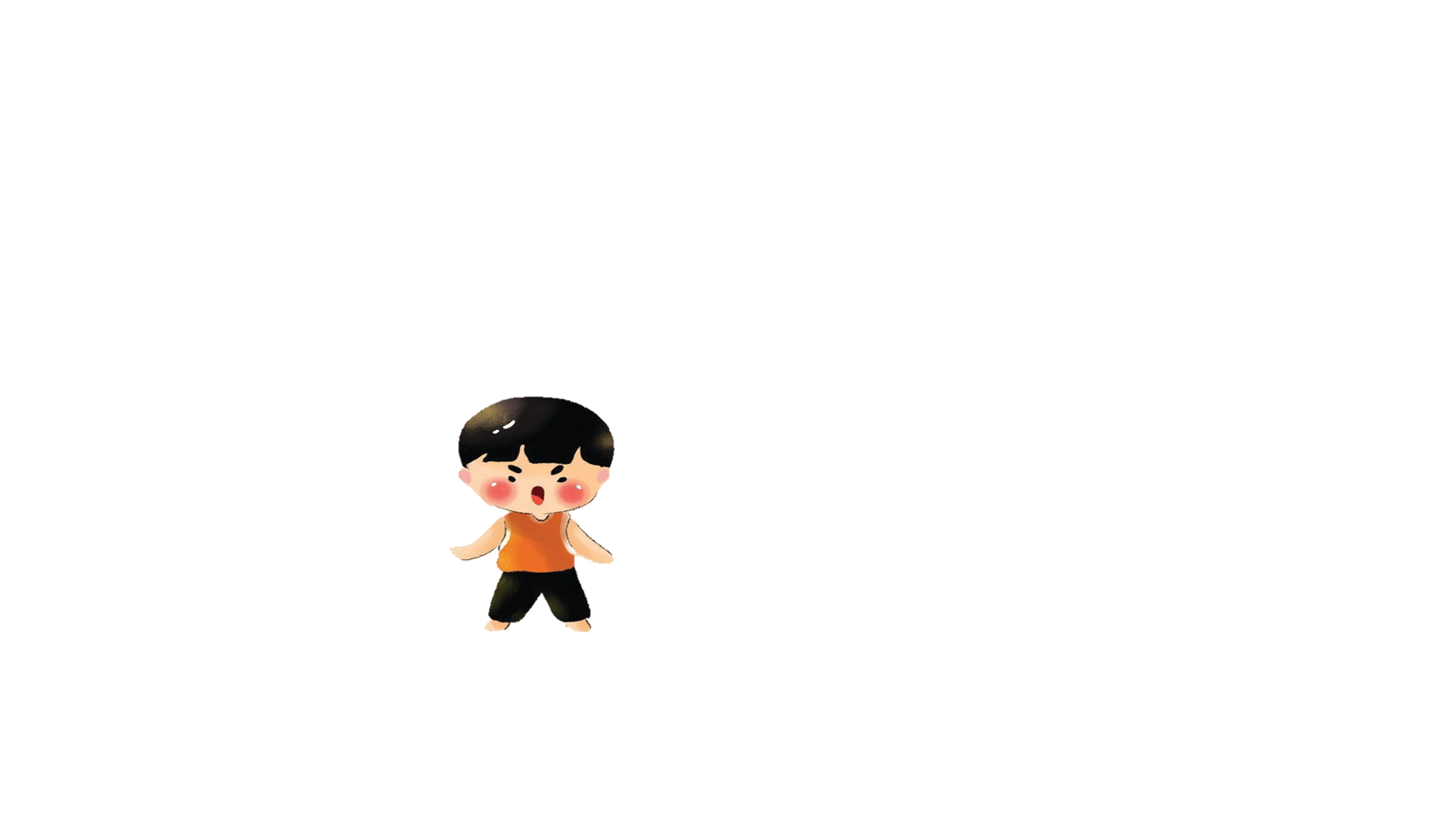 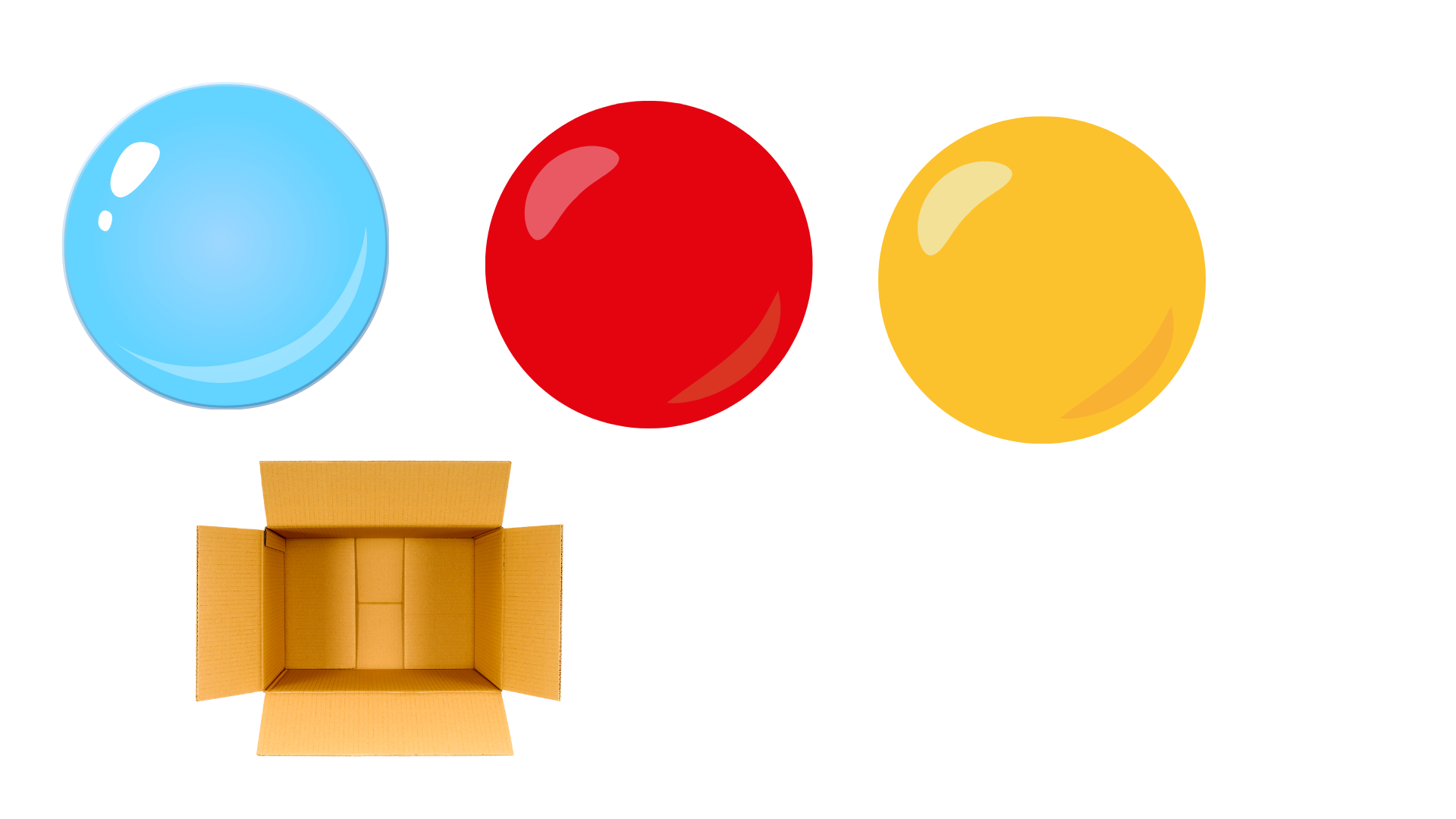 b)
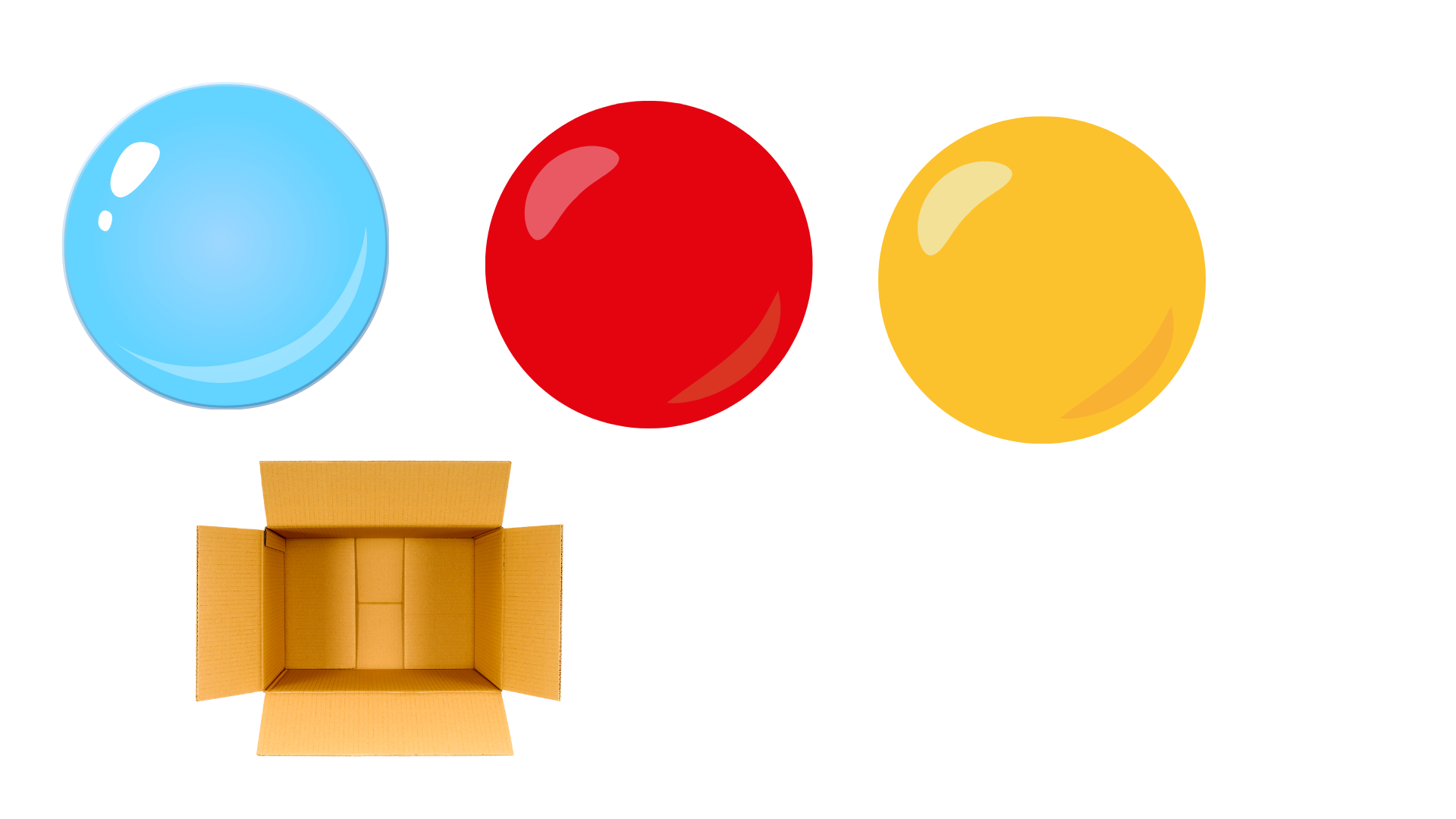 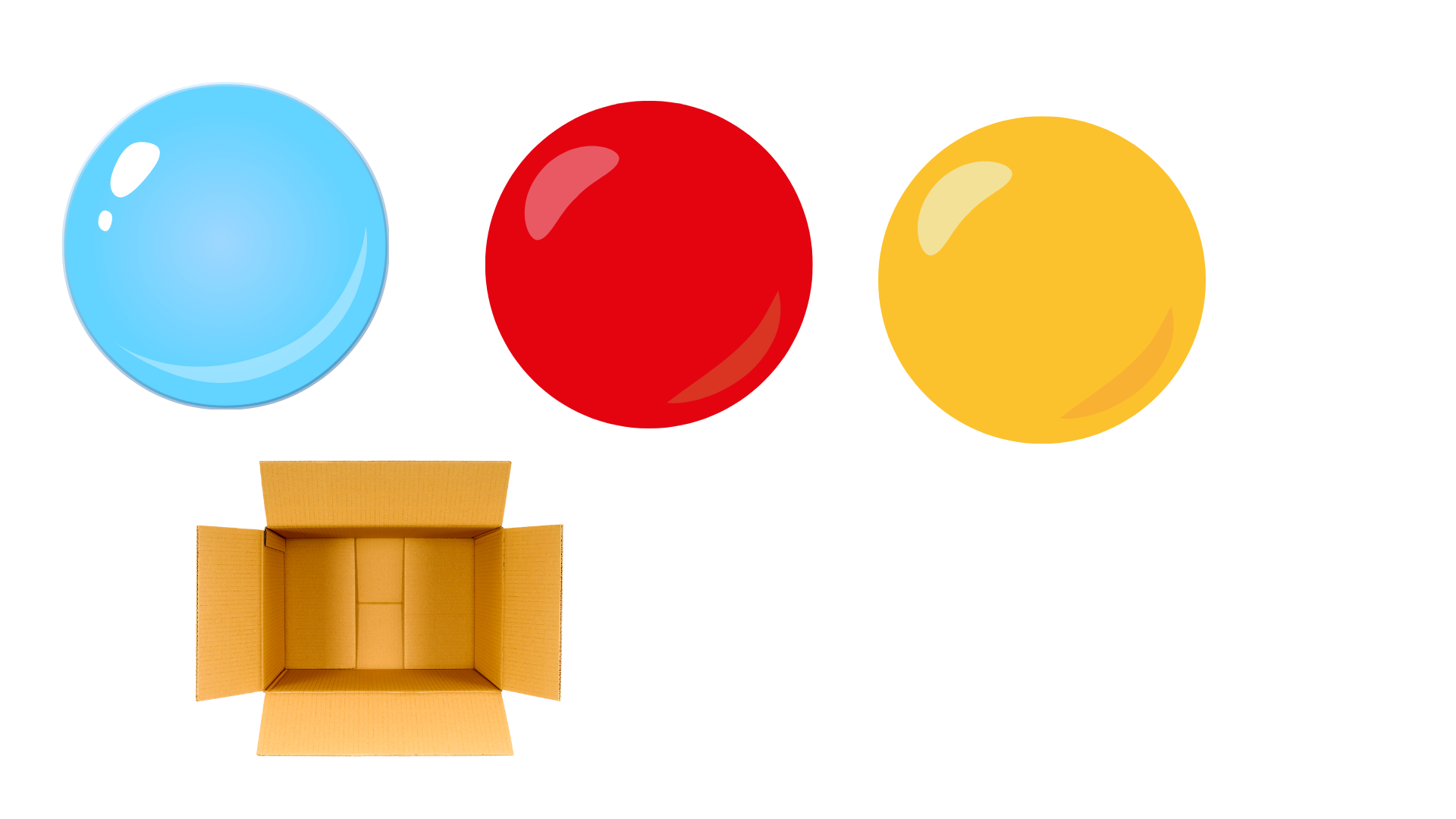 Xảy ra một khả năng: quả bóng lấy ra màu xanh.
Vì trong hộp có 2 quả bóng màu xanh.
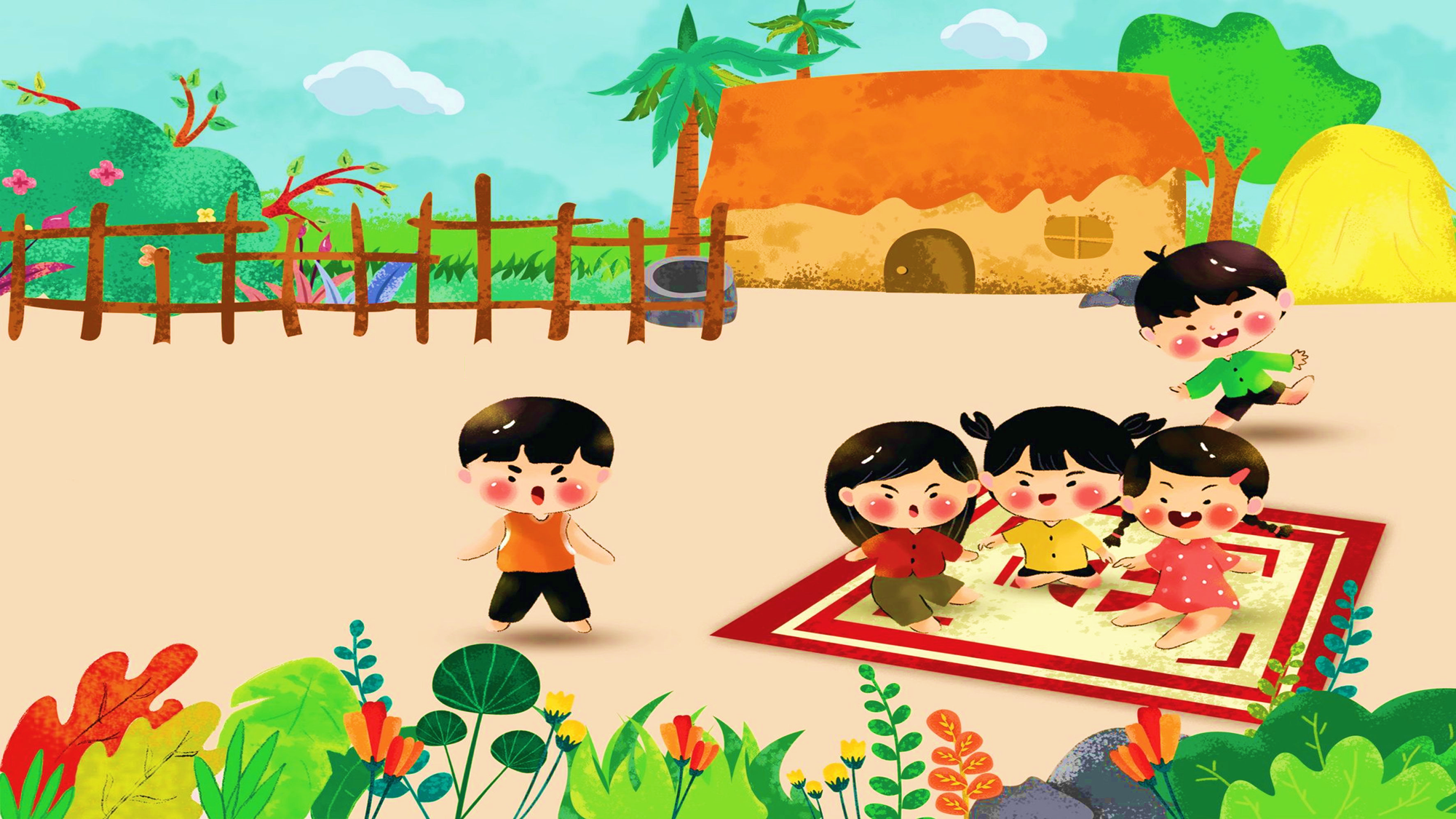 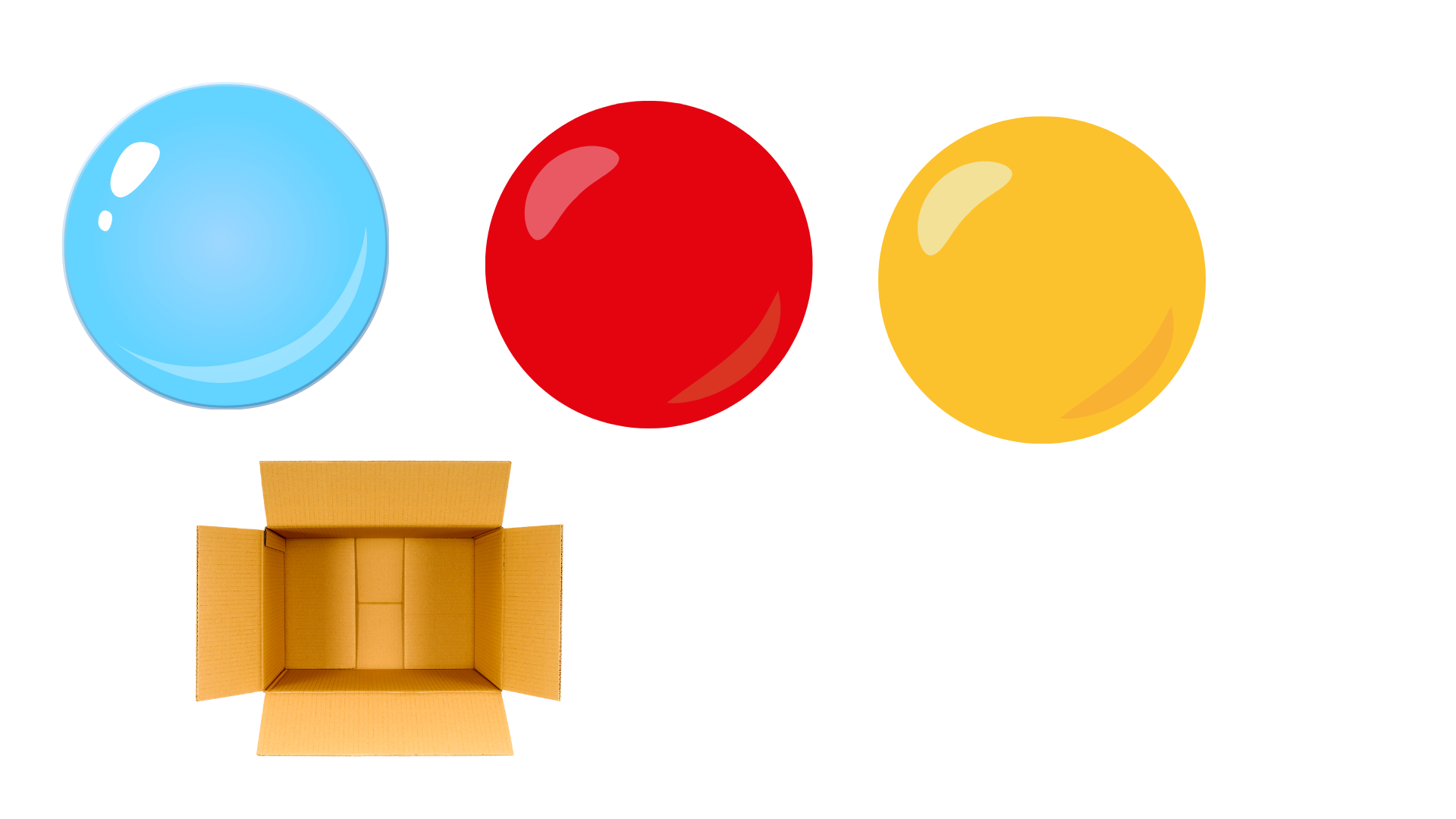 b)
Quả bóng lấy ra chắn chắn màu xanh.
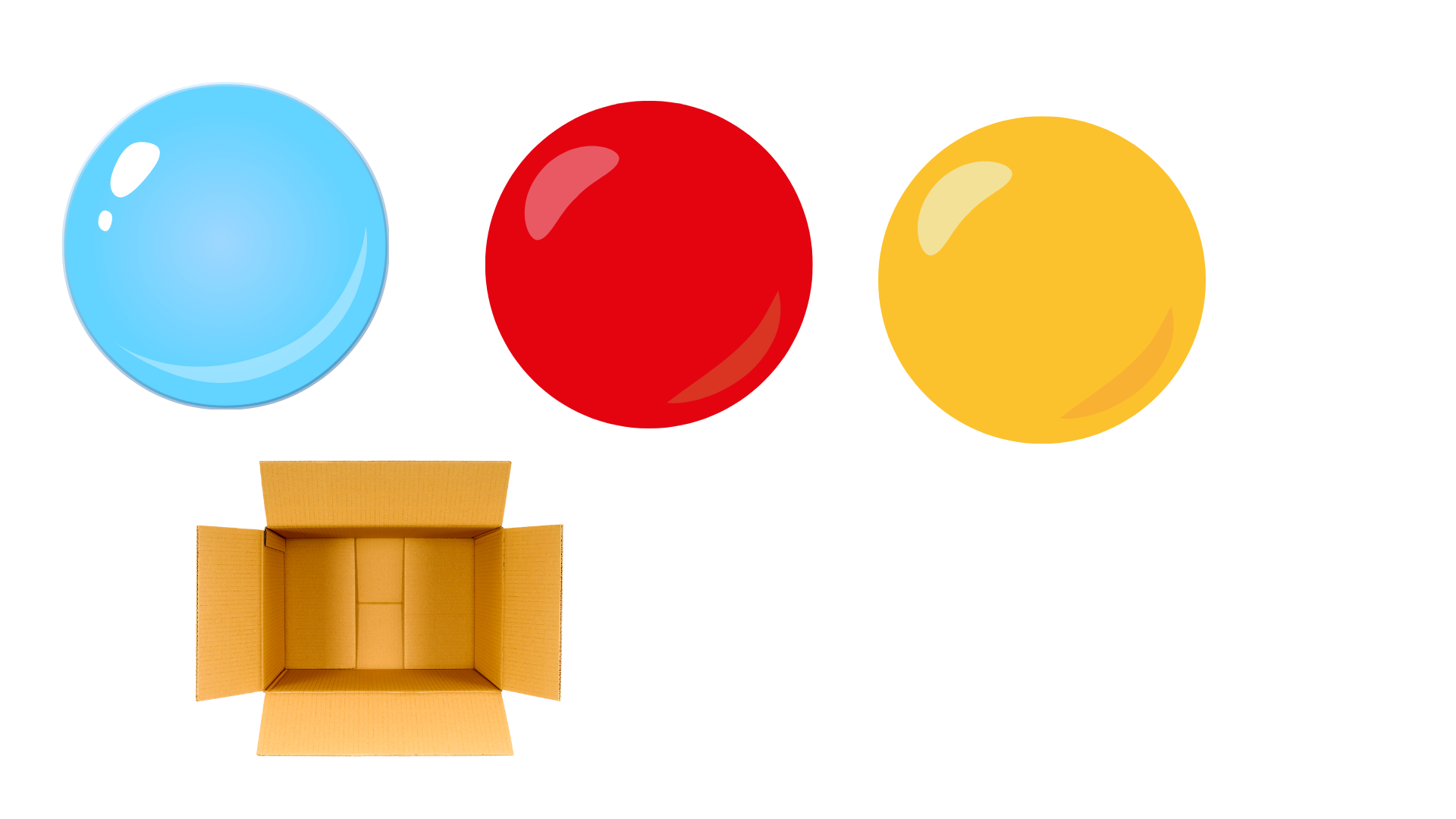 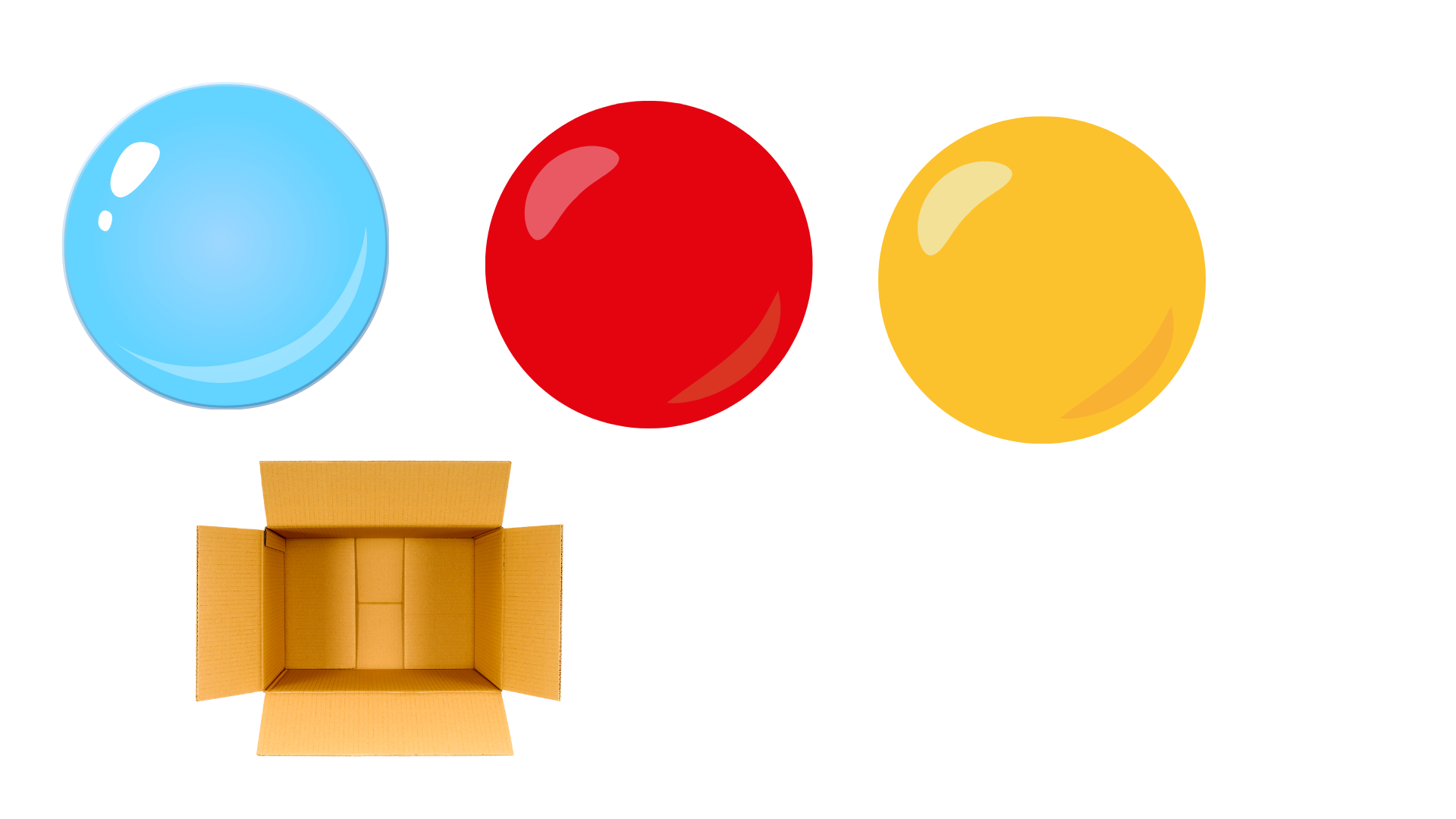 Quả bóng lấy ra không thể màu vàng.
Quả bóng lấy ra không thể màu đỏ.
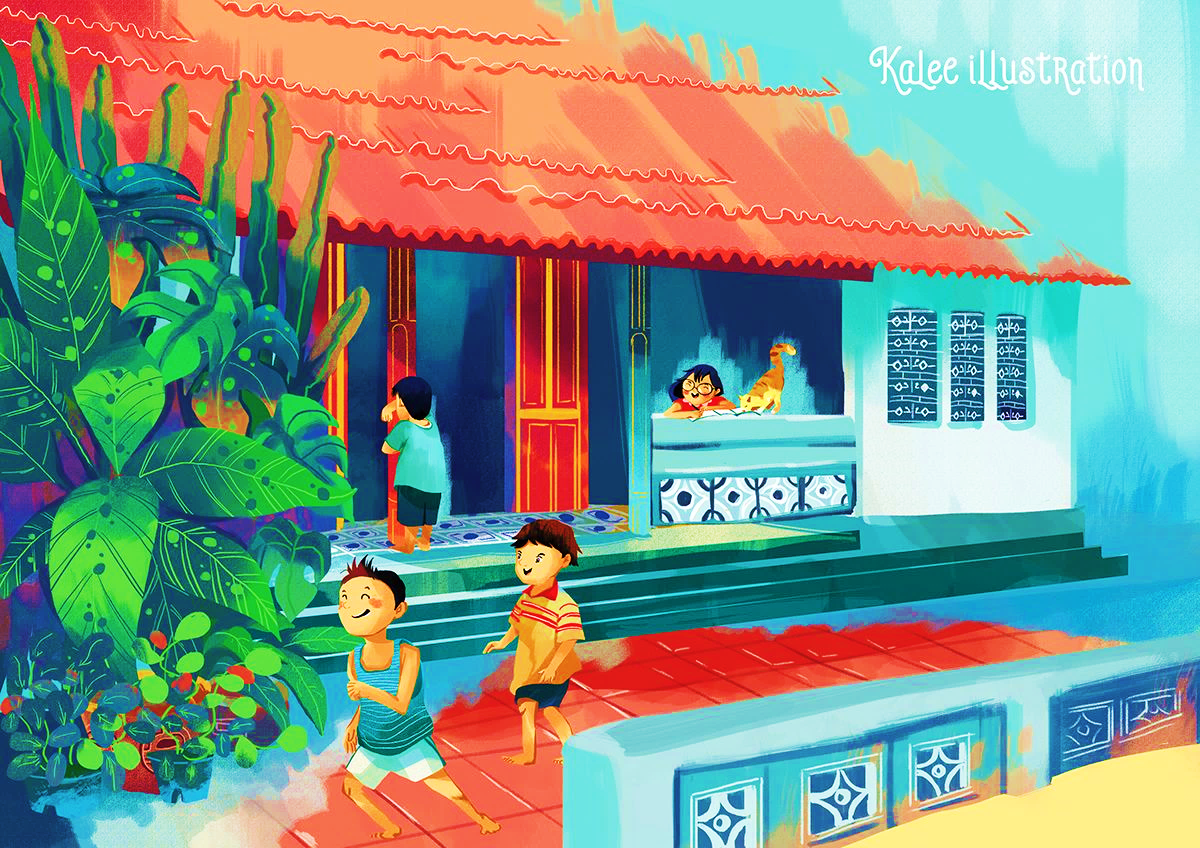 90, 95, 100! Các bạn trốn xong chưa nào? Mình bắt đầu đi tìm đó nha.
LUYỆN TẬP
LUYỆN TẬP
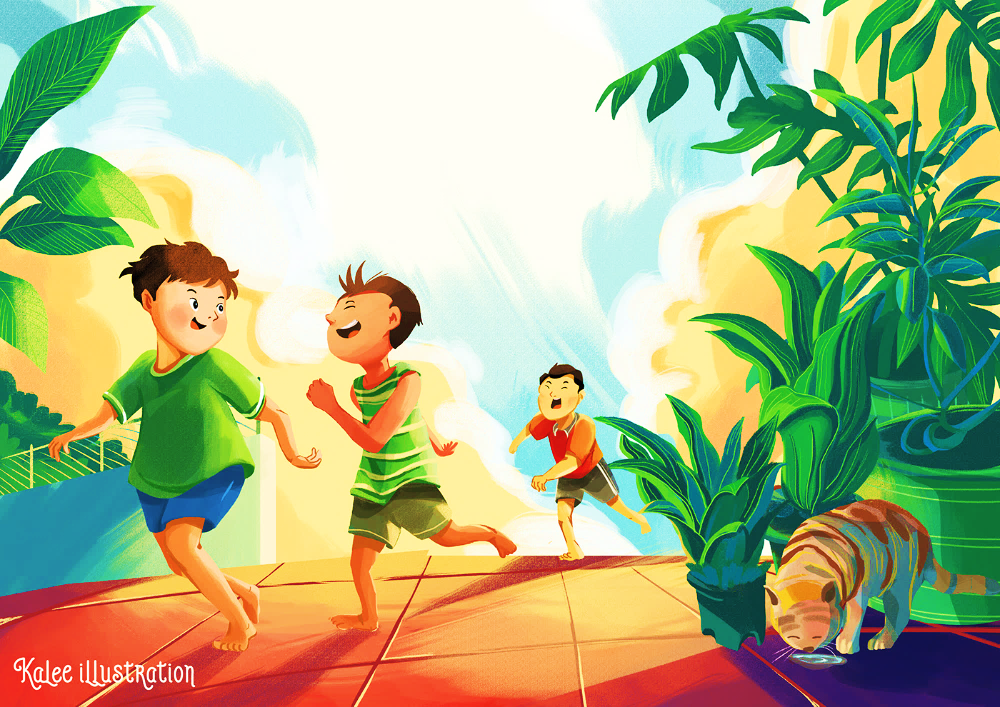 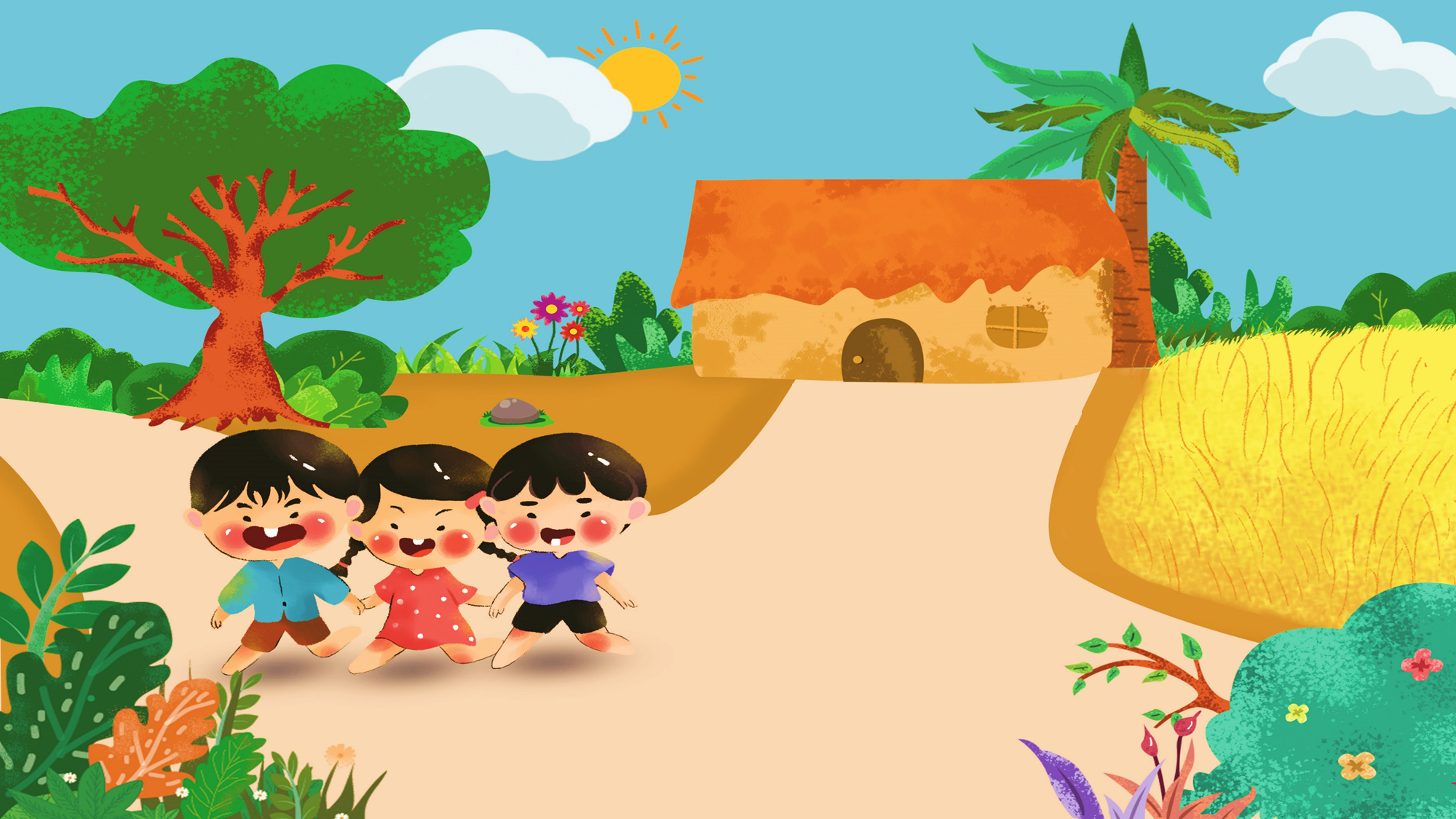 Tụi mình sắp chơi nhảy lò cò. Các bạn cùng tụi mình vẽ các ô số trên nền đất nhé!
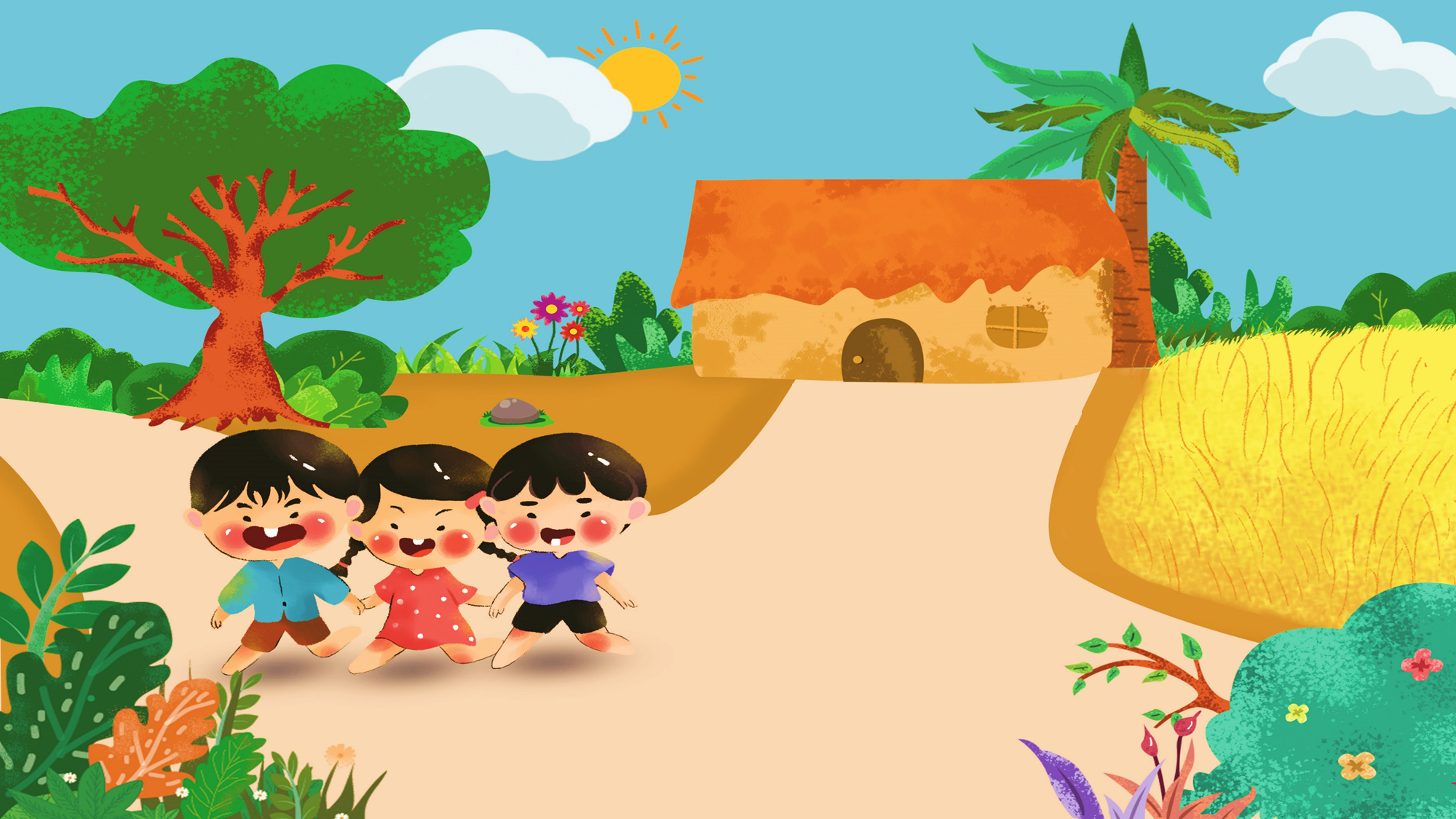 1
2
3
4
Trong hộp có ba thẻ                . Không nhìn vào hộp, lấy ra một thẻ.
Câu nào đúng, câu nào sai?
a)  Có thể lấy được thẻ mang số 3.
b)  Chắc chắn lấy được thẻ mang số bé hơn 4.
c)  Không thể lấy được thẻ mang số 1.
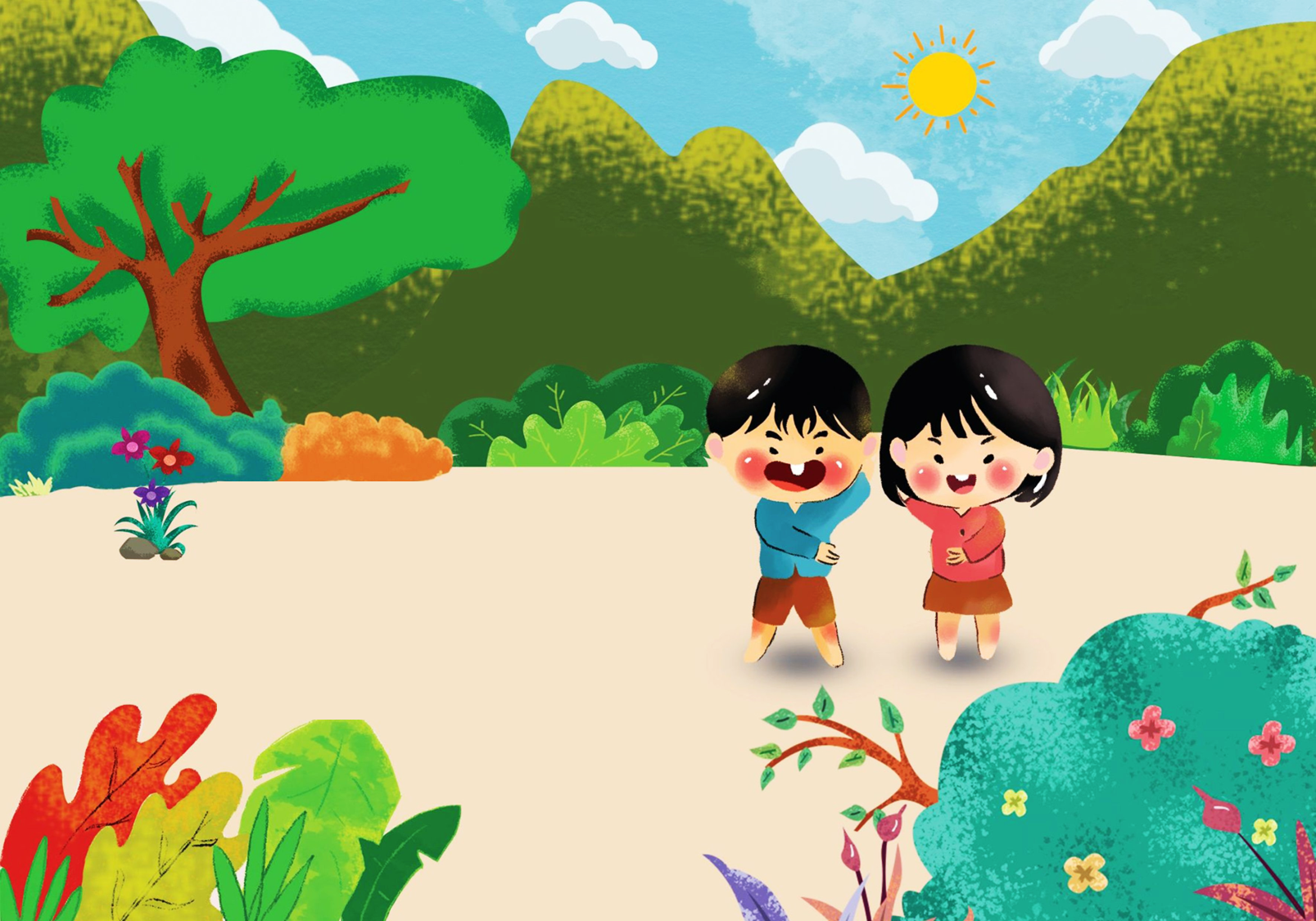 THẢO LUẬN 
NHÓM ĐÔI
THẢO LUẬN 
NHÓM ĐÔI
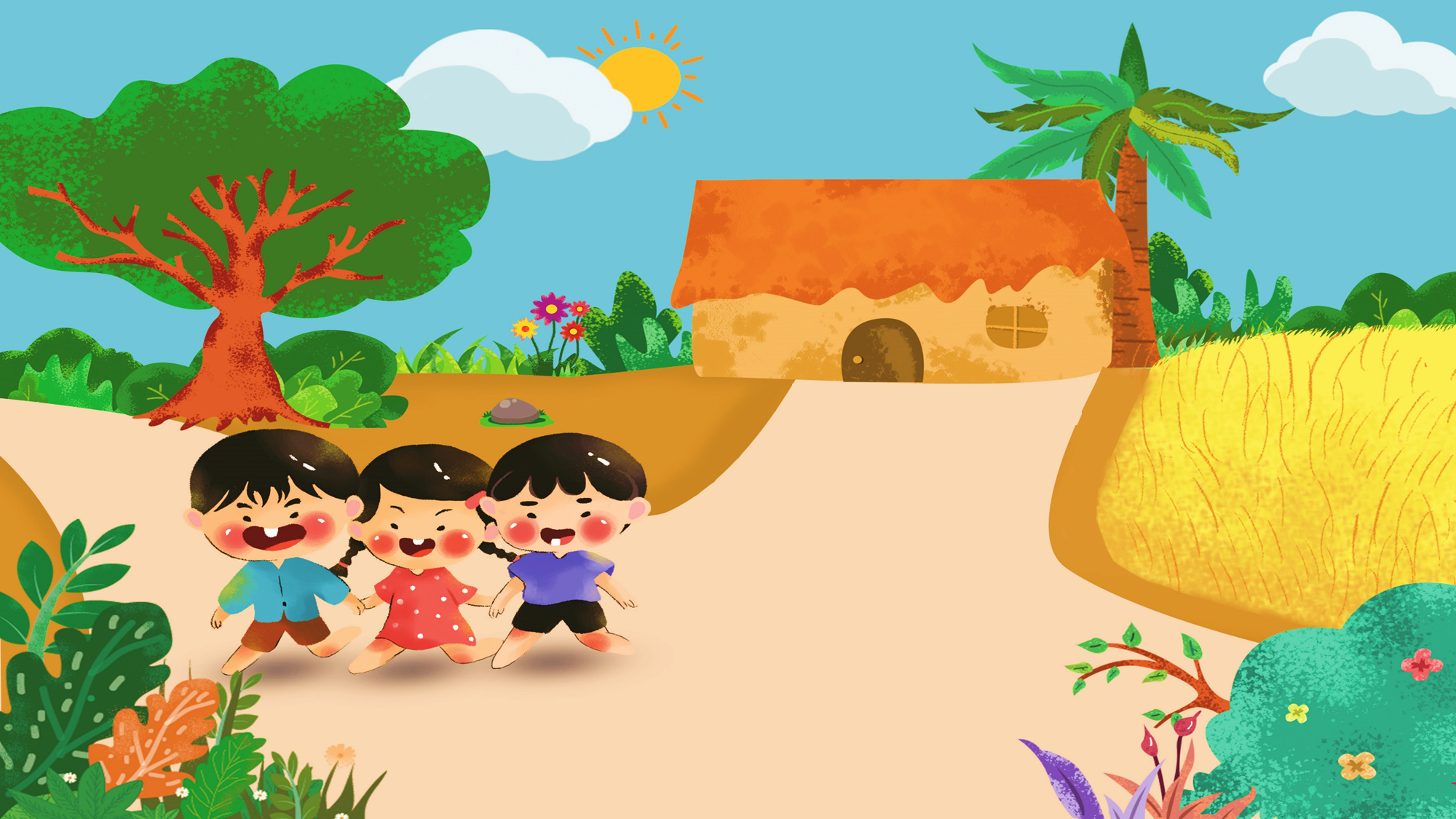 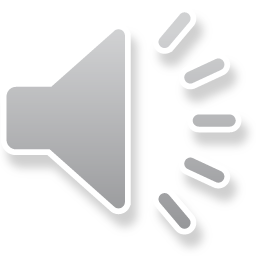 1
Trong hộp có ba thẻ                . Không nhìn vào hộp, lấy ra một thẻ.
2
3
4
Câu nào đúng, câu nào sai?
a)  Có thể lấy được thẻ mang số 3.
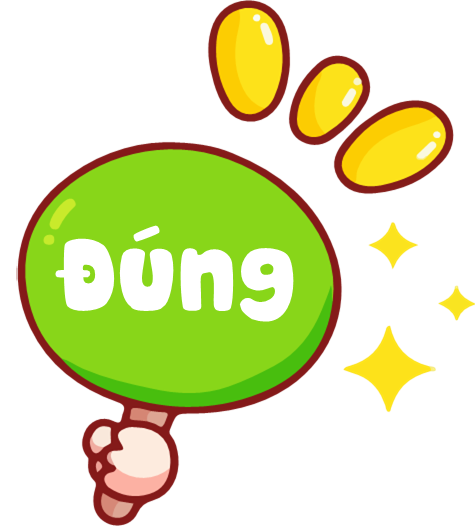 Vì trong hộp có ba thẻ mang số 2; 3 và 4; nên lấy ra một thẻ thì có thể lấy được thẻ mang số 3.
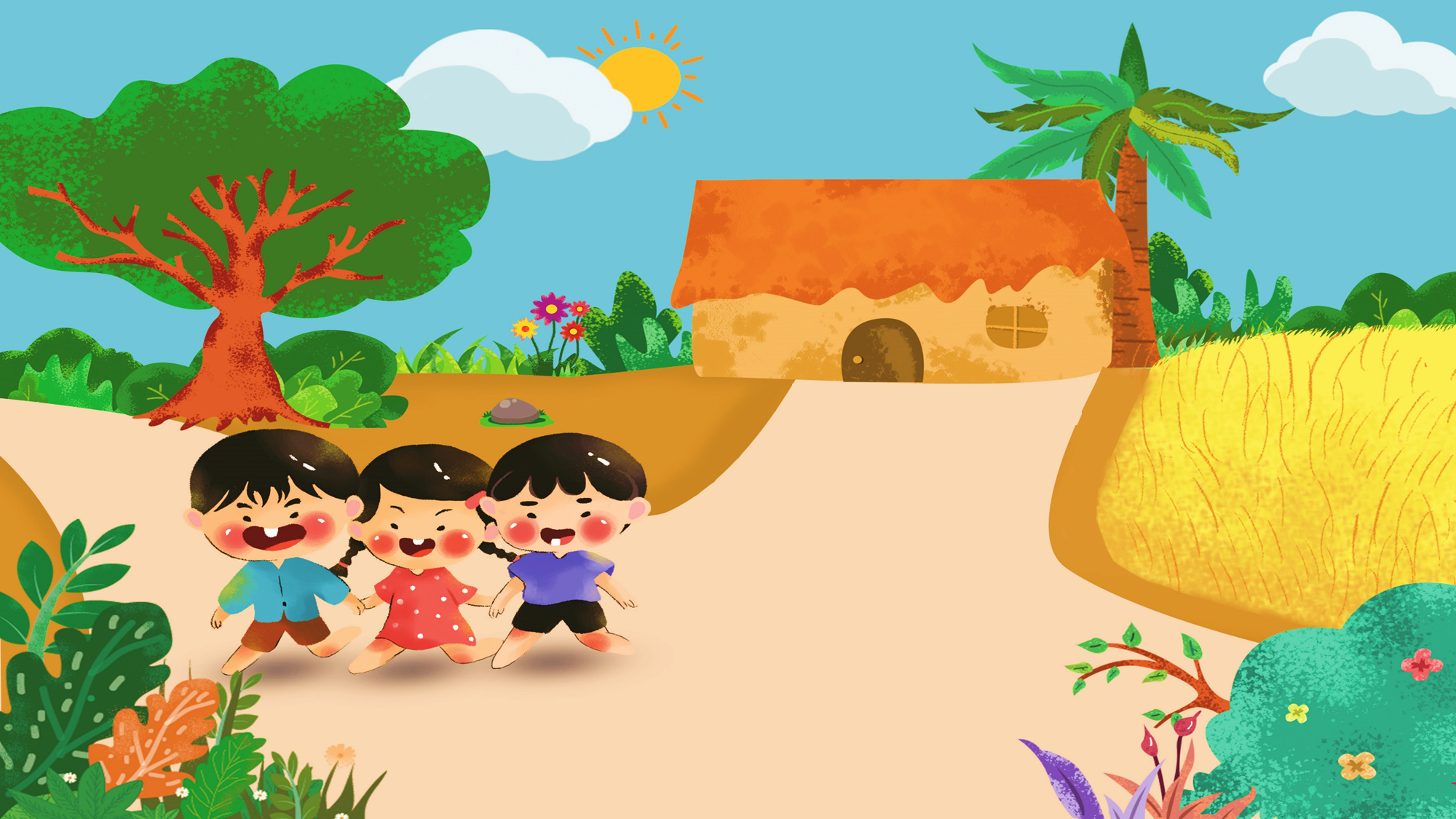 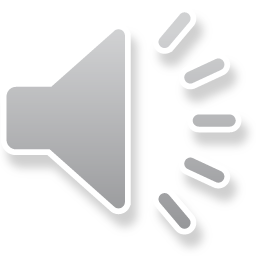 1
2
3
4
Trong hộp có ba thẻ                . Không nhìn vào hộp, lấy ra một thẻ.
Câu nào đúng, câu nào sai?
b) Chắc chắn lấy được thẻ mang số bé hơn 4.
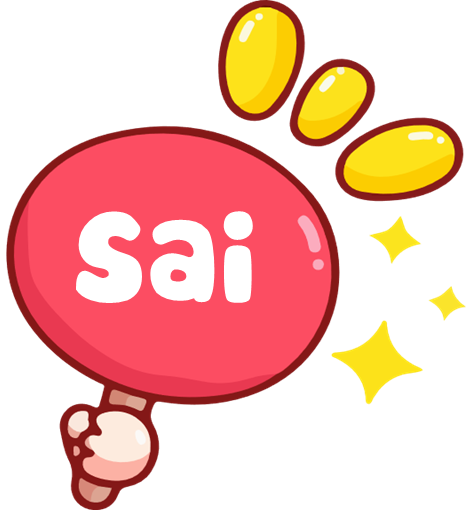 Vì có thể lấy được thẻ mang số bé hơn 4, chứ không chắc chắn, vẫn có thể lấy được thẻ mang số 4.
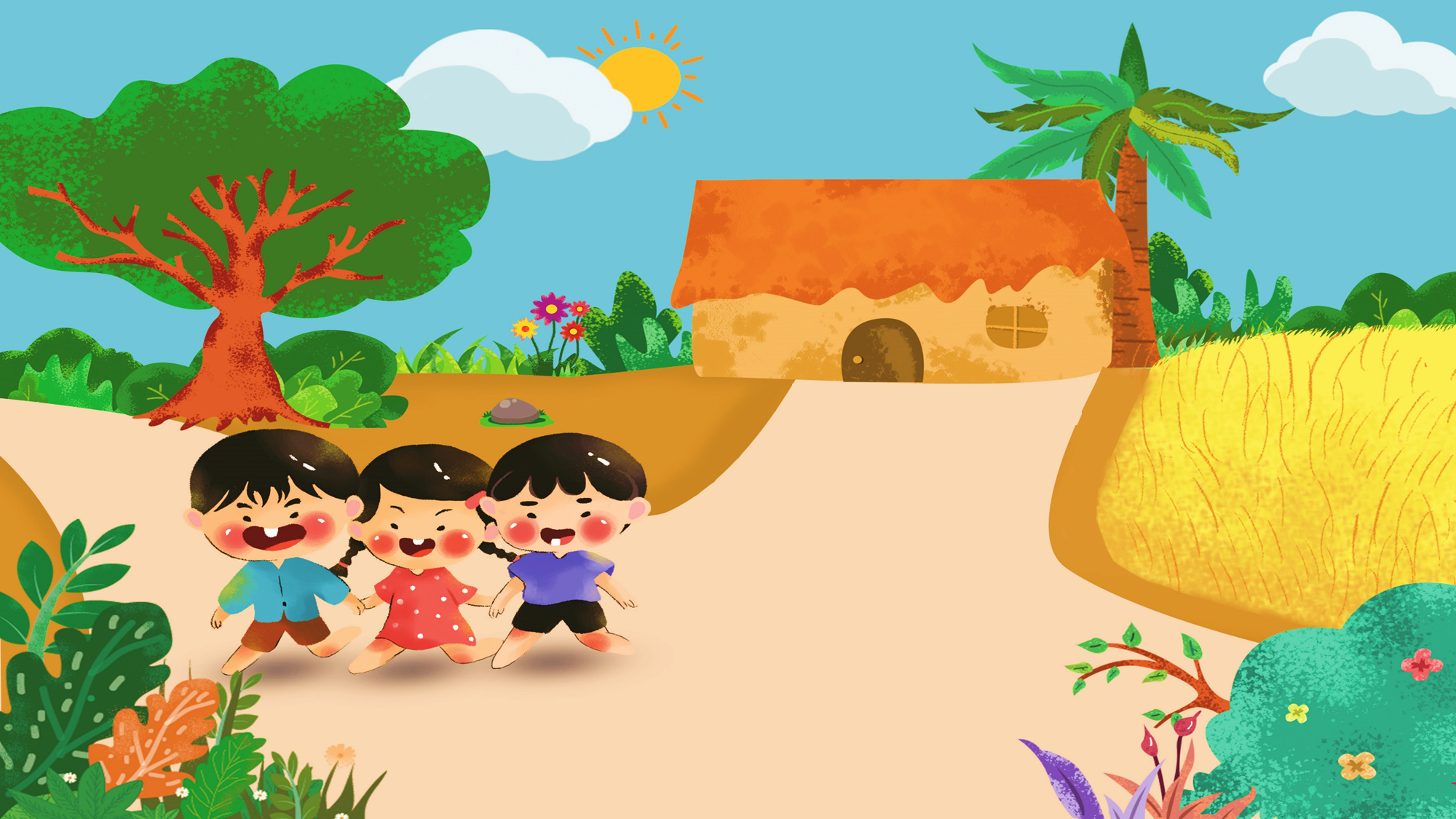 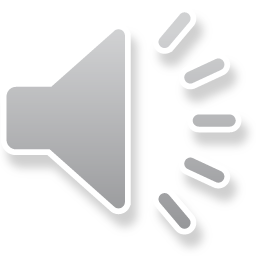 1
Trong hộp có ba thẻ                . Không nhìn vào hộp, lấy ra một thẻ.
2
3
4
Câu nào đúng, câu nào sai?
c) Không thể lấy được thẻ mang số 1.
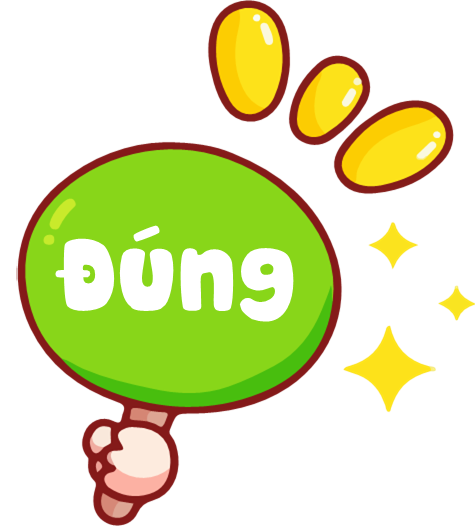 Vì trong hộp không có thẻ mang số 1.
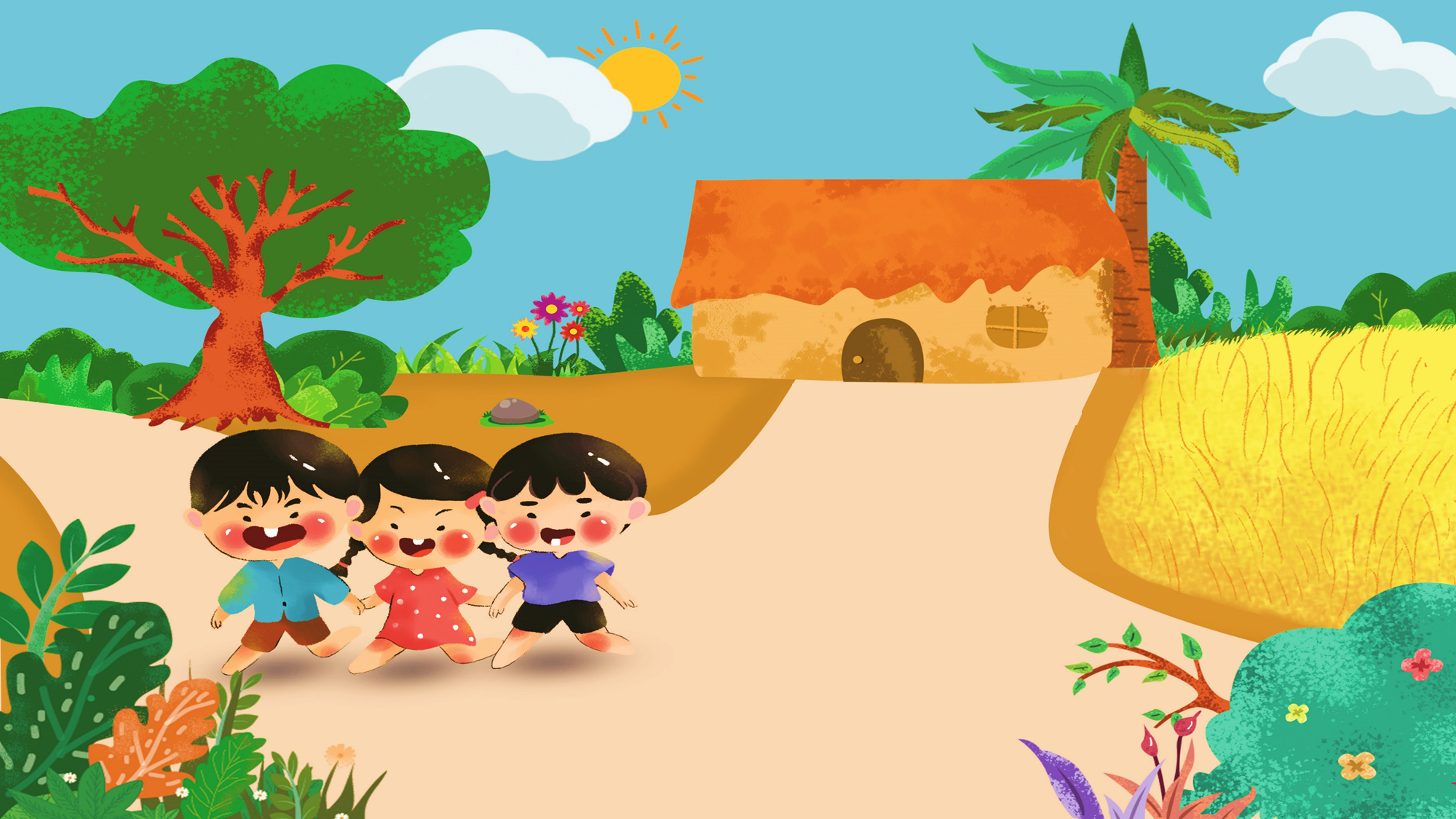 2
Bạn Vinh quay bánh xe ở hình bên, khi bánh xe dừng lại, kim có thể chỉ vào phần hình tròn màu gì?
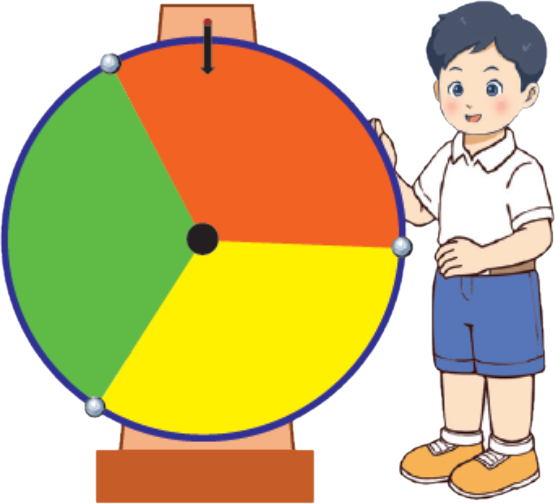 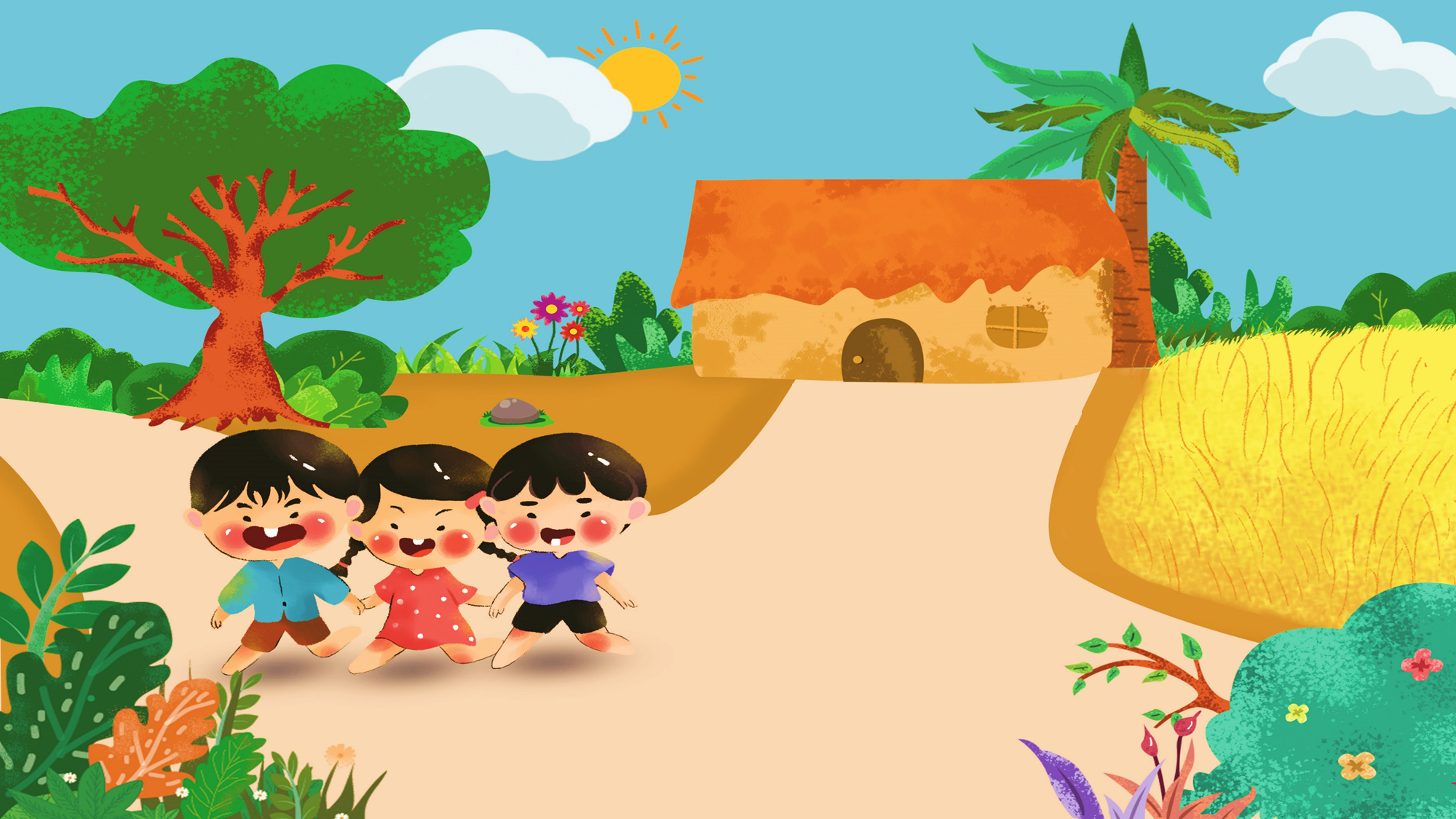 Hình tròn có 3 màu: cam, xanh, vàng.
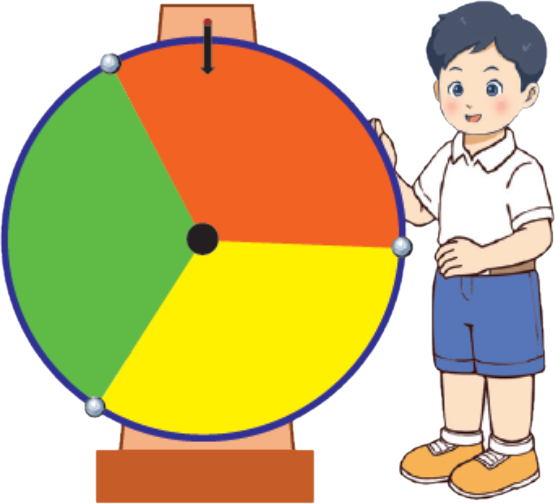 Vậy có 3 khả năng xảy ra:
-  Khi bánh xe dừng lại, kim có thể chỉ vào phần hình tròn màu cam.
-  Khi bánh xe dừng lại, kim có thể chỉ vào phần hình tròn màu xanh.
-  Khi bánh xe dừng lại, kim có thể chỉ vào phần hình tròn màu vàng.
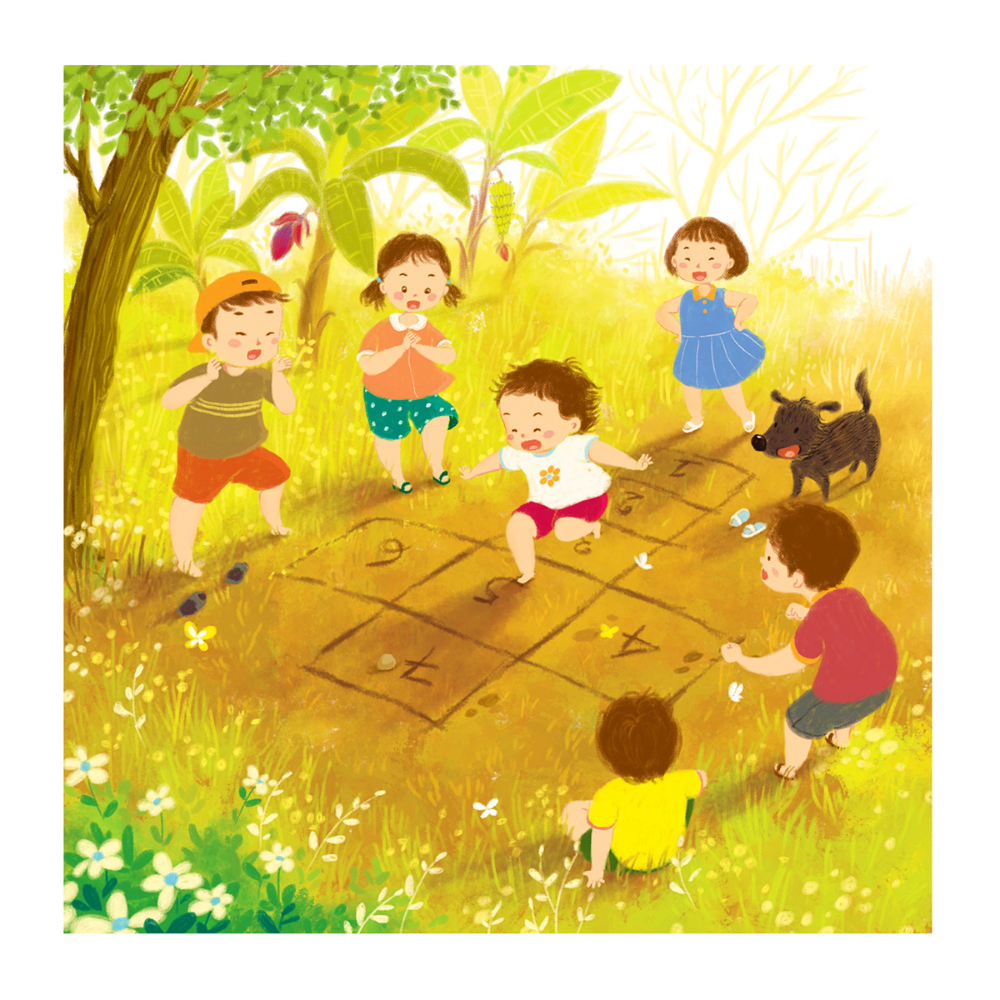 Vui quá là vui luôn!
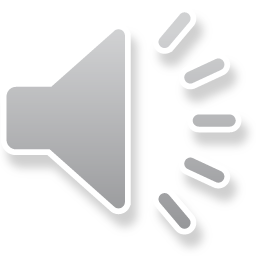 CỦNG CỐ
CỦNG CỐ
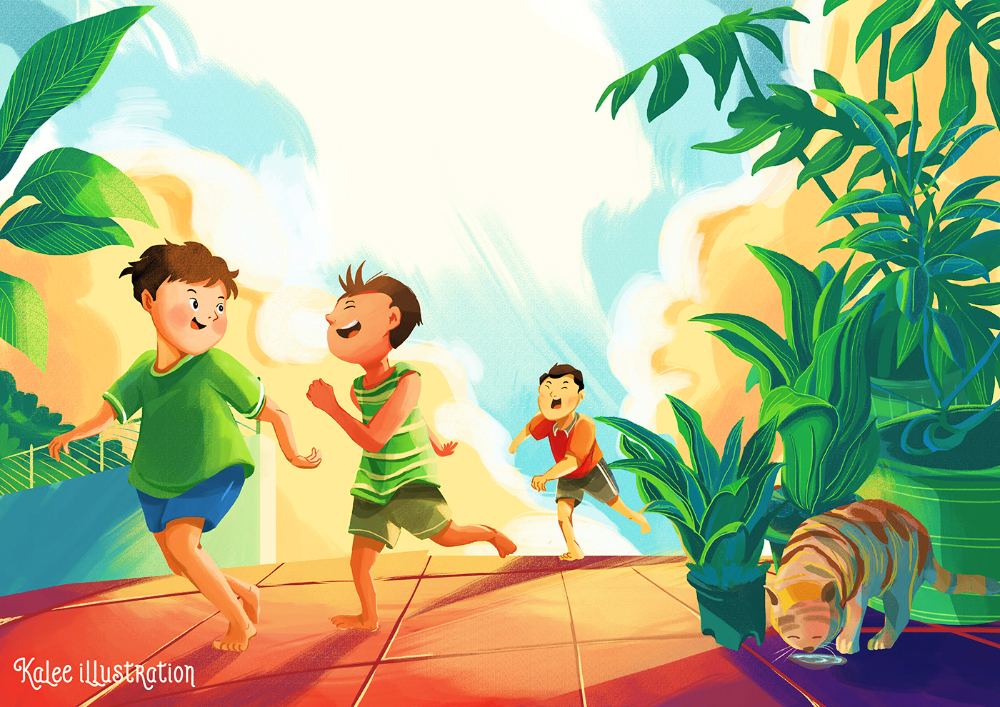 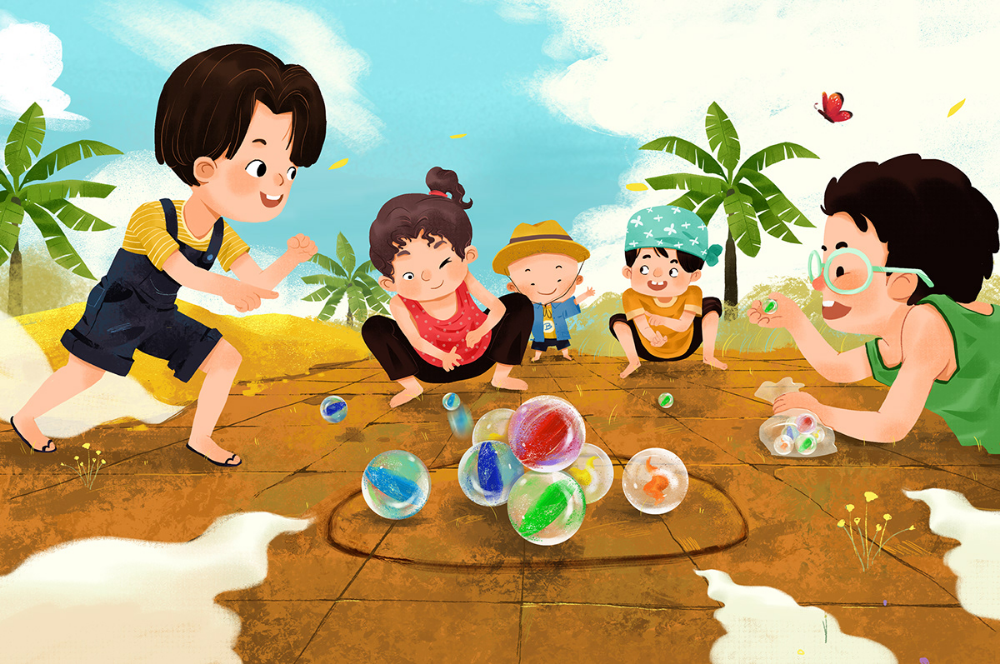 Có mấy khả năng xảy ra khi thực hiện một lần bắn bi?
Đố bạn, đố bạn?
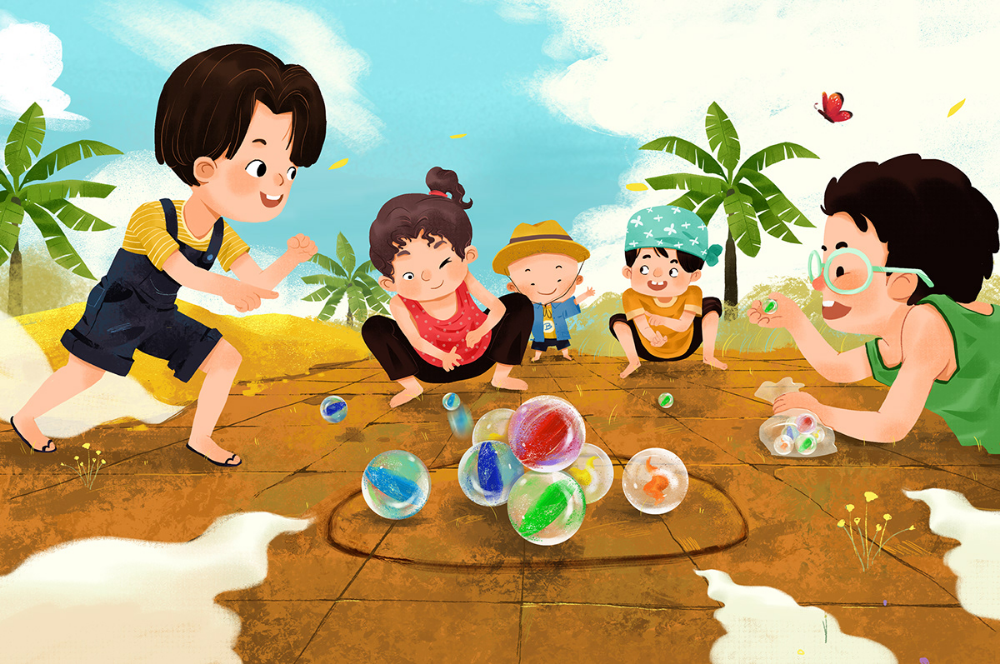 Xảy ra một trong hai khả năng: bắn trúng hoặc bắn không trúng.
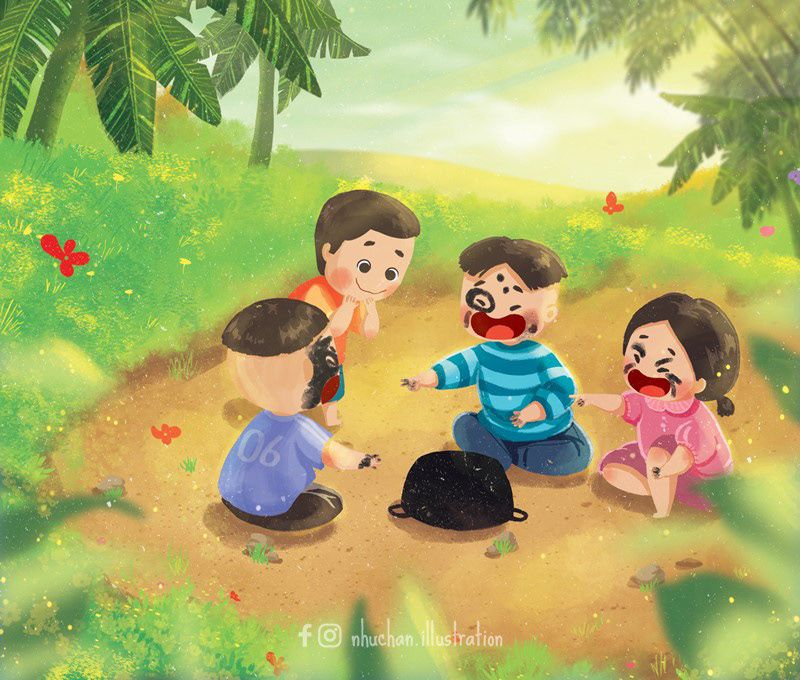 DẶN DÒ
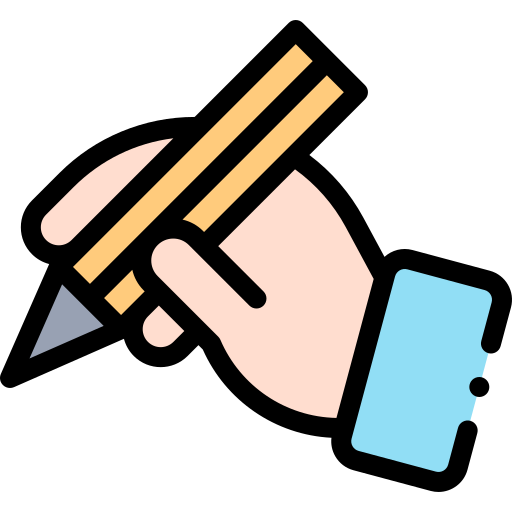 GV ĐIỀN VÀO ĐÂY
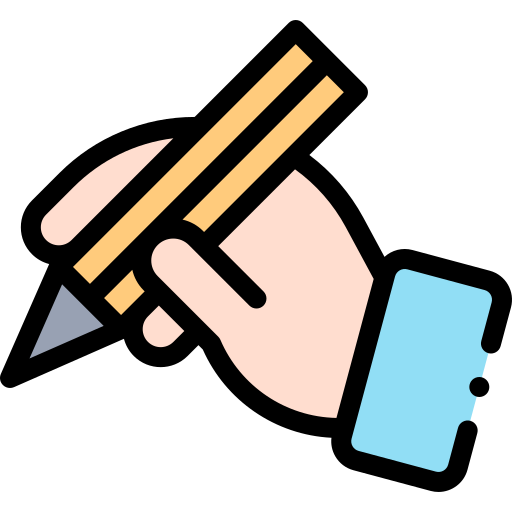 GV ĐIỀN VÀO ĐÂY
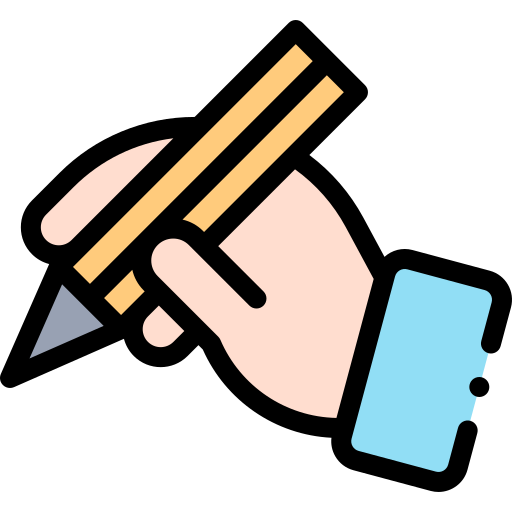 GV ĐIỀN VÀO ĐÂY
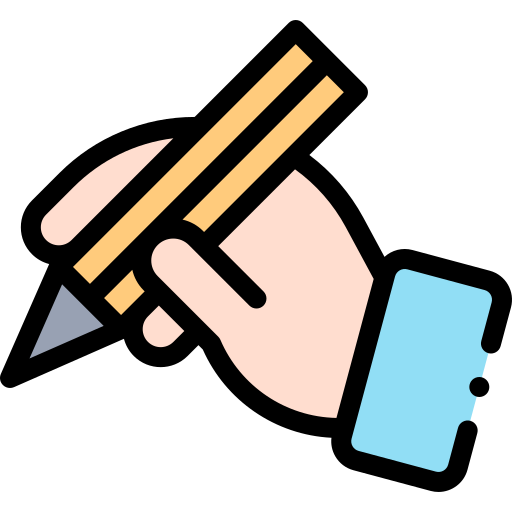 GV ĐIỀN VÀO ĐÂY
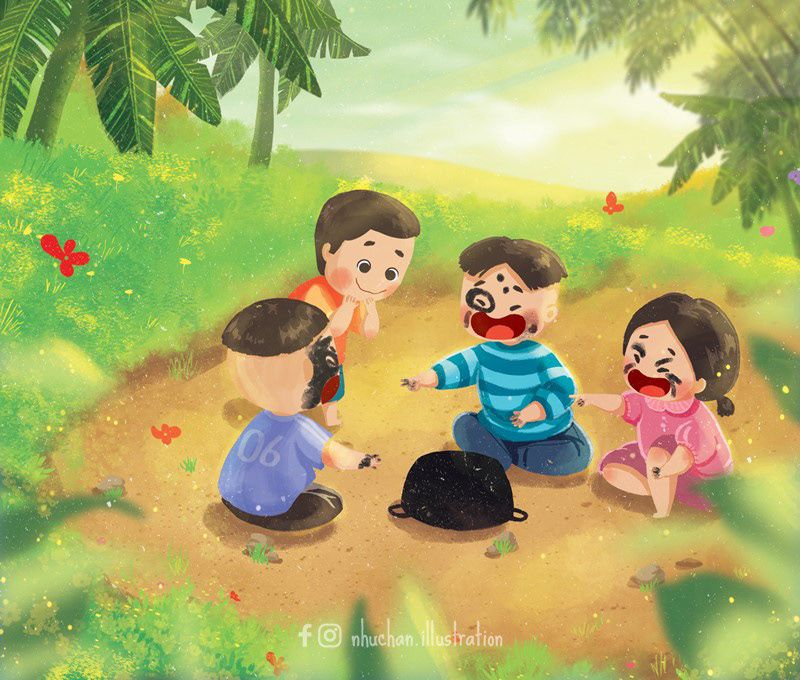 TẠM BIỆT VÀ HẸN GẶP LẠI
TẠM BIỆT VÀ HẸN GẶP LẠI